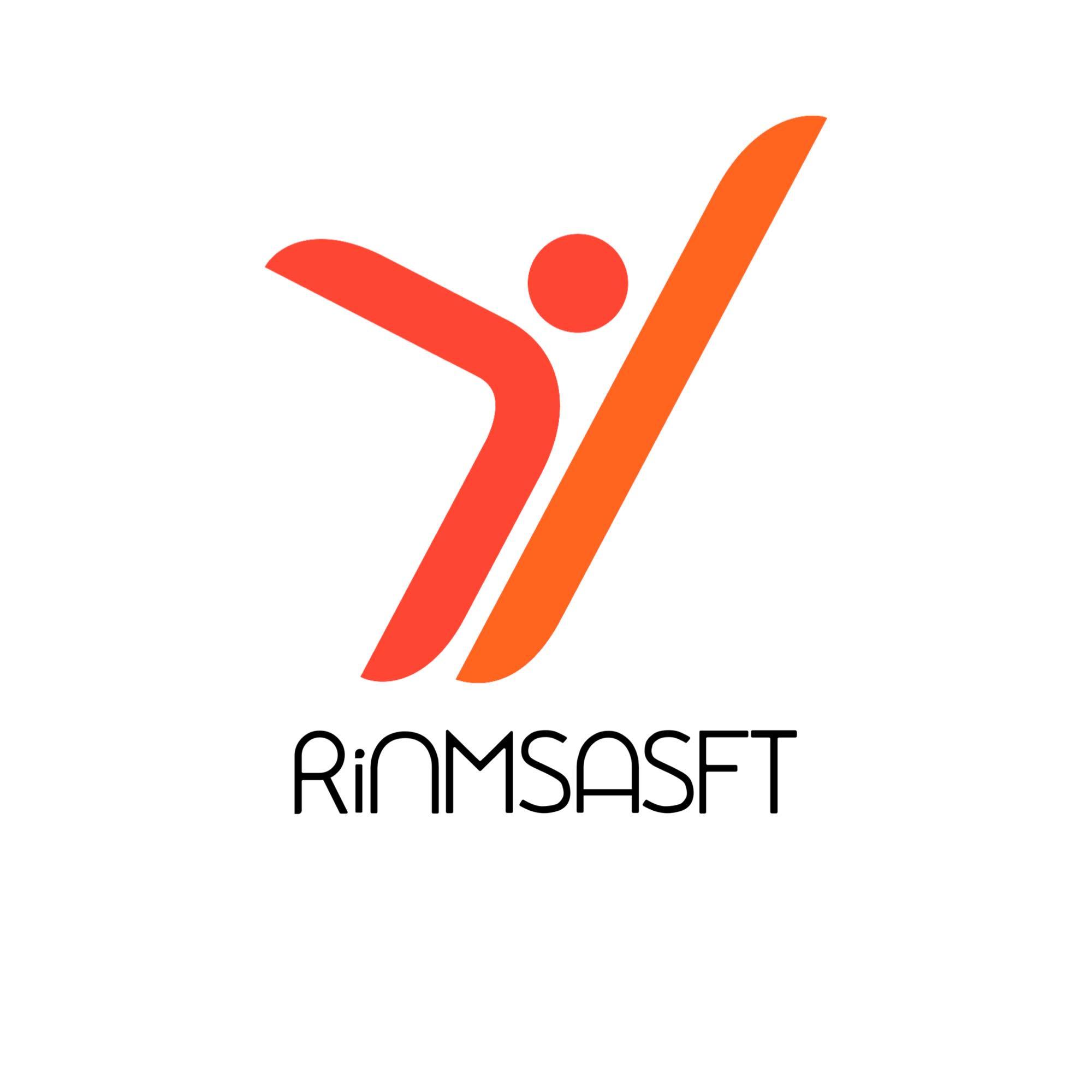 Module N 5Crowdfunding Strategies
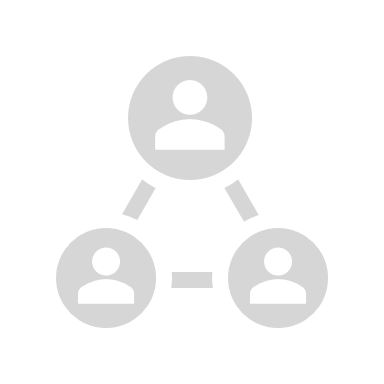 How to get financial support and to choose the right strategy
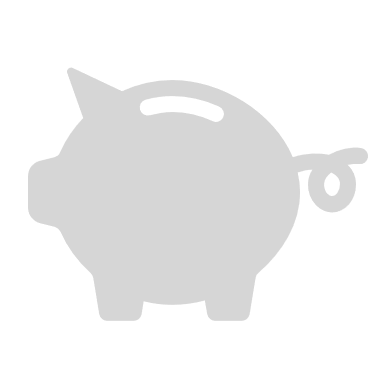 [Speaker Notes: One PPT should be used for each Module.]
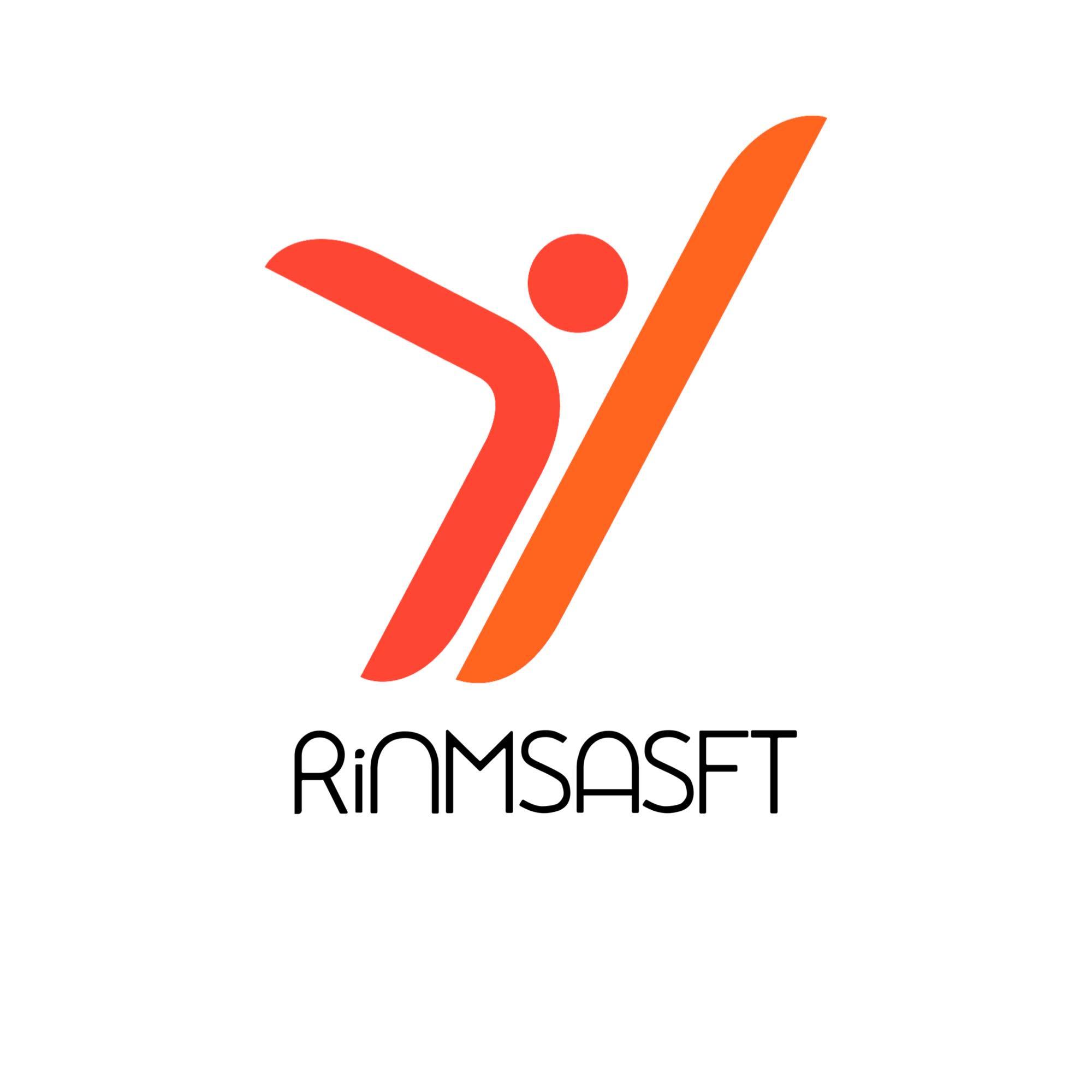 [Speaker Notes: You have to define the title for the Module, its Units and each Unit’s topics. You can add rows if you have more than six topics (try to not have more than 8 topics per unit) and you can add slides and copy the table to add more Units and Topics (e.g. next slide).]
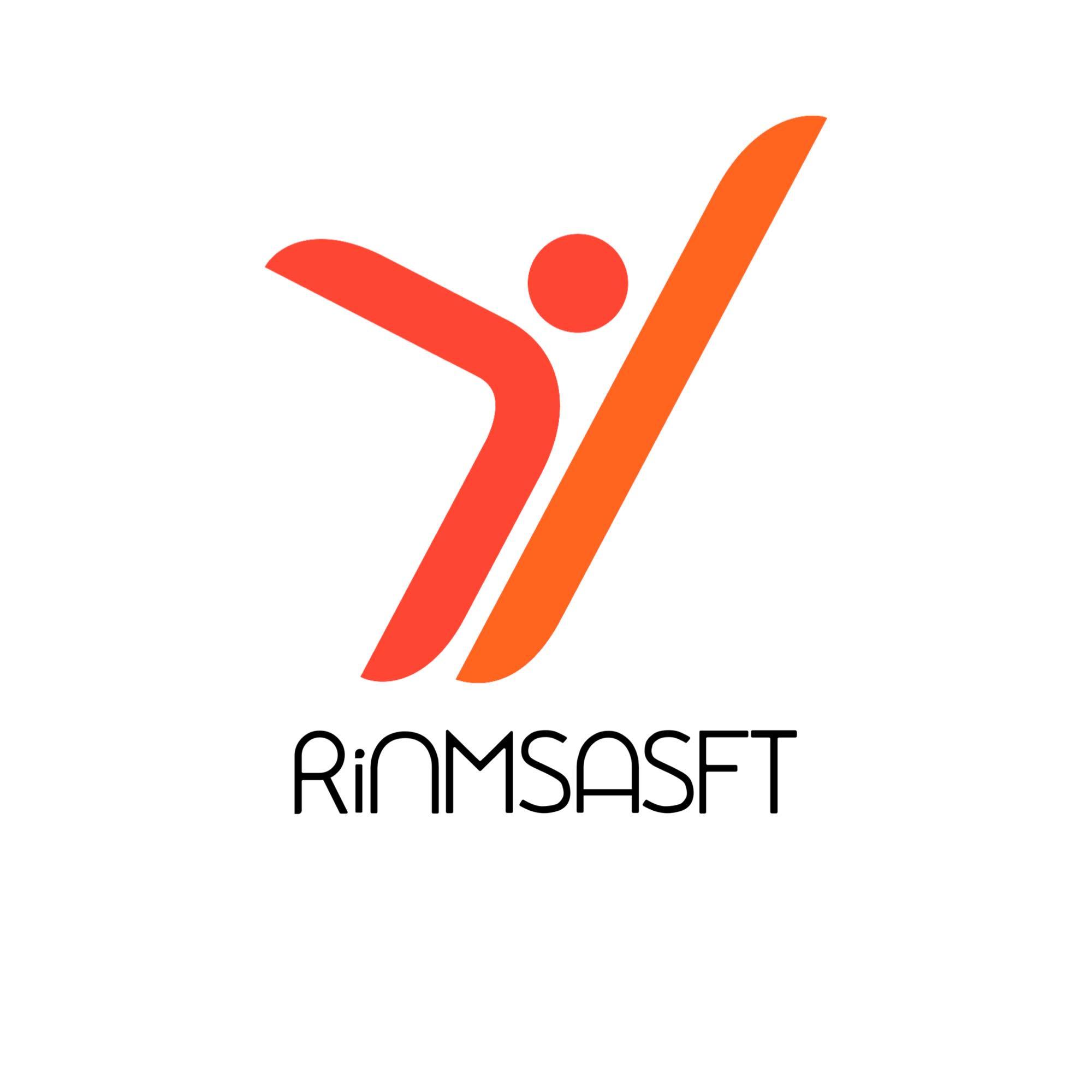 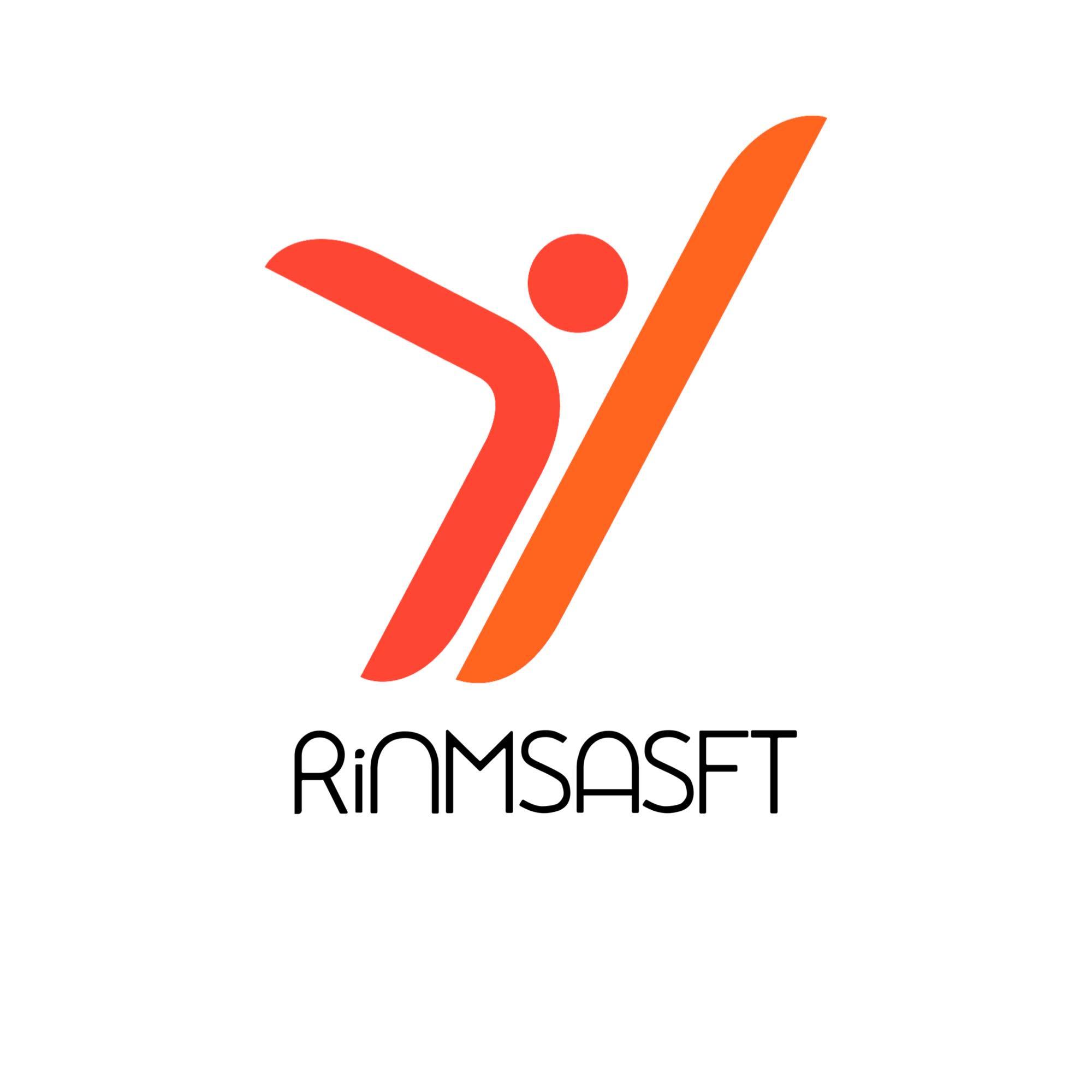 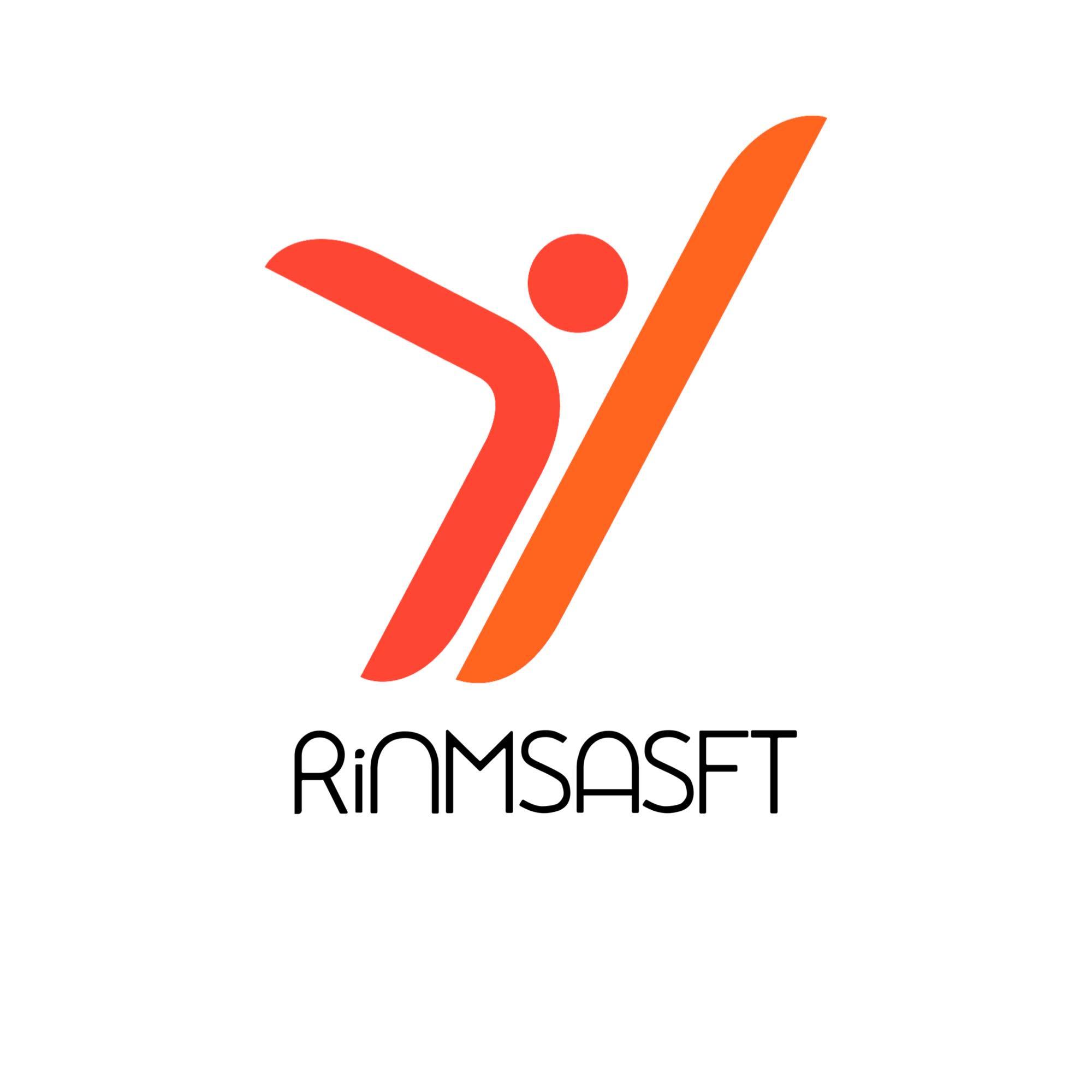 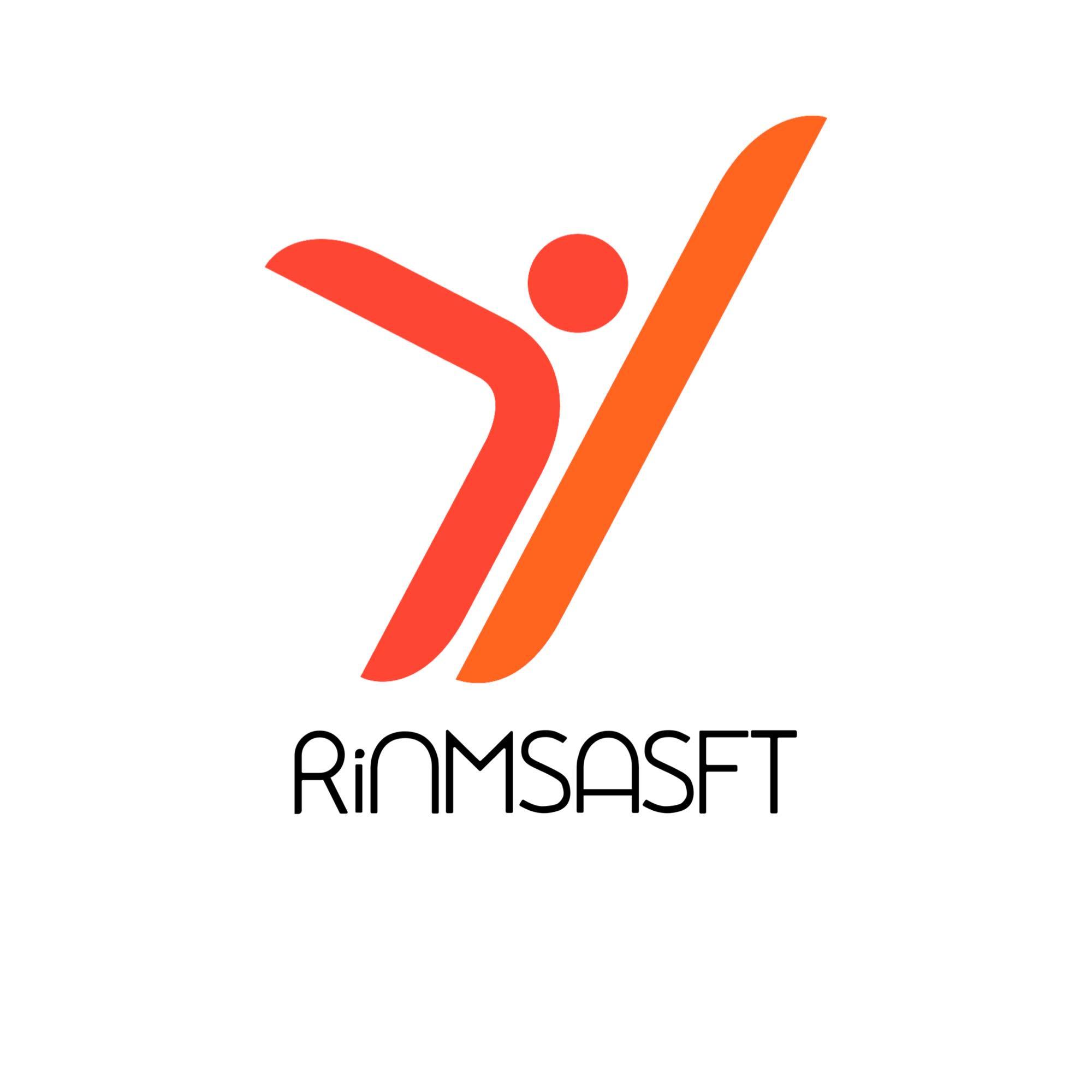 Module : Learning Outcomes
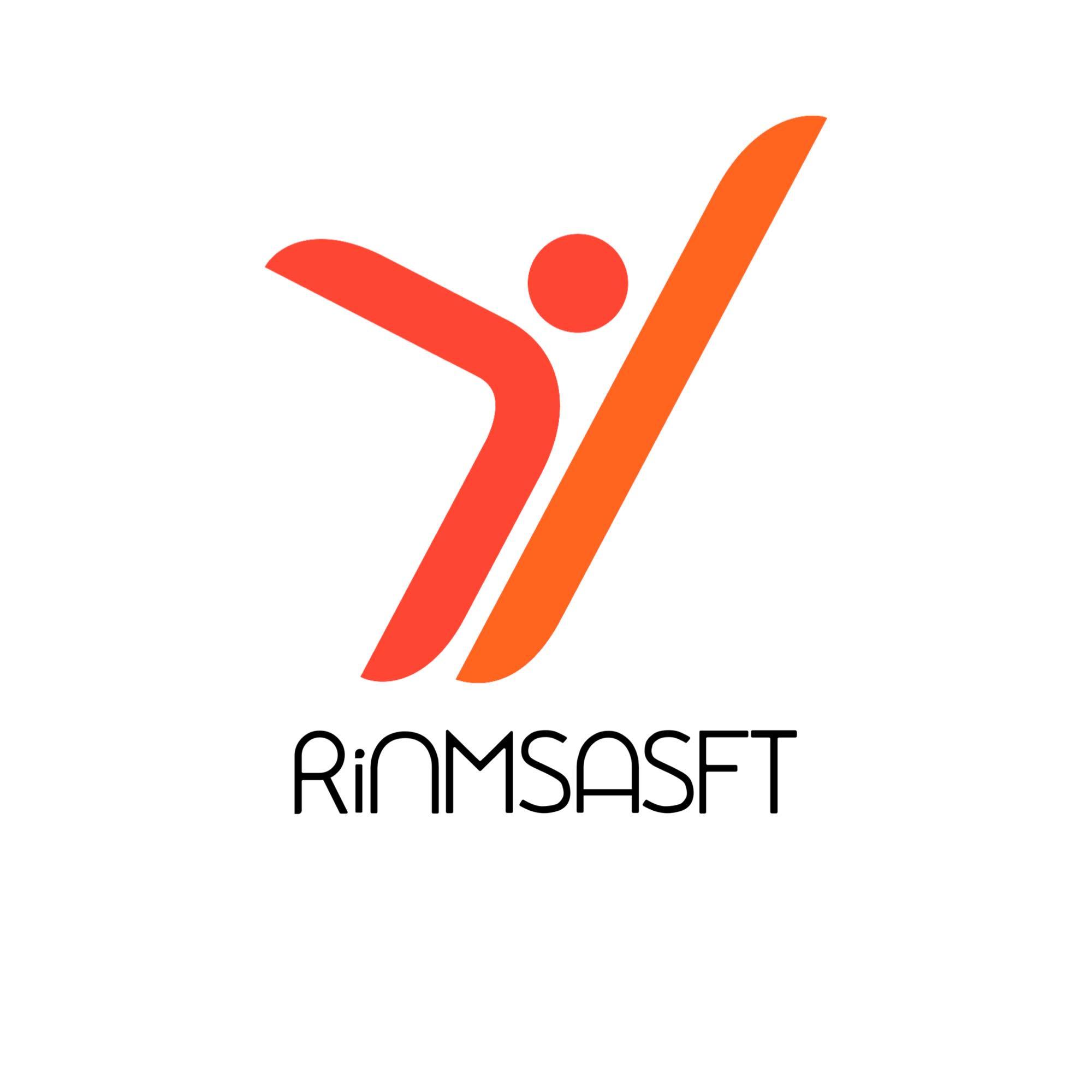 Introductory video
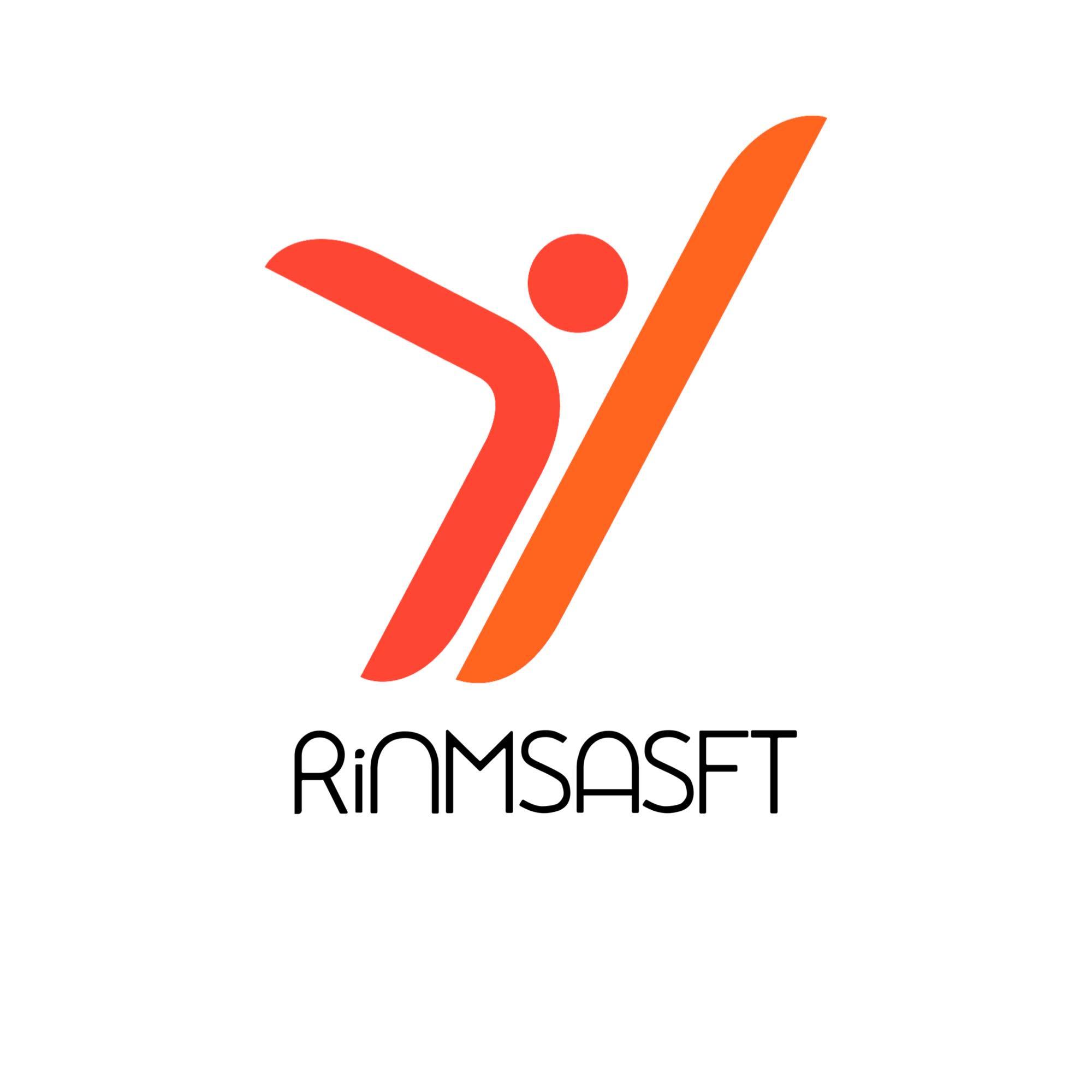 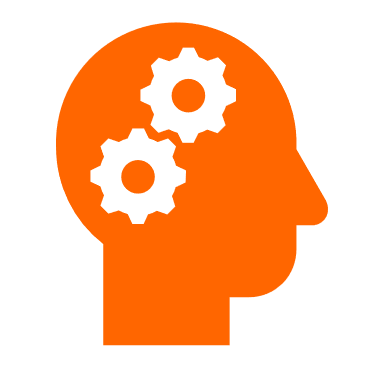 Unit 1: RULES AND STRATEGIES
[Speaker Notes: Define the title for the unit and use this slide for each new unit.]
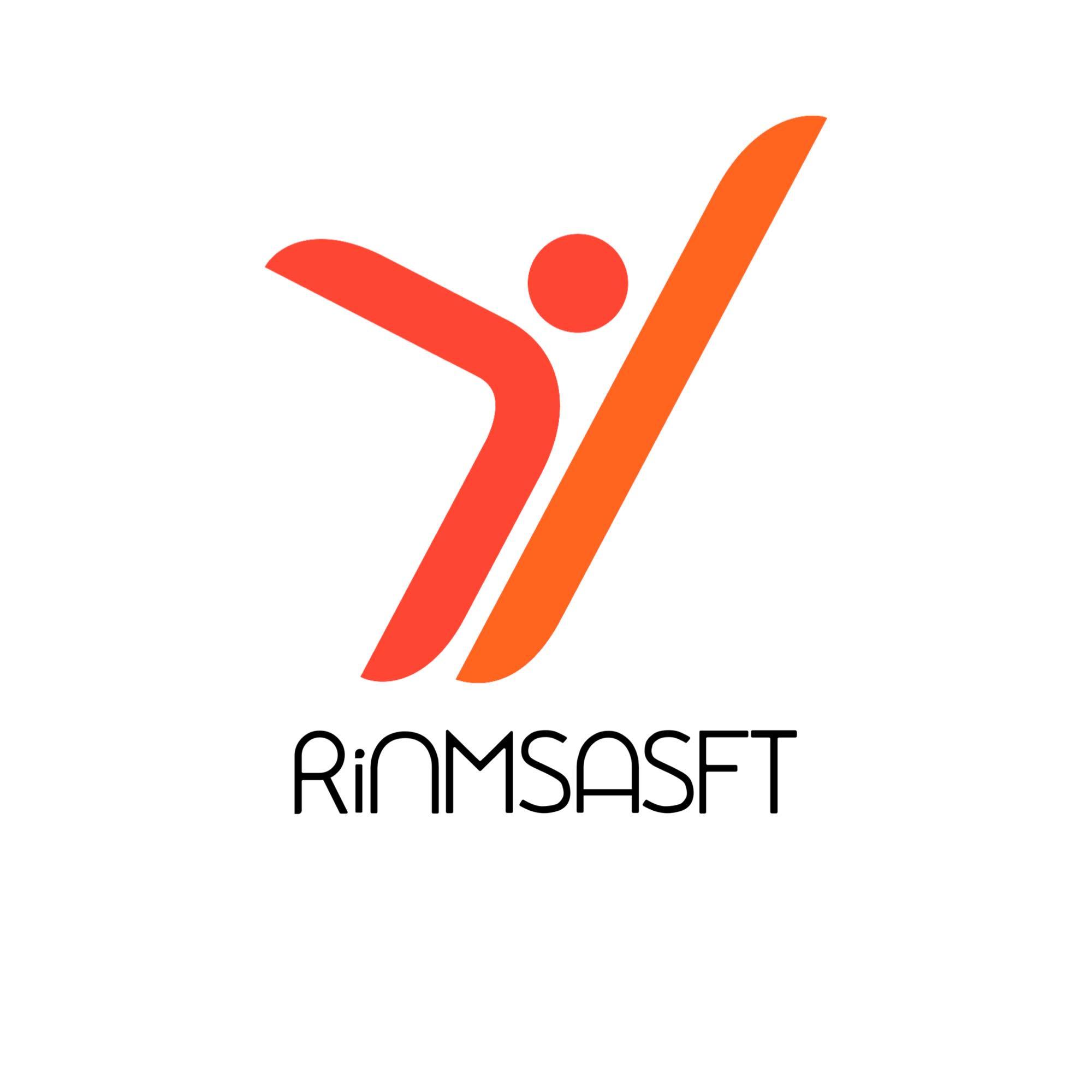 Topic 1: General overview
What is crowdfunding?
Basing on European Regulation 2020/1503, “crowdfunding is increasingly an established form of alternative finance for start-ups and small and medium-sized enterprises (SMEs), typically relying on small investments. Crowdfunding represents an increasingly important type of intermediation where a crowdfunding service provider, without taking on own risk, operates a digital platform open to the public in order to match or facilitate the matching of prospective investors or lenders with businesses that seek funding. Such funding could take the form of loans or the acquisition of transferable securities or of other admitted instruments for crowdfunding purposes […] those types of crowdfunding can be structured as comparable funding alternatives”.
[Speaker Notes: Define the topic’s title and the content for it. You can use more than one slides to add the content for a topic (e.g. next slide)
The content can include text, images, audio files, video files, quotes, external links, files (e.g. additional reading, resources). If you have any other types in mind, please consult us to ensure that the e-learning platform can support them. 
Please ensure that all material used is copyright free and that there is no plagiarism in the material provided. All partners are responsible for the material they deliver to not bridge any copyright laws.]
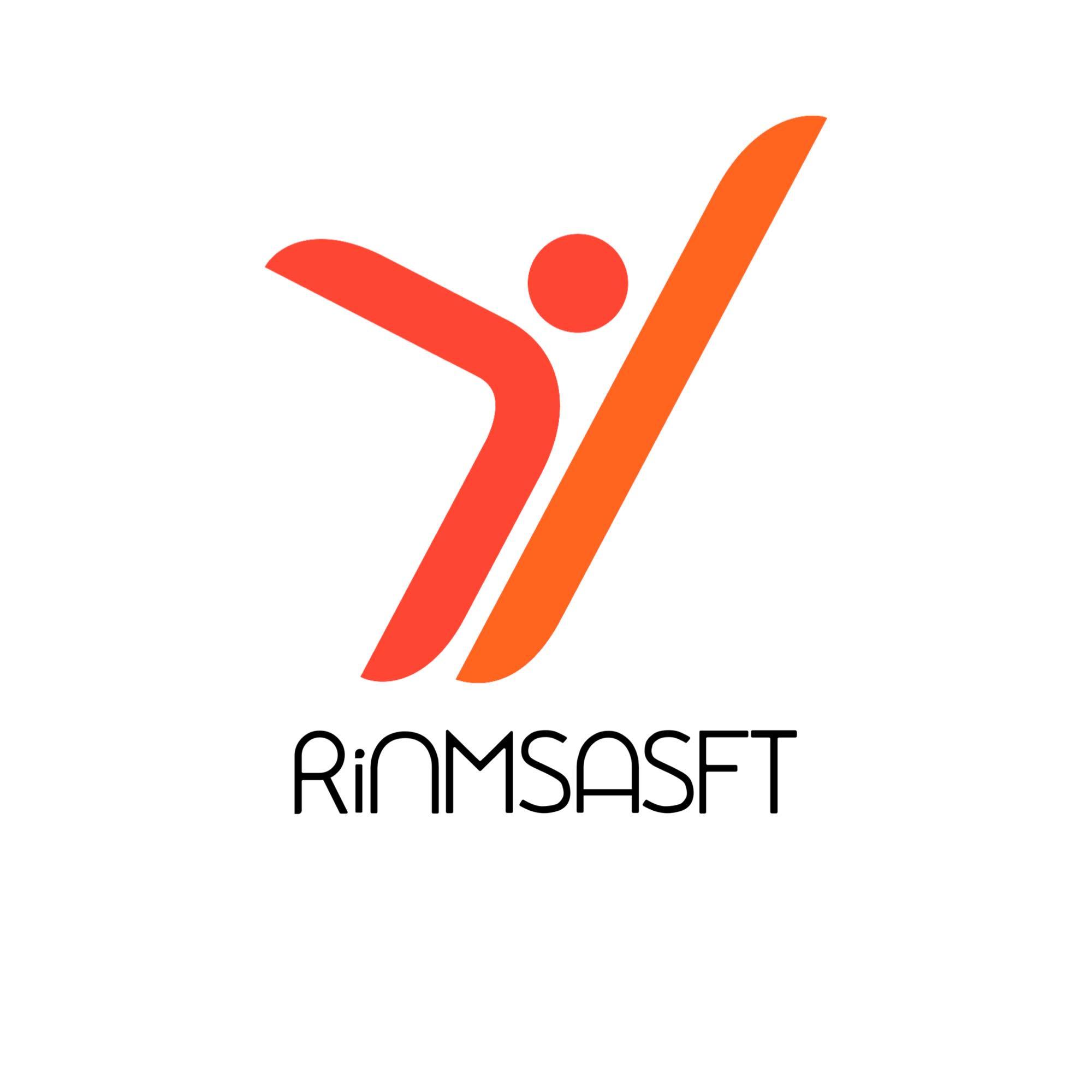 Why to choose crowdfunding?
“In addition to providing an alternative source of financing, including venture capital, crowdfunding can offer other benefits to businesses. It can validate a business idea, give entrepreneurs access to a large number of people providing insights and information and be a marketing tool” (European Regulation 2020/1503).
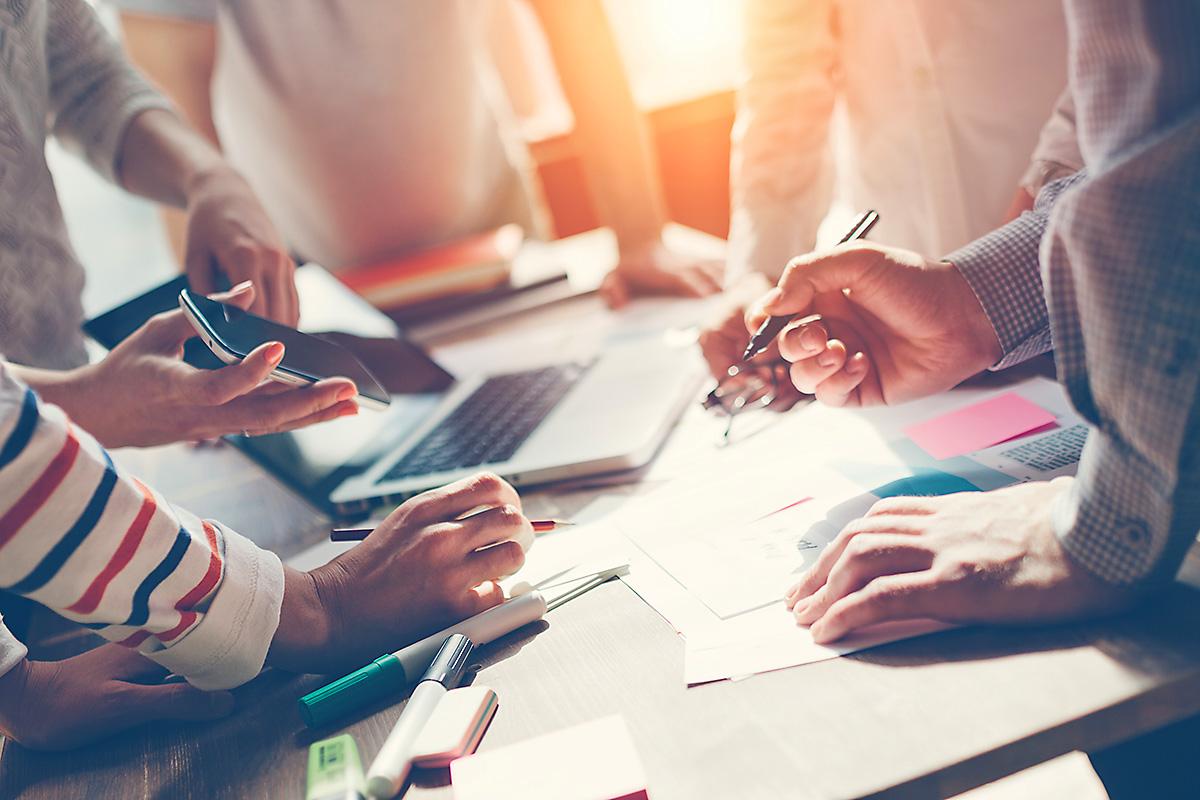 [Speaker Notes: Define the topic’s title and the content for it. You can use more than one slides to add the content for a topic (e.g. next slide)
The content can include text, images, audio files, video files, quotes, external links, files (e.g. additional reading, resources). If you have any other types in mind, please consult us to ensure that the e-learning platform can support them. 
Please ensure that all material used is copyright free and that there is no plagiarism in the material provided. All partners are responsible for the material they deliver to not bridge any copyright laws.]
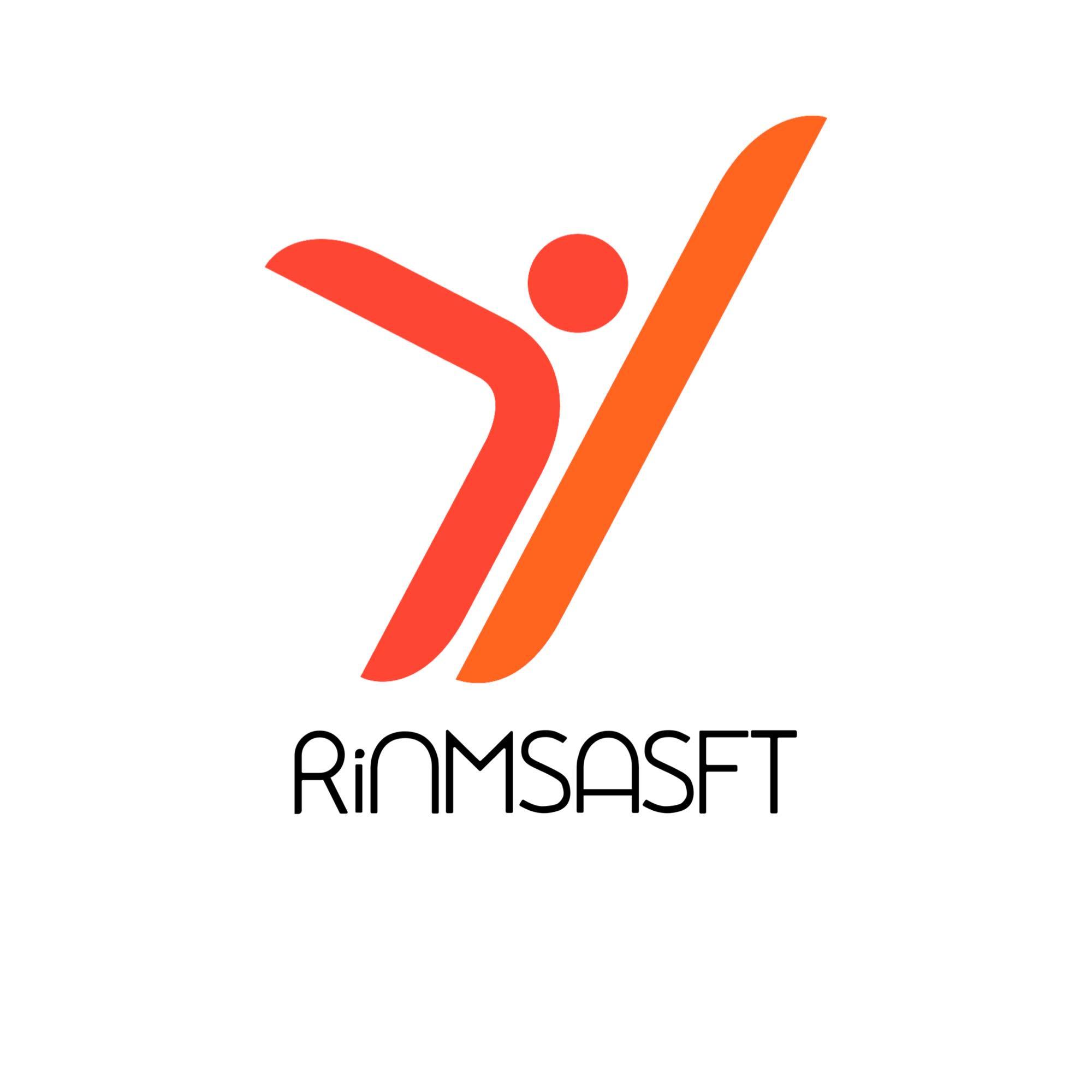 The parts involved in crowdfunding
The provision of crowdfunding services generally involves 3 types of actors: 
1) the project owner that proposes the project to be funded;
2) investors who fund the proposed project;
3) intermediating organization in the form of a crowdfunding service provider that brings together project owners and investors through an online platform.
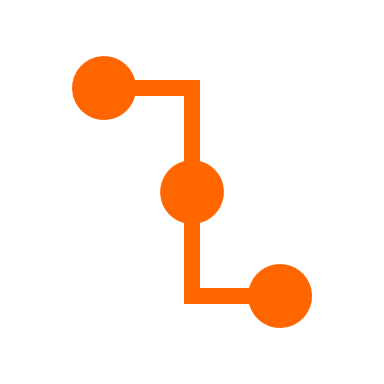 [Speaker Notes: Define the topic’s title and the content for it. You can use more than one slides to add the content for a topic (e.g. next slide)
The content can include text, images, audio files, video files, quotes, external links, files (e.g. additional reading, resources). If you have any other types in mind, please consult us to ensure that the e-learning platform can support them. 
Please ensure that all material used is copyright free and that there is no plagiarism in the material provided. All partners are responsible for the material they deliver to not bridge any copyright laws.]
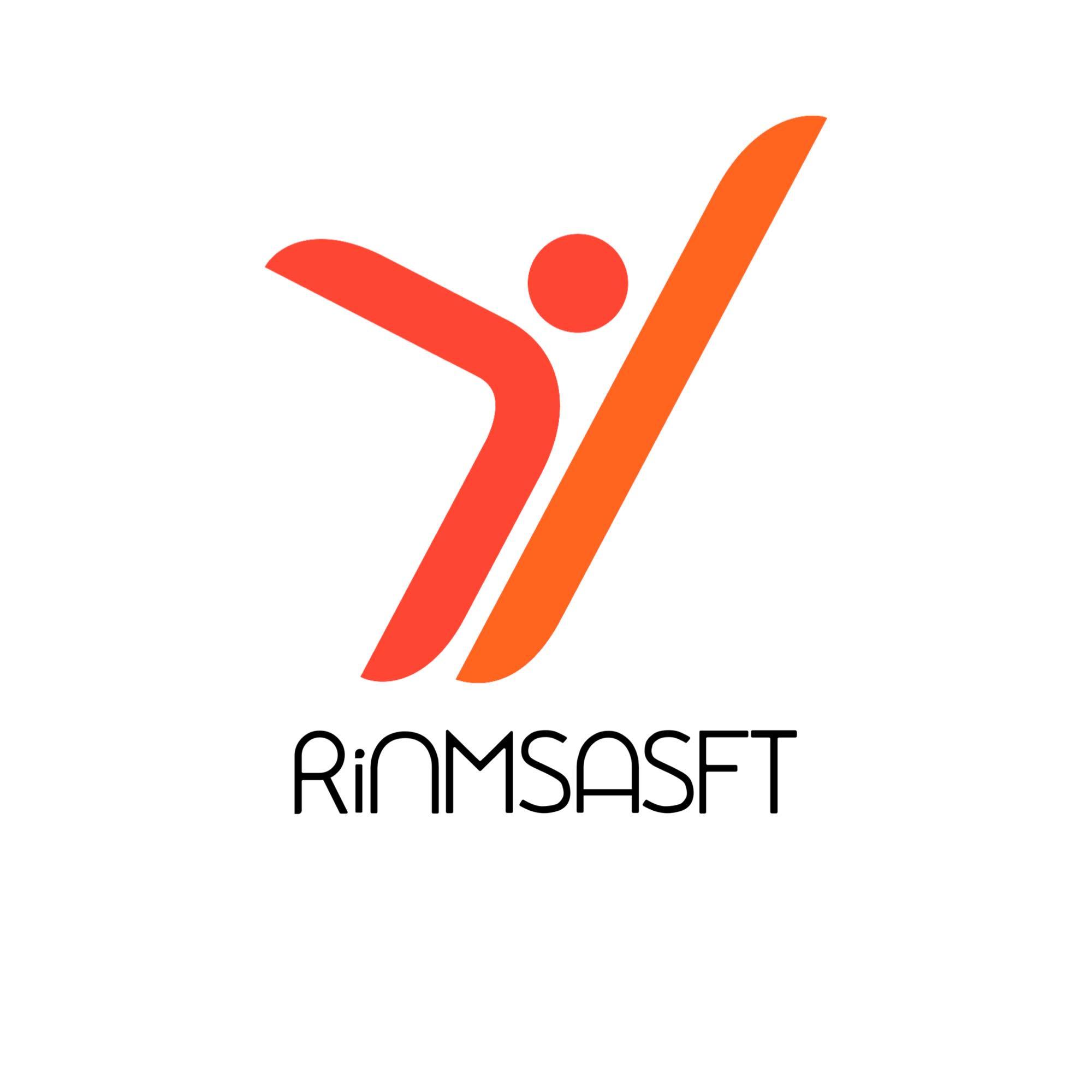 Crowdfunding trends
In 2021, the global crowdfunding market was valued at 12.27 billion U.S. dollars and was forecast to double by 2027, growing at compound annual growth rate of 11% (Statista, 2020). This means that many companies, people and organizations consider it an affordable tool for the sustainability in time of themselves and of their activities, products or services.
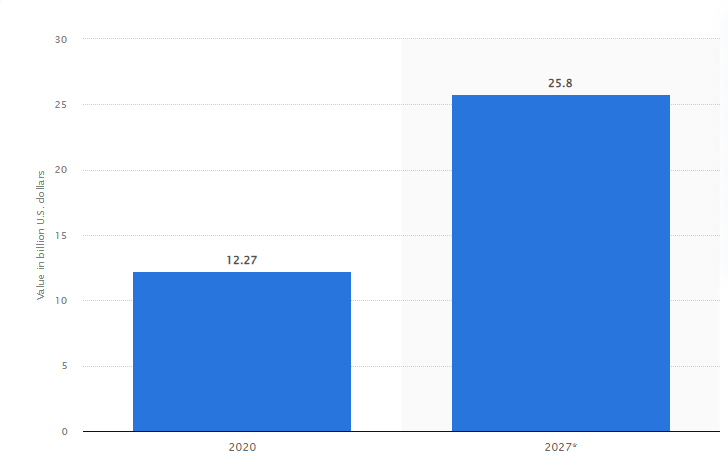 Crowdfunding market growth - Source: Statista 2020
[Speaker Notes: Define the topic’s title and the content for it. You can use more than one slides to add the content for a topic (e.g. next slide)
The content can include text, images, audio files, video files, quotes, external links, files (e.g. additional reading, resources). If you have any other types in mind, please consult us to ensure that the e-learning platform can support them. 
Please ensure that all material used is copyright free and that there is no plagiarism in the material provided. All partners are responsible for the material they deliver to not bridge any copyright laws.]
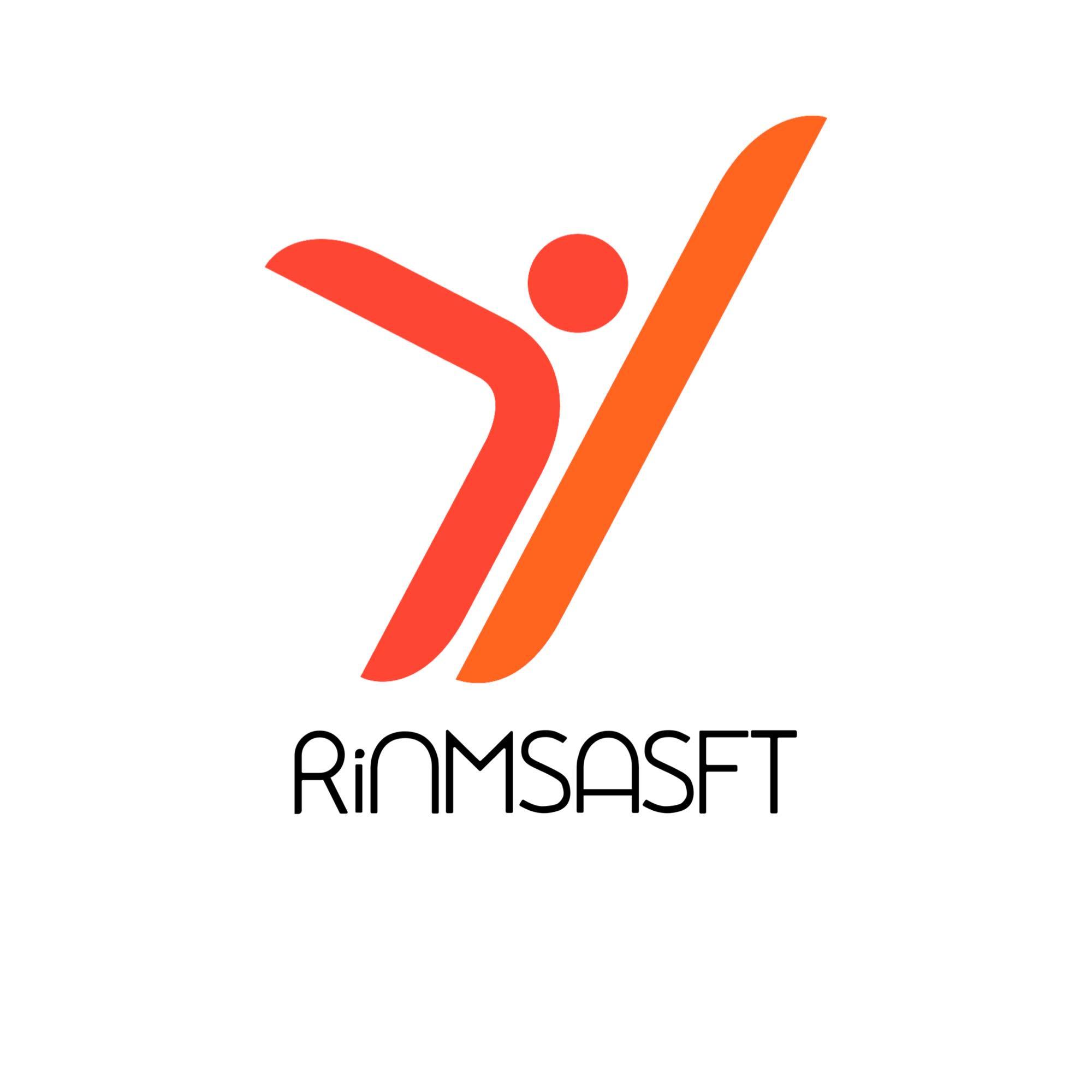 Topic 2: Rules and strategies
Studies show that the vast majority of crowdfunding campaigns dramatically fail with 81% of failed campaigns reaching less than 20% of their funding goal (Forbes H., 2017). This poses a question: how to design a successful crowdfunding campaign? 
Following some strategies and rules.
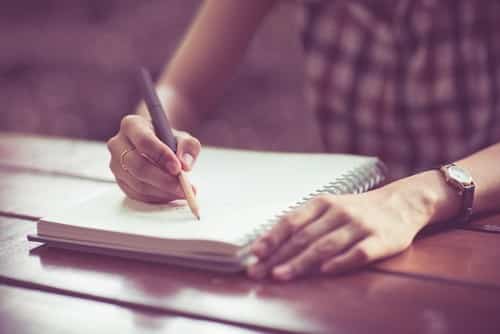 [Speaker Notes: Define the topic’s title and the content for it. You can use more than one slides to add the content for a topic (e.g. next slide)
The content can include text, images, audio files, video files, quotes, external links, files (e.g. additional reading, resources). If you have any other types in mind, please consult us to ensure that the e-learning platform can support them. 
Please ensure that all material used is copyright free and that there is no plagiarism in the material provided. All partners are responsible for the material they deliver to not bridge any copyright laws.]
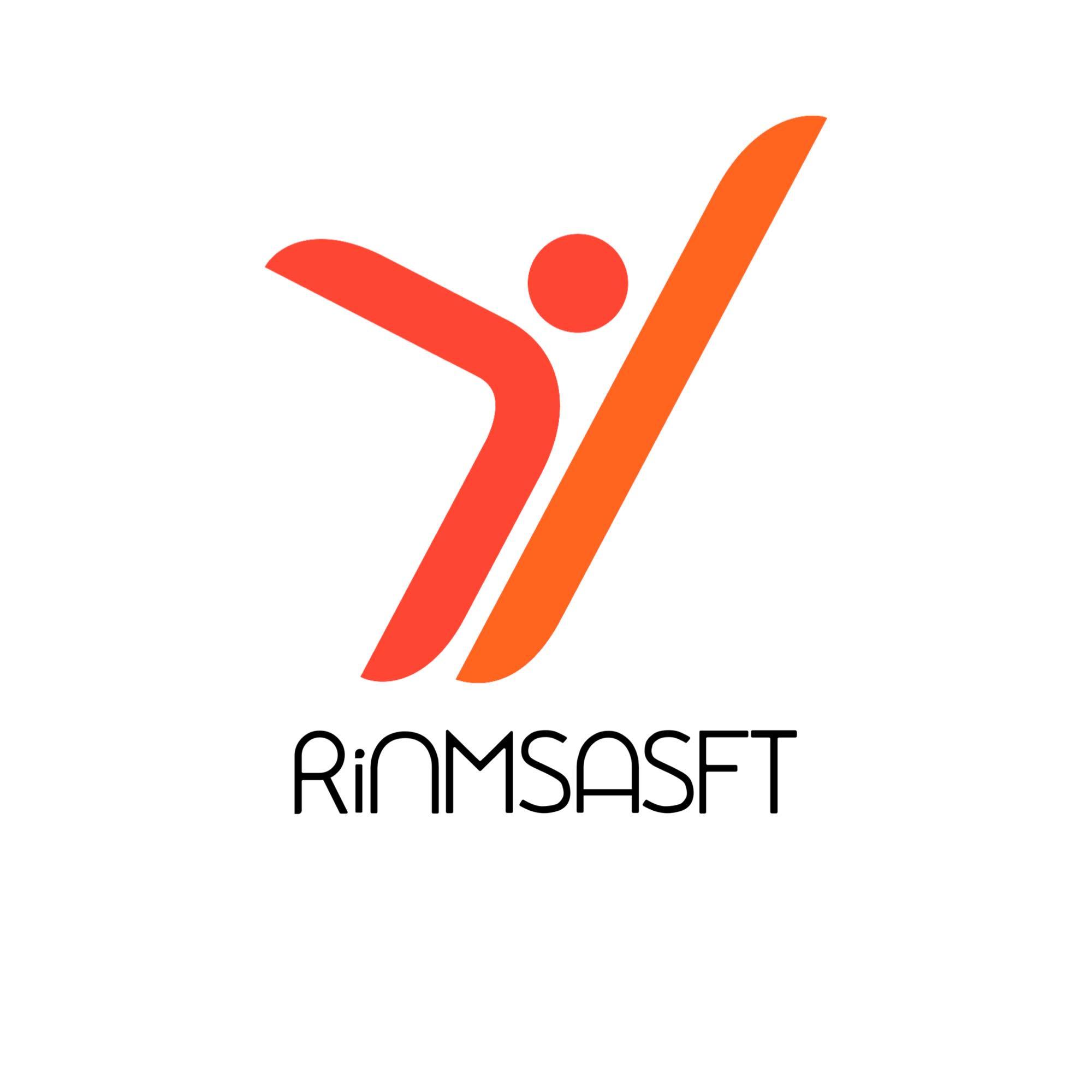 Definition of basic aspects of your campaign, namely: 
1) Audience: it is important to understand who you want to reach with your campaign in order to define better your crowdfunding general strategy and to achieve your goals. In fact, your marketing strategies should be accompanied by demographic considerations to gain insight into your audience and guide your messaging. Ask to yourself: 
Who is my ideal backer? 
Where are they online? 
What messaging will effectively persuade them to pledge?
[Speaker Notes: Define the topic’s title and the content for it. You can use more than one slides to add the content for a topic (e.g. next slide)
The content can include text, images, audio files, video files, quotes, external links, files (e.g. additional reading, resources). If you have any other types in mind, please consult us to ensure that the e-learning platform can support them. 
Please ensure that all material used is copyright free and that there is no plagiarism in the material provided. All partners are responsible for the material they deliver to not bridge any copyright laws.]
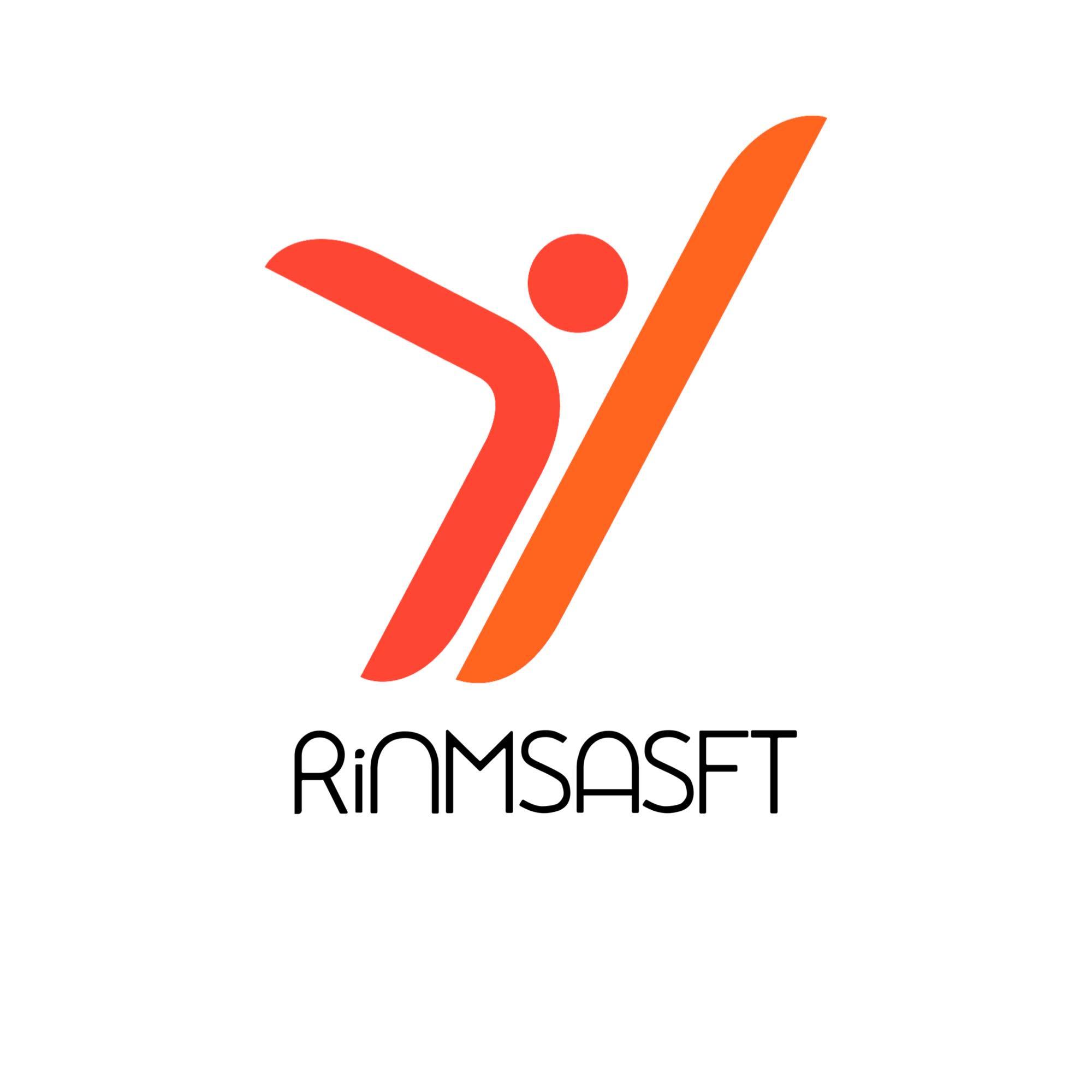 Considering Fundera 2021 statistics: 
The most common age for backers is 24-35 (Millennials), followed by GenXers. These age groups are more likely to have an expendable income and know what they want.
Half of the backers (53%) make less than $50,000/year (middle-class income). Most millennials, they’re in the beginning stages of their career. GenXers likely have more disposable income but they’re also more likely to carry a mortgage payment.
88% of backers are college educated.
Crowdfunding backers tend to live in cities. If you live in a city, local marketing campaigns can be effective, especially for campaigns based on social causes, trends, or entrepreneurial ideas.
[Speaker Notes: Define the topic’s title and the content for it. You can use more than one slides to add the content for a topic (e.g. next slide)
The content can include text, images, audio files, video files, quotes, external links, files (e.g. additional reading, resources). If you have any other types in mind, please consult us to ensure that the e-learning platform can support them. 
Please ensure that all material used is copyright free and that there is no plagiarism in the material provided. All partners are responsible for the material they deliver to not bridge any copyright laws.]
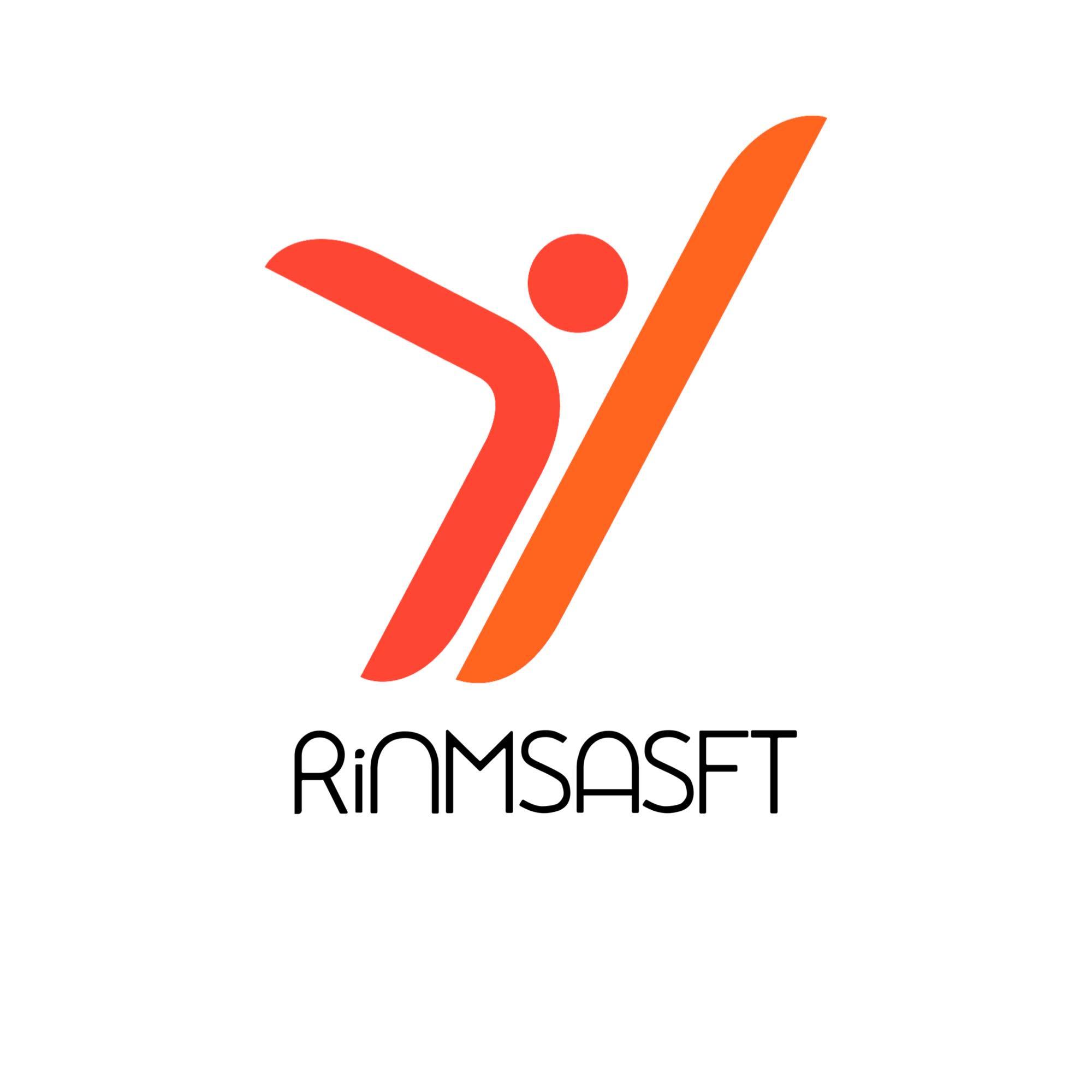 7 in 10 backers are men but the reasons are unclear yet.
Campaigns with personal information (age, name, picture, team’s story…) get up to 79% more support than campaigns with an unidentified recipient. Unsurprisingly, people want to know where their money is going and it's more satisfying to help a real person to achieve a personal goal.
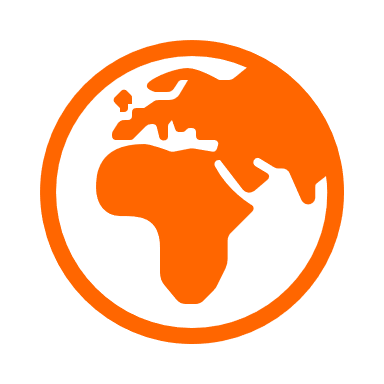 [Speaker Notes: Define the topic’s title and the content for it. You can use more than one slides to add the content for a topic (e.g. next slide)
The content can include text, images, audio files, video files, quotes, external links, files (e.g. additional reading, resources). If you have any other types in mind, please consult us to ensure that the e-learning platform can support them. 
Please ensure that all material used is copyright free and that there is no plagiarism in the material provided. All partners are responsible for the material they deliver to not bridge any copyright laws.]
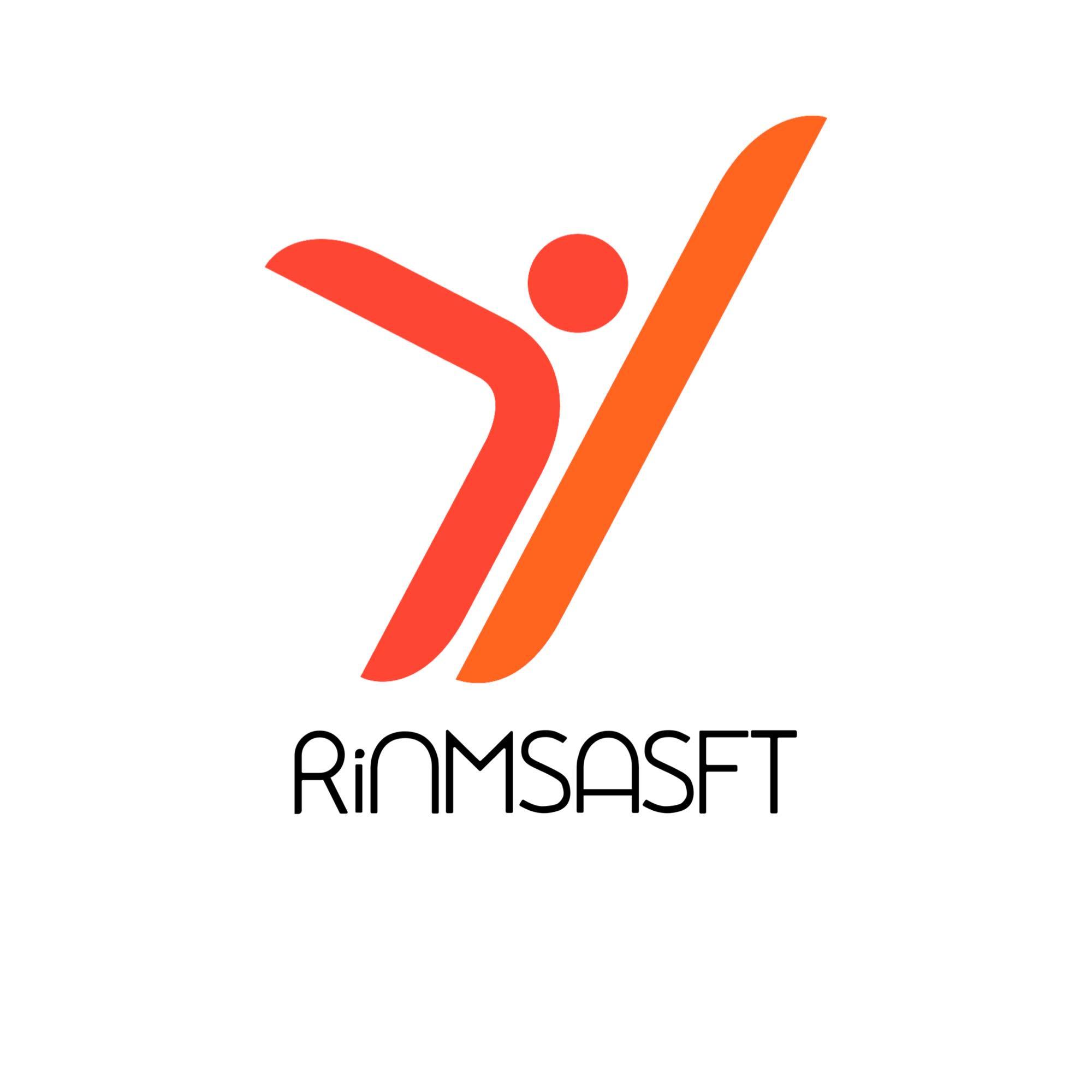 2) Funding needs and goal: identify the needs that your campaign should satisfy. Ask to yourself: 
Why do I need a crowdfunding campaign? 
What kind of product or service I want to support economically?
These questions will help you to set your funding goal. It should be the minimum amount you need to create your product, service or event and fulfill rewards. Write down all your expenses and try to be realistic. Everyone would love to collect € 50.000 through a crowdfunding campaign, but not every project has the premises to do so (just remember the above-mentioned demographic elements).
[Speaker Notes: Define the topic’s title and the content for it. You can use more than one slides to add the content for a topic (e.g. next slide)
The content can include text, images, audio files, video files, quotes, external links, files (e.g. additional reading, resources). If you have any other types in mind, please consult us to ensure that the e-learning platform can support them. 
Please ensure that all material used is copyright free and that there is no plagiarism in the material provided. All partners are responsible for the material they deliver to not bridge any copyright laws.]
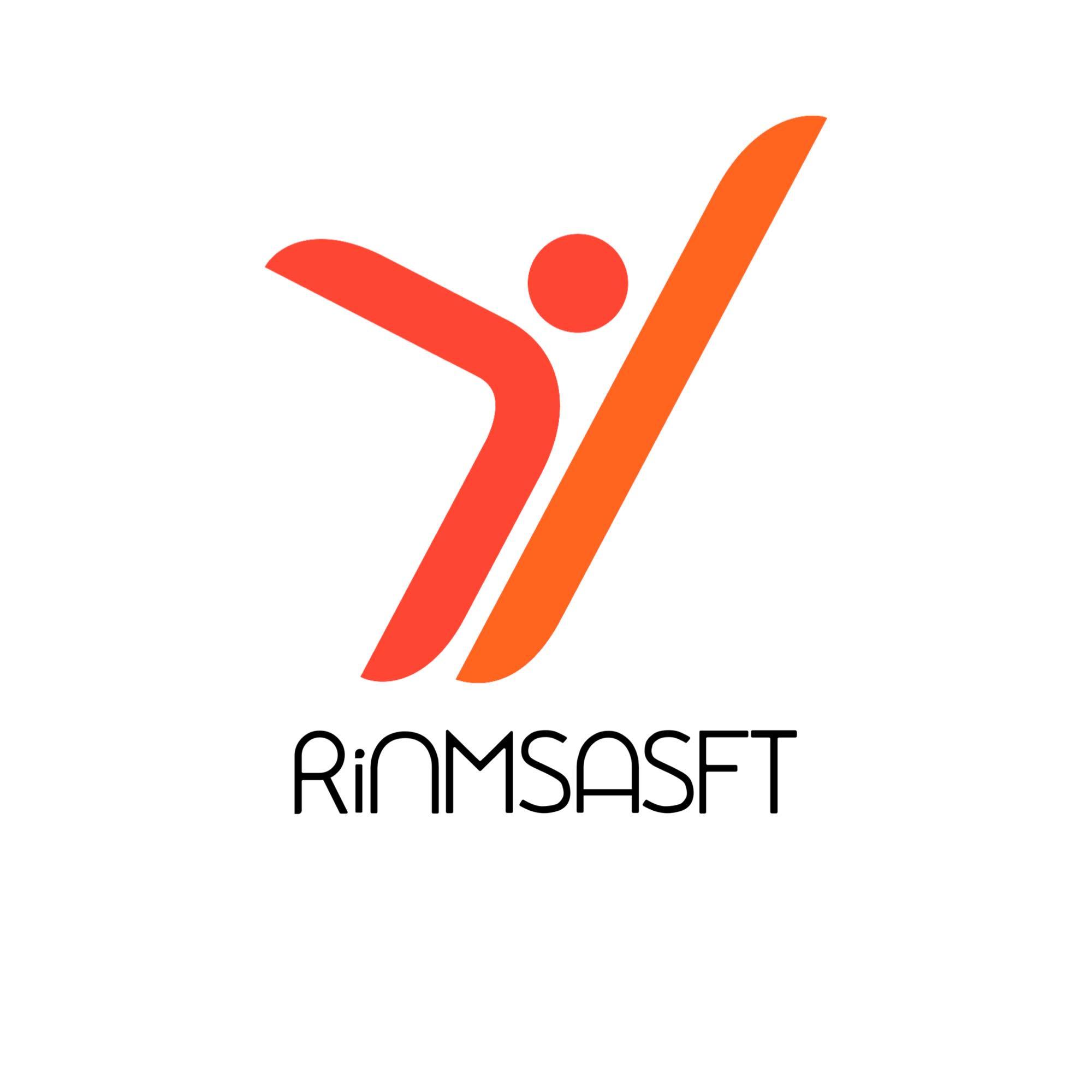 3) Reward options: in some cases, choosing and pricing your reward tiers are important strategic steps in the crowdfunding process. Offer a range of rewards that entice users to back your project or product, service and activities. If buying the product itself is the core perk, include a few lower-priced options for people who just want to support you, and scale up to some exclusive high-end perks for backers with lots of money to spend. Here are some examples of crowdfunding tiers: acknowledgments, branded swag, product pre-orders, creative collaborations and unique or exclusive experiences. Anyway, price your perks in a way that’s sustainable for your business.
[Speaker Notes: Define the topic’s title and the content for it. You can use more than one slides to add the content for a topic (e.g. next slide)
The content can include text, images, audio files, video files, quotes, external links, files (e.g. additional reading, resources). If you have any other types in mind, please consult us to ensure that the e-learning platform can support them. 
Please ensure that all material used is copyright free and that there is no plagiarism in the material provided. All partners are responsible for the material they deliver to not bridge any copyright laws.]
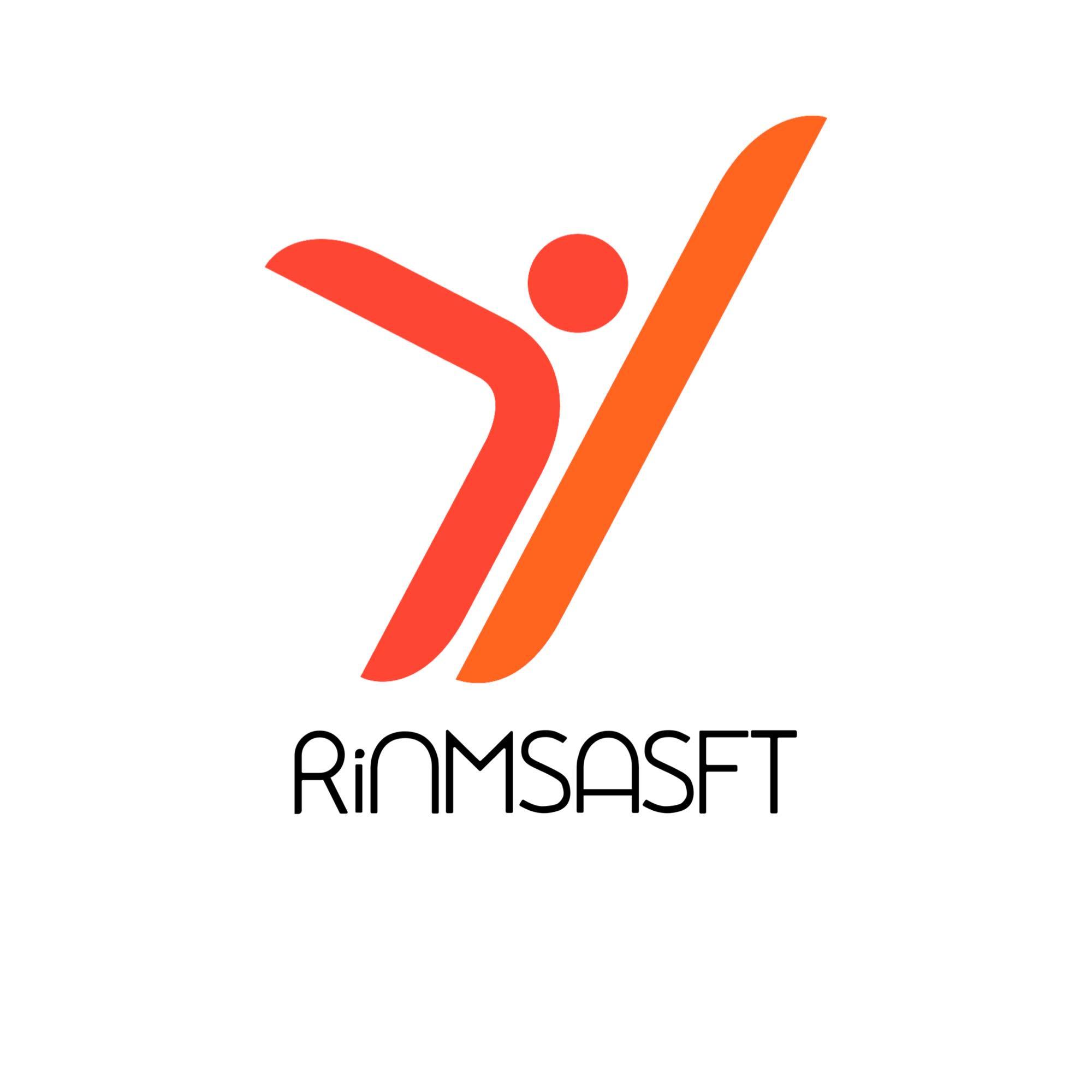 4) Timeline: 
Investors are more likely to contribute to a campaign that has already received a sufficiently large number of backers in a timely manner. It should be long enough that you have time to build interest and reach your biggest potential audience, but not so long that it becomes background noise. 
Investors are less likely to support a campaign with little time left to achieve its funding target. Seeing that a campaign has just a few days remaining creates a sense of urgency for potential contributors, motivating them to act now, rather than later. 
Campaigns are most successful between 30/40 days duration.
[Speaker Notes: Define the topic’s title and the content for it. You can use more than one slides to add the content for a topic (e.g. next slide)
The content can include text, images, audio files, video files, quotes, external links, files (e.g. additional reading, resources). If you have any other types in mind, please consult us to ensure that the e-learning platform can support them. 
Please ensure that all material used is copyright free and that there is no plagiarism in the material provided. All partners are responsible for the material they deliver to not bridge any copyright laws.]
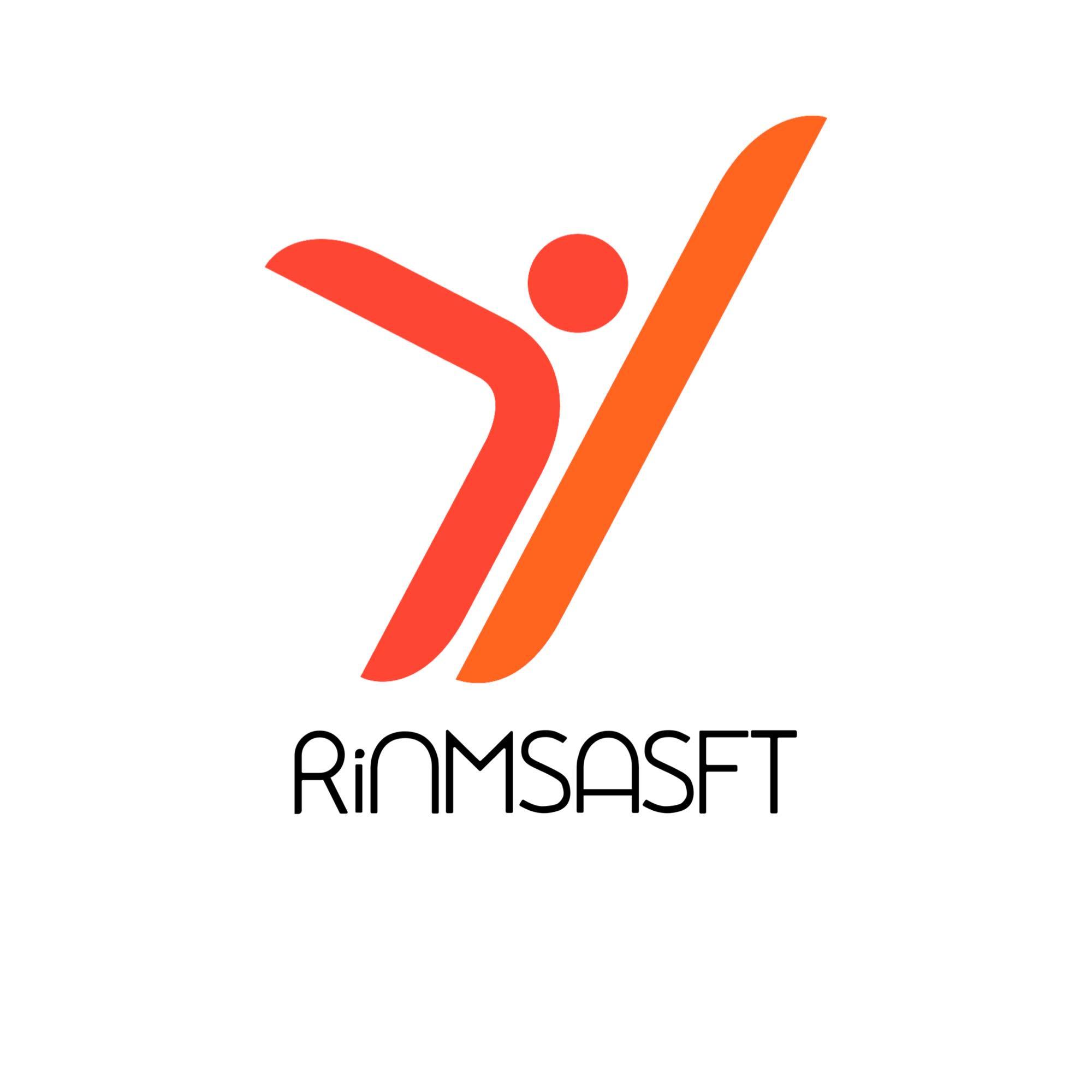 Communication and marketing planning, namely:

1) Updates: your campaign’s backers are your earliest fans, supporters, and customers, so keep them up to date. Communicating frequently with them builds trust, inspires further support and keeps them apprised of any unforeseen delays or complications. You can use your web and social pages (crowdfunding campaigns convert into donations in 12% of cases when you share posts and information on Facebook, 3% on Twitter – Fundera, 2021). But most crowdfunding platforms have tools, such as an email newsletter, to help you inform backers of your progress throughout and after the campaign. Just consider that 53% of email shares for crowdfunding campaigns convert into donations (Fundera, 2021).
[Speaker Notes: Define the topic’s title and the content for it. You can use more than one slides to add the content for a topic (e.g. next slide)
The content can include text, images, audio files, video files, quotes, external links, files (e.g. additional reading, resources). If you have any other types in mind, please consult us to ensure that the e-learning platform can support them. 
Please ensure that all material used is copyright free and that there is no plagiarism in the material provided. All partners are responsible for the material they deliver to not bridge any copyright laws.]
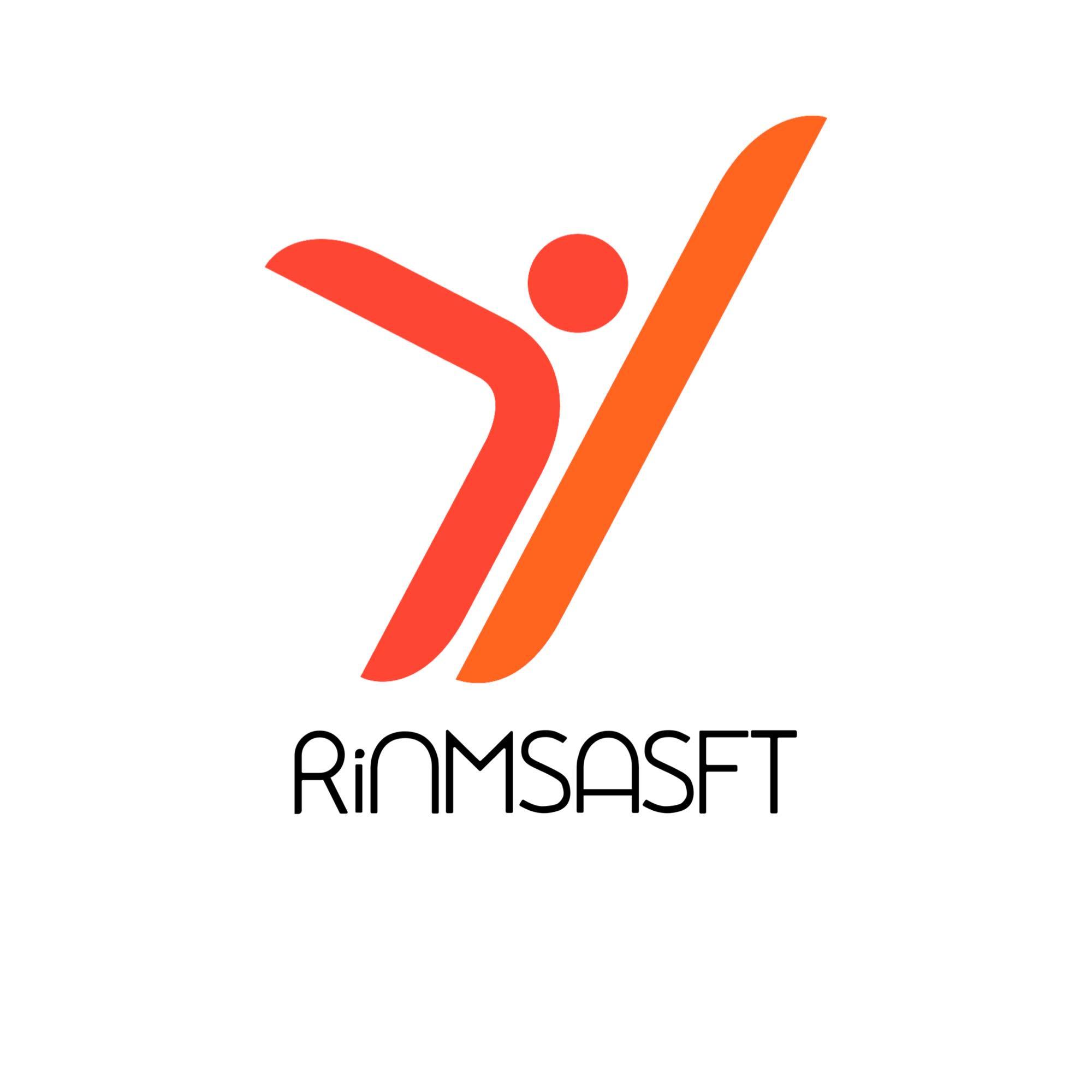 TIPS!
Some information you might want to relate in a newsletter or in a social post could include:
News about funding milestones;
Updates about the product, service or event development process;
Behind-the-scenes photos, videos;
New products or service variants;
New or expanded reward tiers;
Thank you messages.
[Speaker Notes: Define the topic’s title and the content for it. You can use more than one slides to add the content for a topic (e.g. next slide)
The content can include text, images, audio files, video files, quotes, external links, files (e.g. additional reading, resources). If you have any other types in mind, please consult us to ensure that the e-learning platform can support them. 
Please ensure that all material used is copyright free and that there is no plagiarism in the material provided. All partners are responsible for the material they deliver to not bridge any copyright laws.]
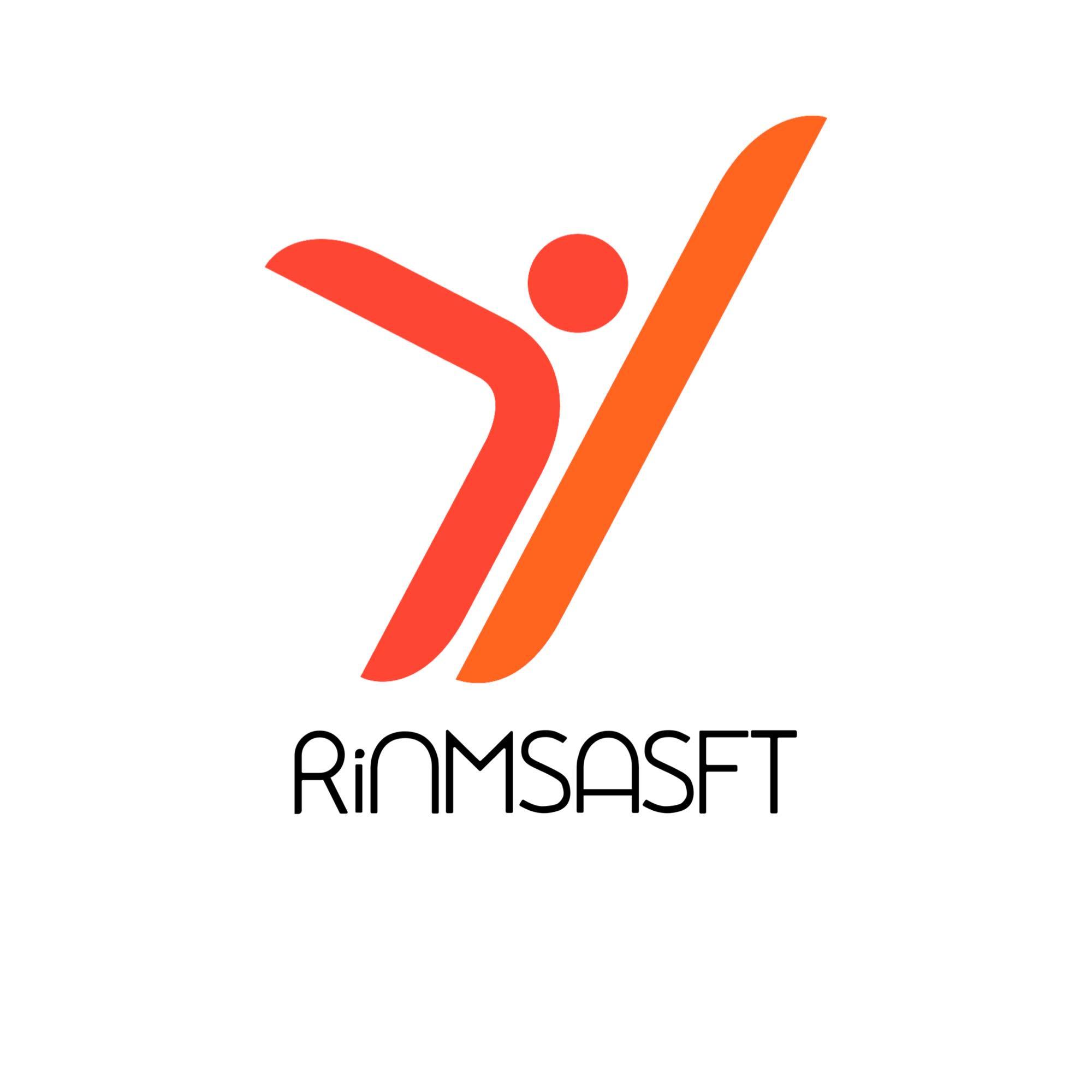 2) Graphic and branding investments: as seen before, digital tools can be a boost for your crowdfunding campaign. Crowdfunders suggest to invest in your campaign branding through the use of visual medias (videos, technical drawings, photographs, interactive chat forums...) since they can provide necessary information and bridge any gaps in the understanding between the founders and funders. 
In this way, understandable campaigns objectives and value propositions help in building a fan base and to increase the confidence, support and commitment of the various stakeholders.
[Speaker Notes: Define the topic’s title and the content for it. You can use more than one slides to add the content for a topic (e.g. next slide)
The content can include text, images, audio files, video files, quotes, external links, files (e.g. additional reading, resources). If you have any other types in mind, please consult us to ensure that the e-learning platform can support them. 
Please ensure that all material used is copyright free and that there is no plagiarism in the material provided. All partners are responsible for the material they deliver to not bridge any copyright laws.]
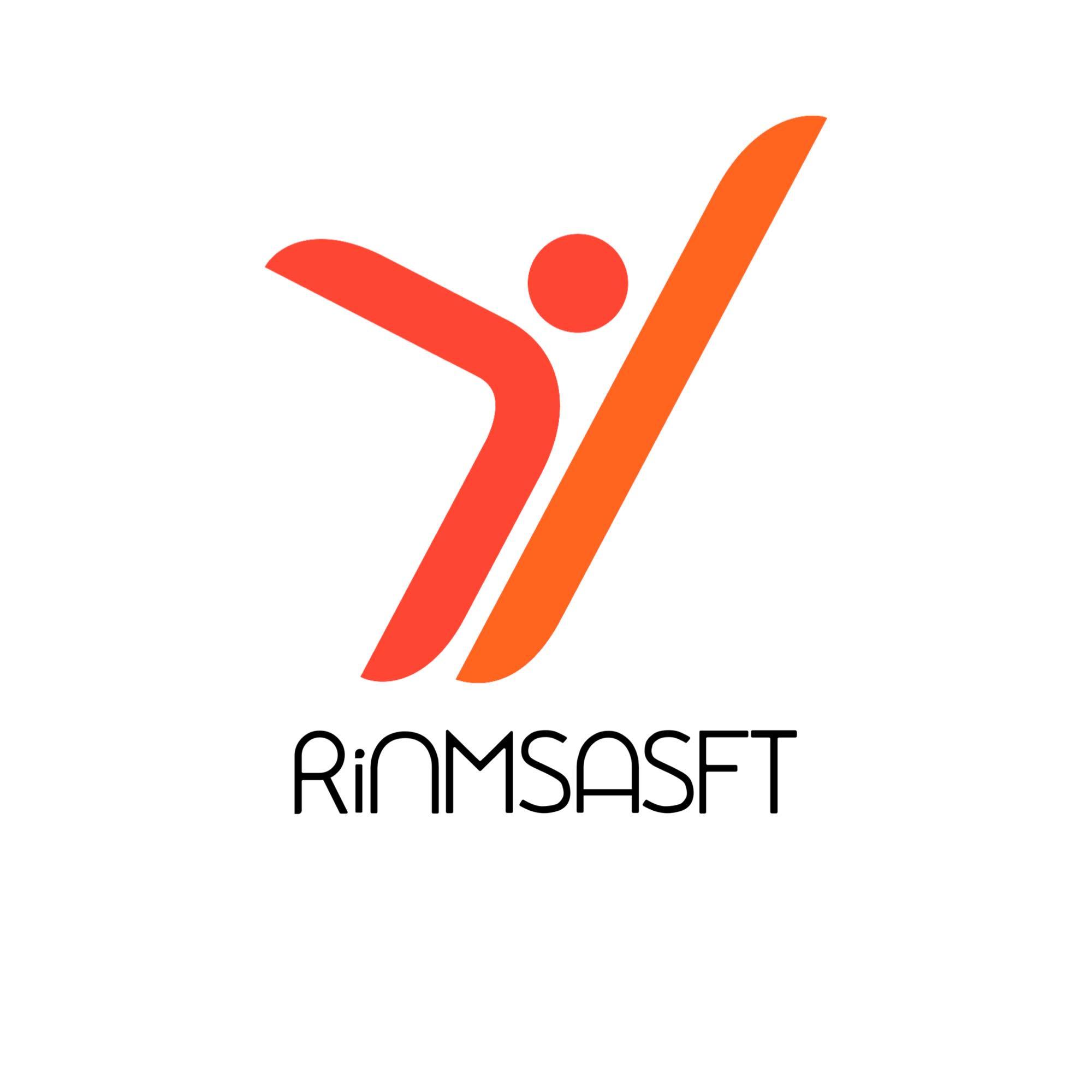 In particular, you can invest in:
Video: launching a crowdfunding campaign through video has a huge impact. Just consider that crowdfunding campaigns with videos earn 105% more than those without ones (Fundera, 2021). So, you have to make it the cornerstone of your marketing efforts. Whether you’re DIY-ing your video or working with a professional team, make sure your script explains the following elements:
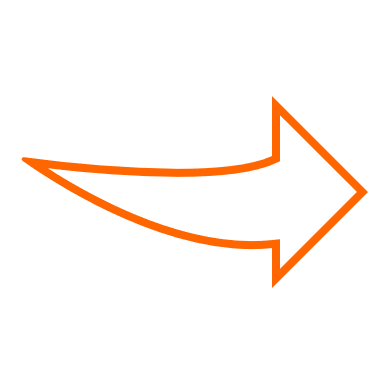 [Speaker Notes: Define the topic’s title and the content for it. You can use more than one slides to add the content for a topic (e.g. next slide)
The content can include text, images, audio files, video files, quotes, external links, files (e.g. additional reading, resources). If you have any other types in mind, please consult us to ensure that the e-learning platform can support them. 
Please ensure that all material used is copyright free and that there is no plagiarism in the material provided. All partners are responsible for the material they deliver to not bridge any copyright laws.]
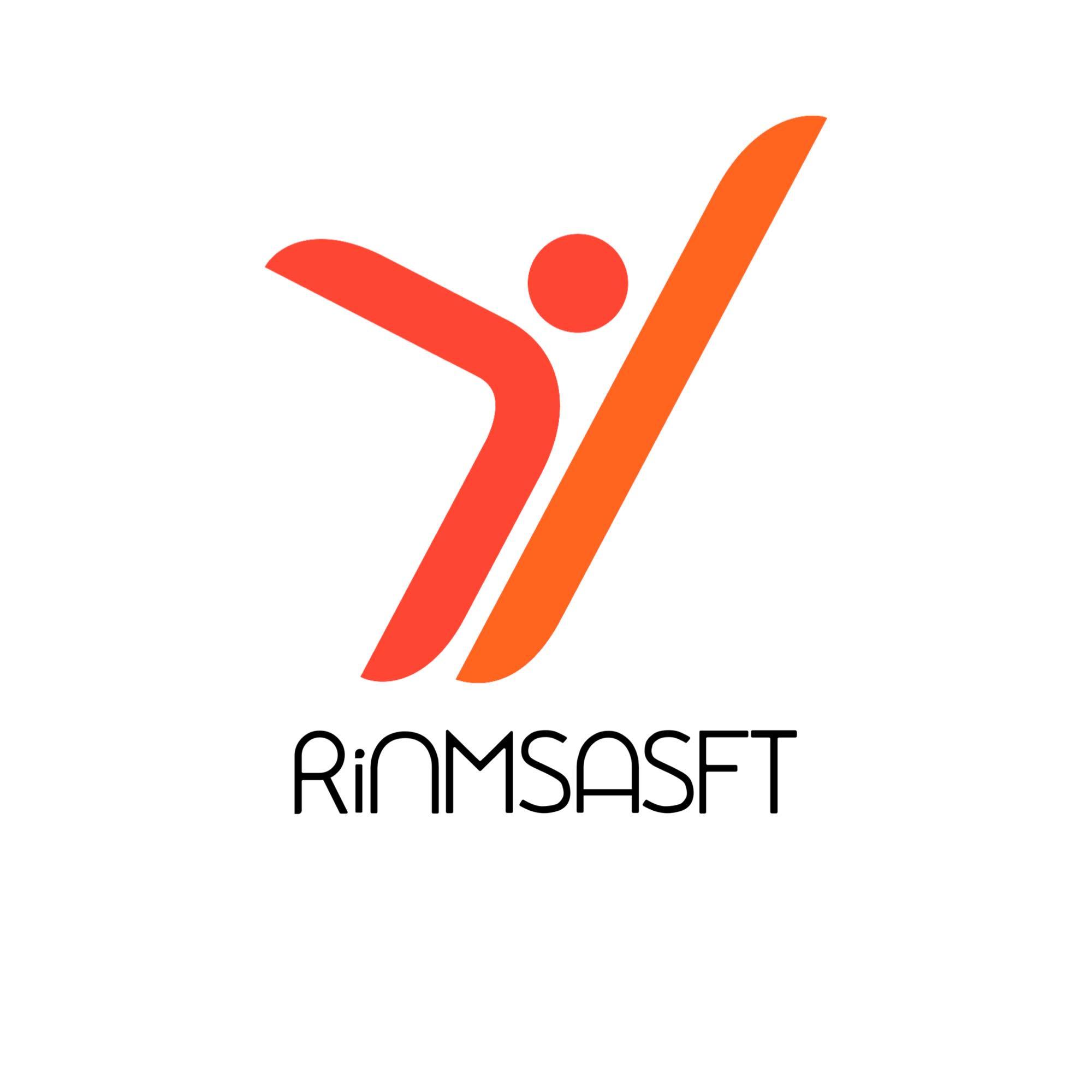 Who you are. Tell potential backers about yourself and your experience (as person or team).
The story of your product. Describe how you came up with your idea, the current state of your product, service or activity, why your it matters to you and why it will matter to your target audience.
Why you need support. Explain why you’re raising money via crowdfunding and how that money will be spent. Make sure to include a direct ask for support.
The rewards being offered. Include an overview of your most interesting rewards or the ones you feel will be most appealing to backers.
[Speaker Notes: Define the topic’s title and the content for it. You can use more than one slides to add the content for a topic (e.g. next slide)
The content can include text, images, audio files, video files, quotes, external links, files (e.g. additional reading, resources). If you have any other types in mind, please consult us to ensure that the e-learning platform can support them. 
Please ensure that all material used is copyright free and that there is no plagiarism in the material provided. All partners are responsible for the material they deliver to not bridge any copyright laws.]
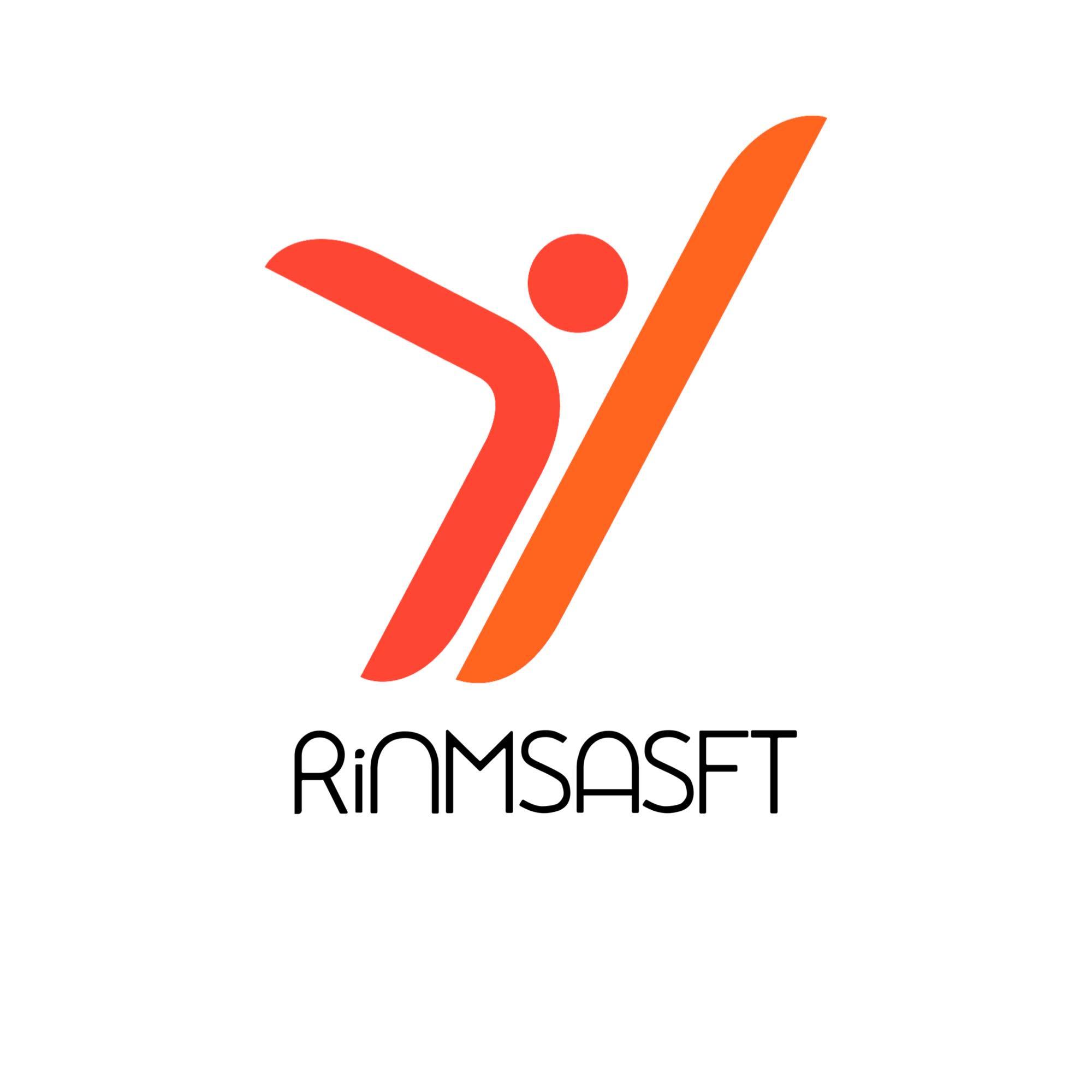 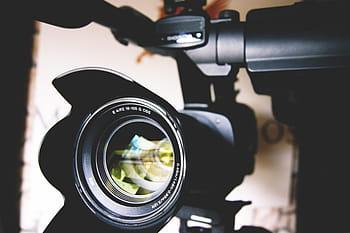 How to Create a Successful Crowdfunding Video
https://www.youtube.com/watch?v=mlr18jqXv4M (da controllare)
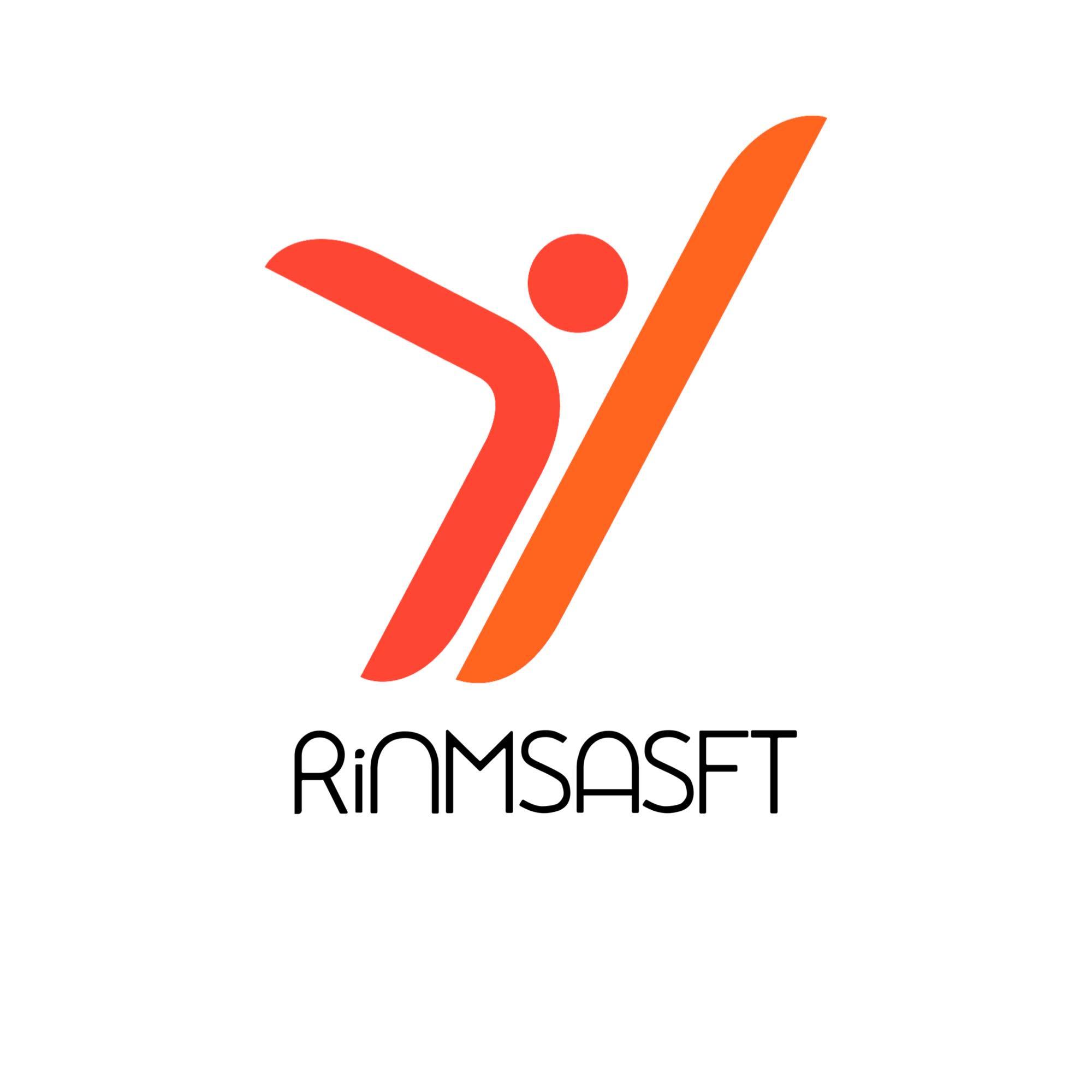 Photos: they can help backers get a sense of your brand as a whole, such as behind-the-scenes shots of your campaign in action and photos that demonstrate the progress you’ve made so far. By giving potential backers an insider’s view, you’ll create a sense of connection to your brand, team and to your process.
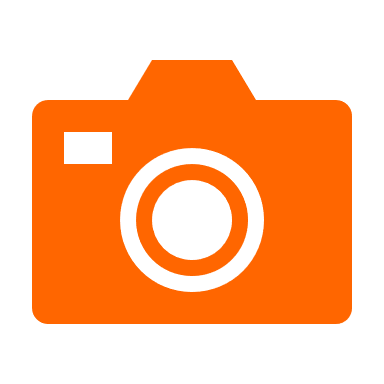 [Speaker Notes: Define the topic’s title and the content for it. You can use more than one slides to add the content for a topic (e.g. next slide)
The content can include text, images, audio files, video files, quotes, external links, files (e.g. additional reading, resources). If you have any other types in mind, please consult us to ensure that the e-learning platform can support them. 
Please ensure that all material used is copyright free and that there is no plagiarism in the material provided. All partners are responsible for the material they deliver to not bridge any copyright laws.]
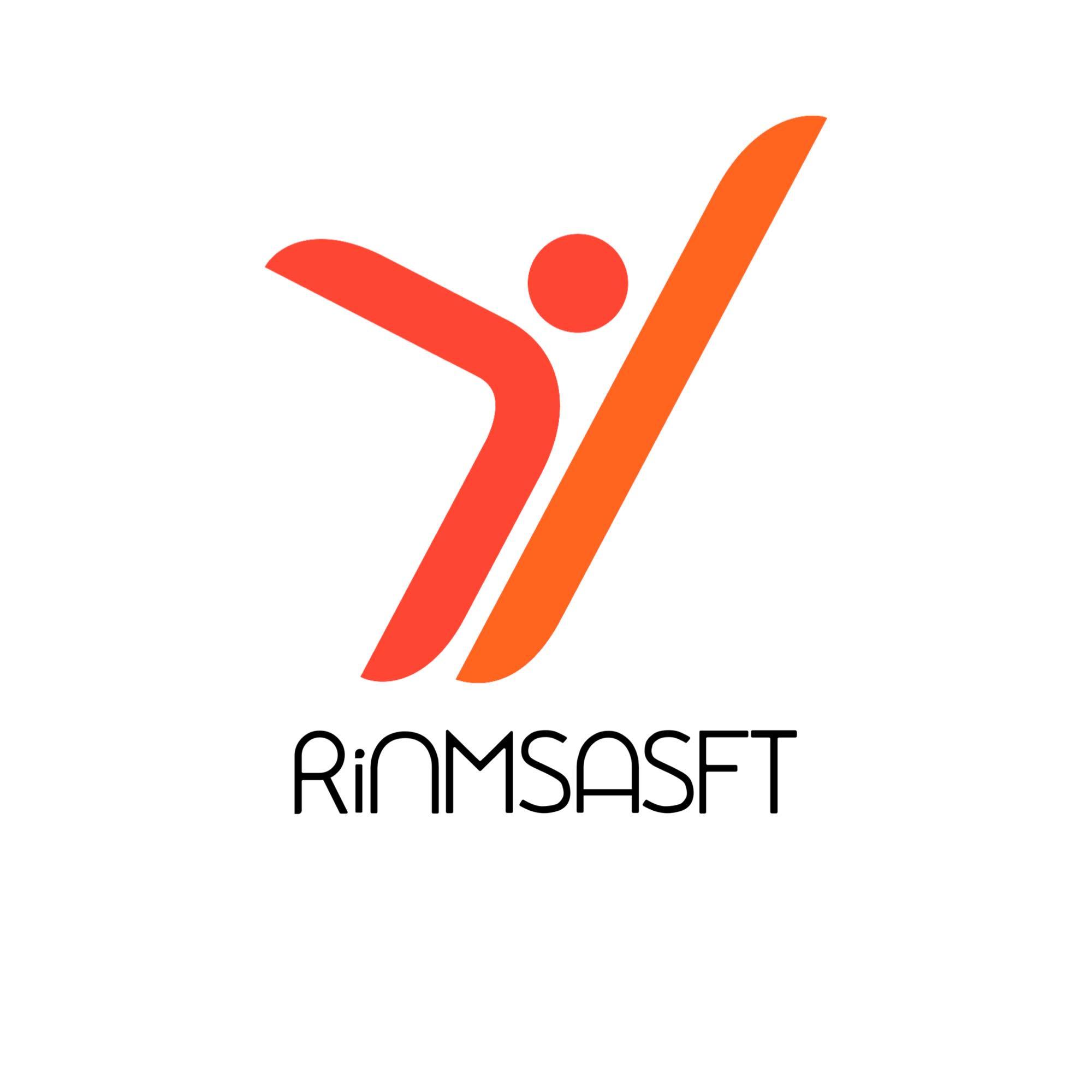 3) Copywriting: well-written words are just as important to a crowdfunding campaign as high-quality photos. Your campaign introduction, social and web dissemination should give backers a clear understanding of what your product, service or activity is, what problem it solves, how it compares to others on the market and why it’s important to them. You’ll need a compelling title and a clear, a convincing project description to build a successful campaign. Your campaign’s title, for example, should be simple and specific. Be sure to include the name of your product, service or activity in your title.
[Speaker Notes: Define the topic’s title and the content for it. You can use more than one slides to add the content for a topic (e.g. next slide)
The content can include text, images, audio files, video files, quotes, external links, files (e.g. additional reading, resources). If you have any other types in mind, please consult us to ensure that the e-learning platform can support them. 
Please ensure that all material used is copyright free and that there is no plagiarism in the material provided. All partners are responsible for the material they deliver to not bridge any copyright laws.]
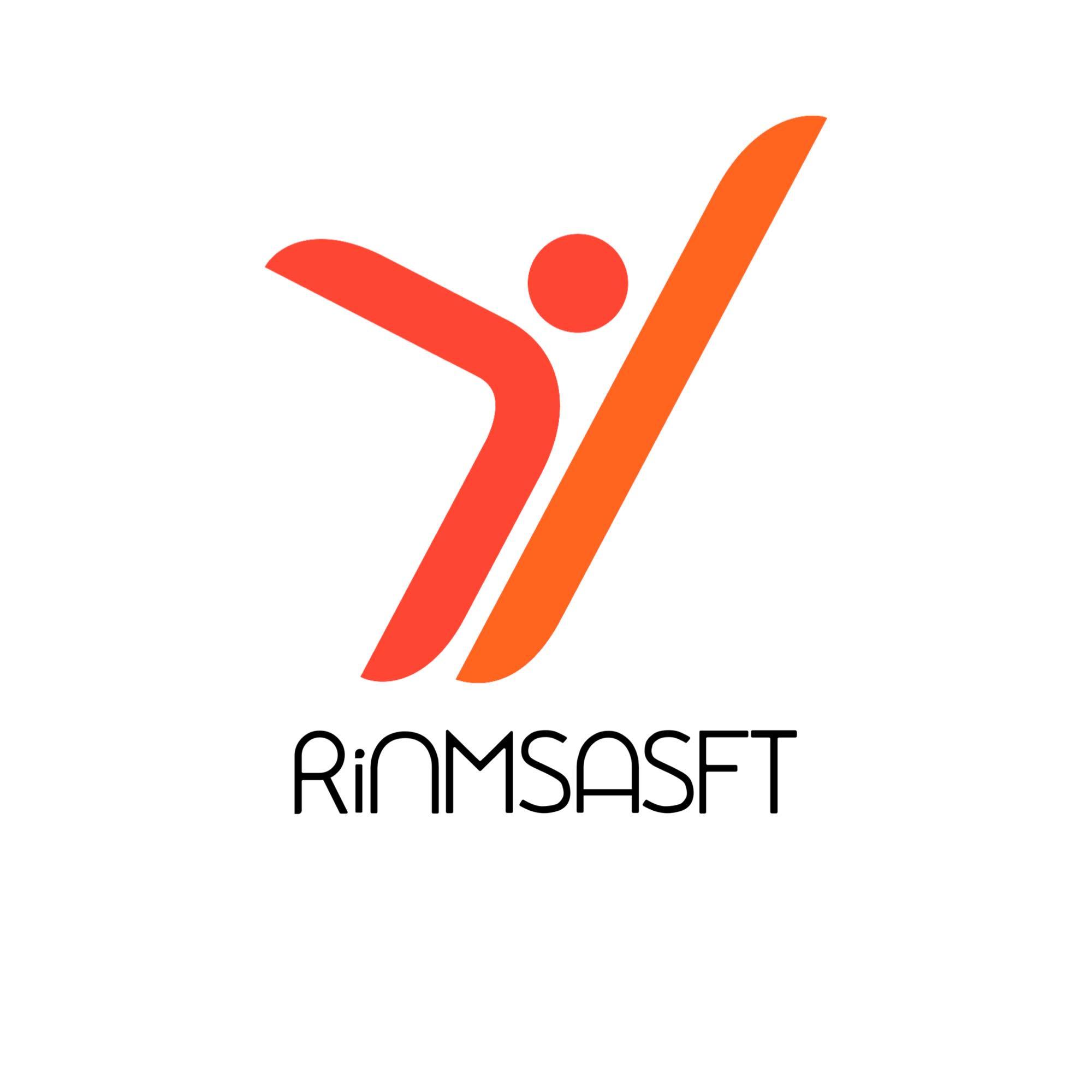 4) Co-design your project to be founded and test your crowdfunding concept through lead generation: the secret to launching a successful crowdfunding campaign involves investing heavily in pre-campaign marketing actions. In fact, you can involve your target users right from the project start (co-design phase) through lead generation (namely, cheap tests and surveys).
[Speaker Notes: Define the topic’s title and the content for it. You can use more than one slides to add the content for a topic (e.g. next slide)
The content can include text, images, audio files, video files, quotes, external links, files (e.g. additional reading, resources). If you have any other types in mind, please consult us to ensure that the e-learning platform can support them. 
Please ensure that all material used is copyright free and that there is no plagiarism in the material provided. All partners are responsible for the material they deliver to not bridge any copyright laws.]
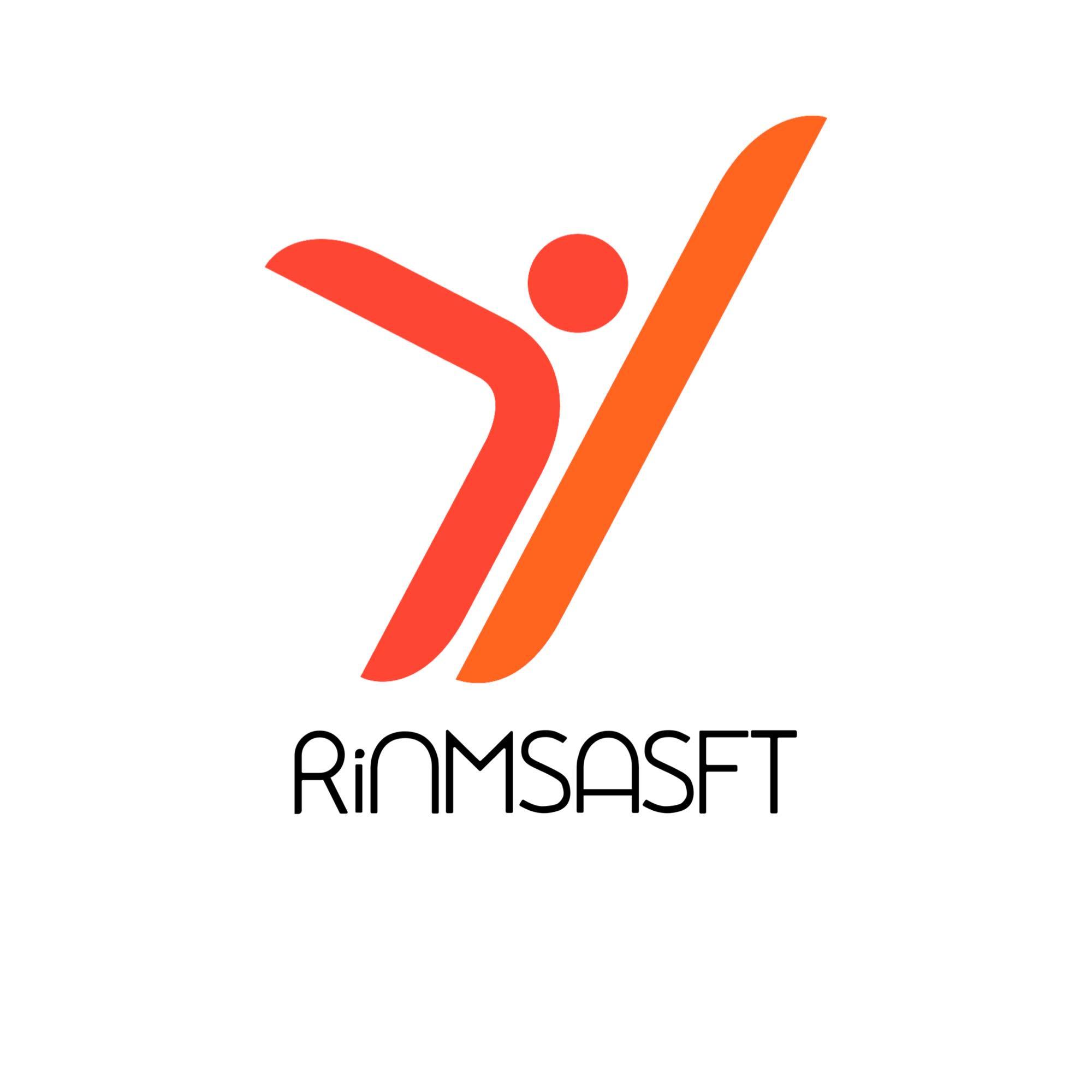 Positive aspects of this step:
Tests and surveys will help you to figure out what about your product, service or activity customers and fans actually like. You could correct some aspect of it in case. 
This step shows that the project is moving forward and demonstrates that the founders are actively developing the enterprise which suggests that any funding will be fruitful.
You can organize the campaign and creative assets that prioritizes specific selling points and creates a better conversion rate when the campaign is actually live.
[Speaker Notes: Define the topic’s title and the content for it. You can use more than one slides to add the content for a topic (e.g. next slide)
The content can include text, images, audio files, video files, quotes, external links, files (e.g. additional reading, resources). If you have any other types in mind, please consult us to ensure that the e-learning platform can support them. 
Please ensure that all material used is copyright free and that there is no plagiarism in the material provided. All partners are responsible for the material they deliver to not bridge any copyright laws.]
5) Public relations: it is useful to make a list of people that can give visibility and promote your campaign (they have to cover subjects and industries related to your campaign), such us bloggers, influencers, public authorities, show business people… They will be testimonials and ambassadors of your campaign, helping you to reach a wide audience. Moreover, experts declare “that the larger is the number of backers the campaign attains at the early stage of the funding cycle, the more likely the project will be able to attract more backers and reach its funding goal by the deadline” (Mollick E., 2014). 
Anyway, don’t stop promoting and engaging people after your campaign launches. Press and online writers are always looking for interesting stories and the media has a soft spot for DIY successes. Do another round of media outreach once your campaign has some traction.
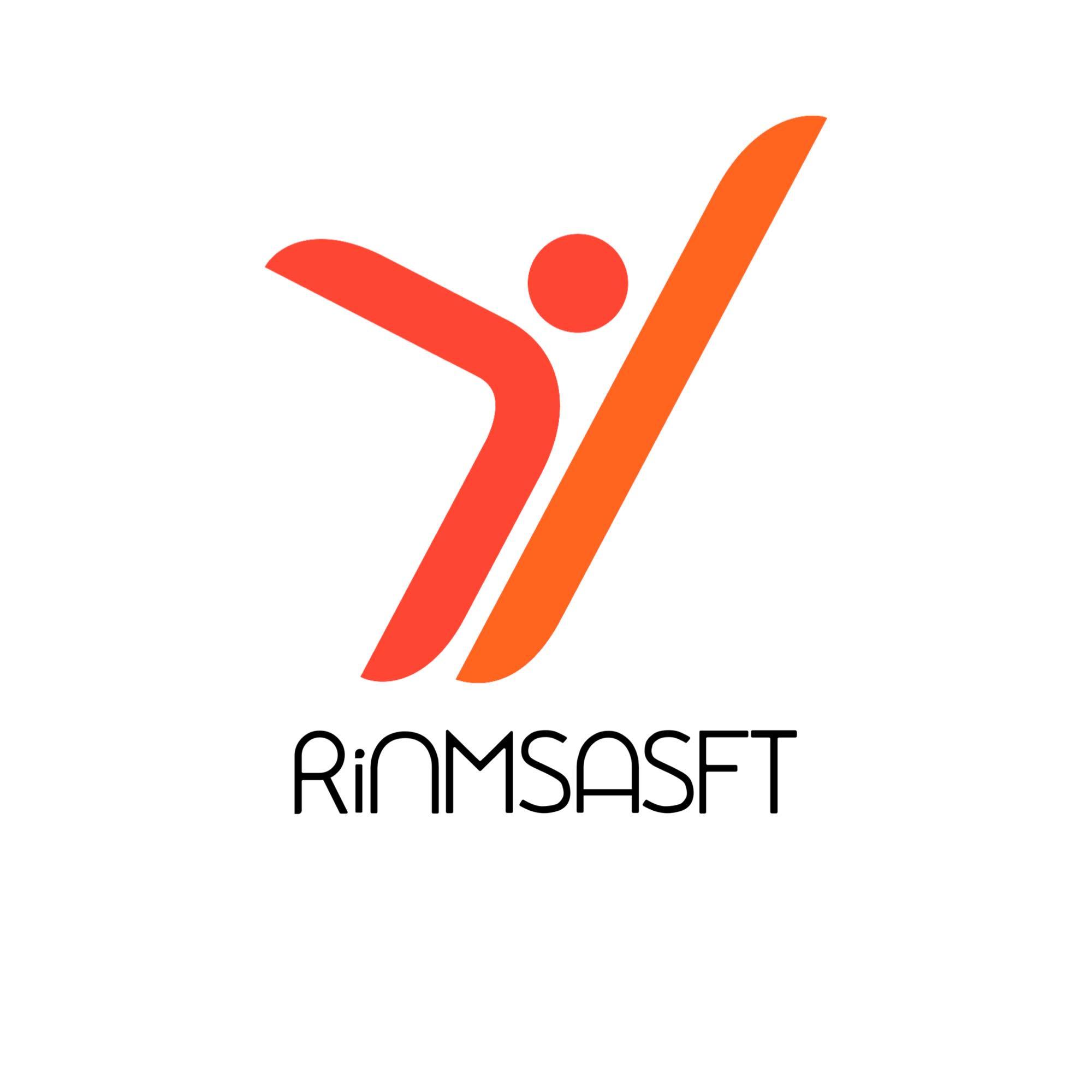 [Speaker Notes: Define the topic’s title and the content for it. You can use more than one slides to add the content for a topic (e.g. next slide)
The content can include text, images, audio files, video files, quotes, external links, files (e.g. additional reading, resources). If you have any other types in mind, please consult us to ensure that the e-learning platform can support them. 
Please ensure that all material used is copyright free and that there is no plagiarism in the material provided. All partners are responsible for the material they deliver to not bridge any copyright laws.]
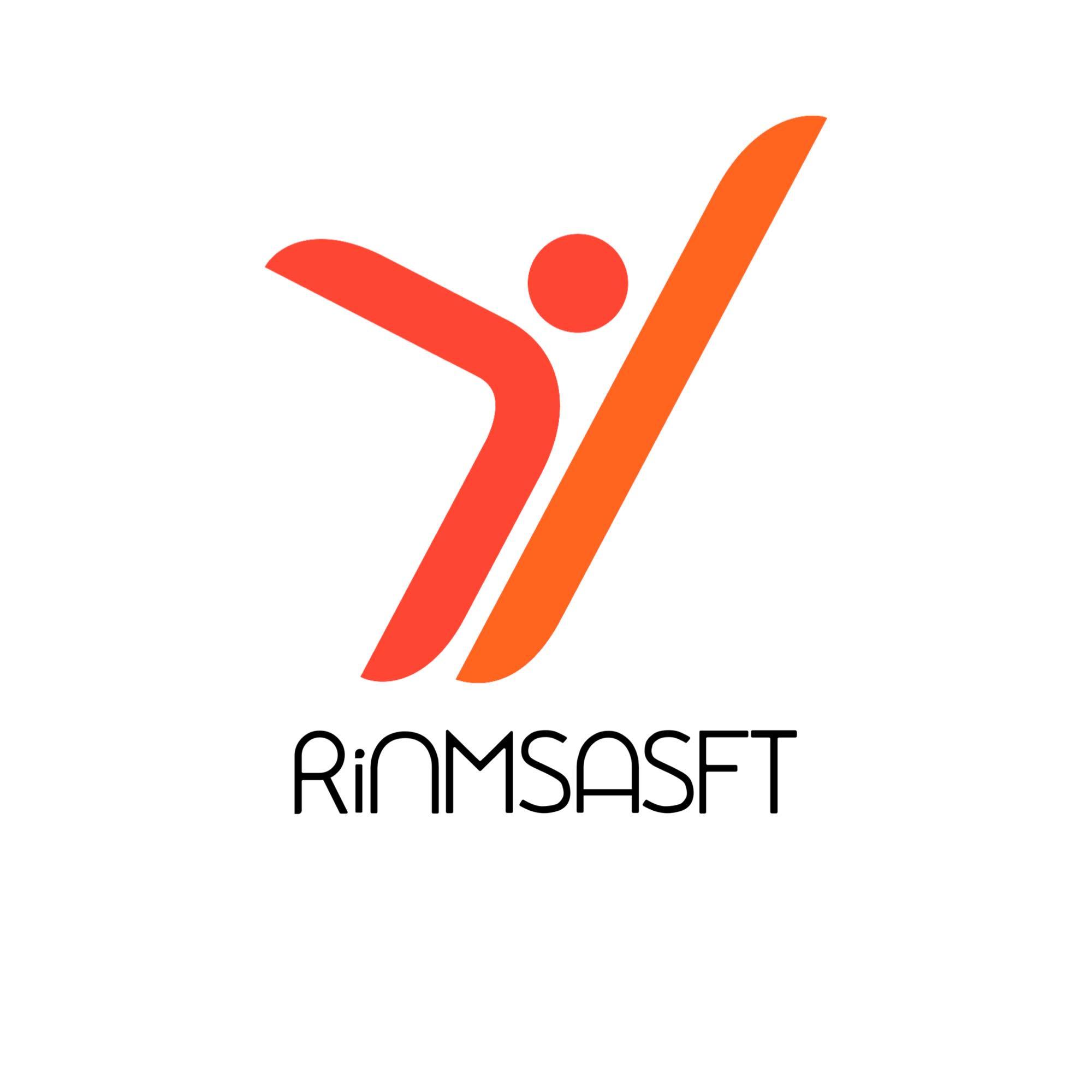 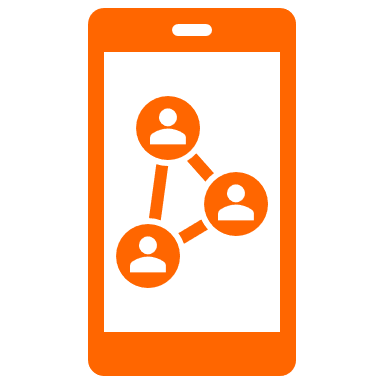 In all these steps, social media plays an important role in spreading words about a campaign and raising funds successfully: the number of links to different social media sites and shares imply the popularity and visibility of the crowdfunding activity. That’s why you have to make sure you’re consistent in the number of times you post on social media each day as well as the timing of when you choose to post.
[Speaker Notes: Define the topic’s title and the content for it. You can use more than one slides to add the content for a topic (e.g. next slide)
The content can include text, images, audio files, video files, quotes, external links, files (e.g. additional reading, resources). If you have any other types in mind, please consult us to ensure that the e-learning platform can support them. 
Please ensure that all material used is copyright free and that there is no plagiarism in the material provided. All partners are responsible for the material they deliver to not bridge any copyright laws.]
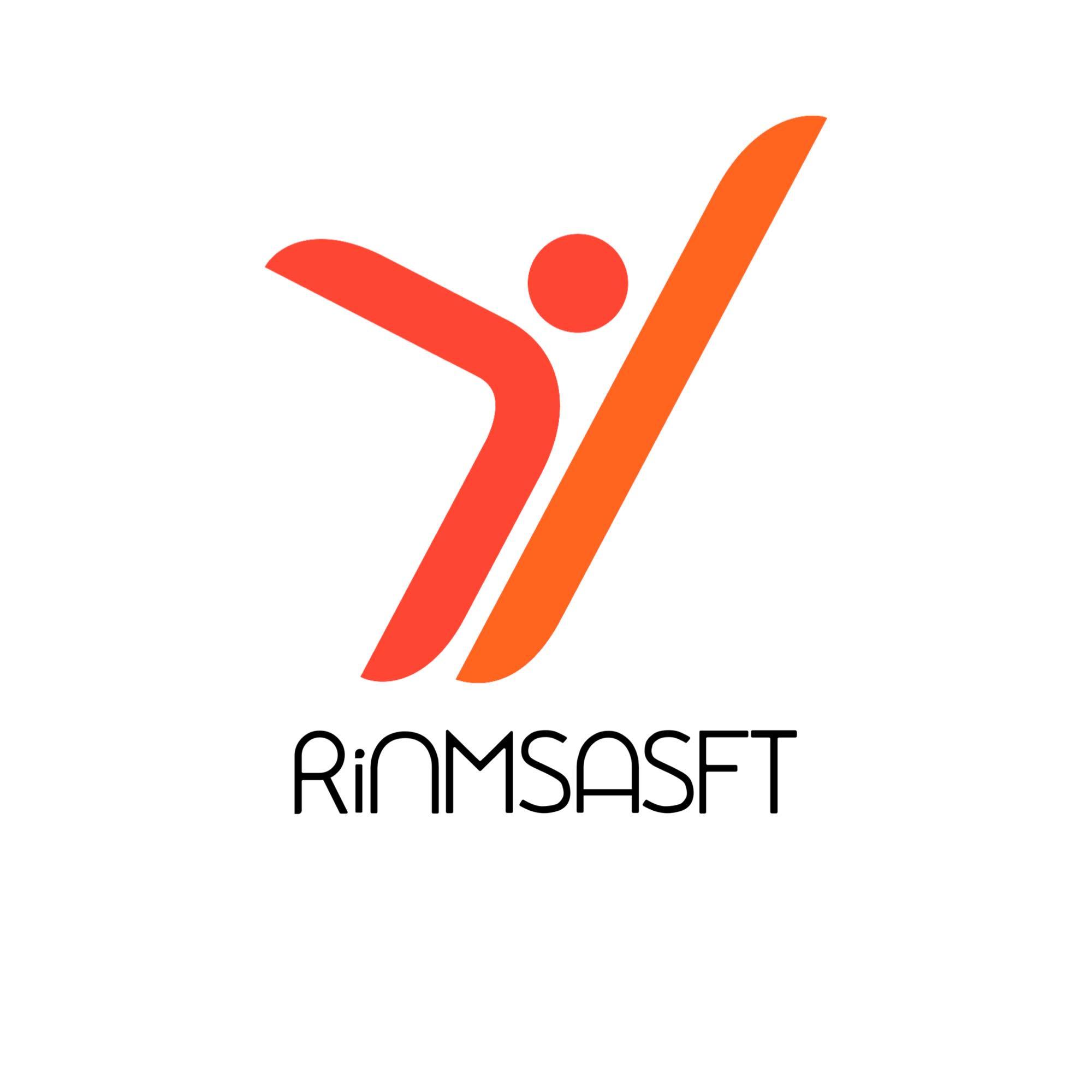 Learning Activity 1: Create your own crowdfunding campaign
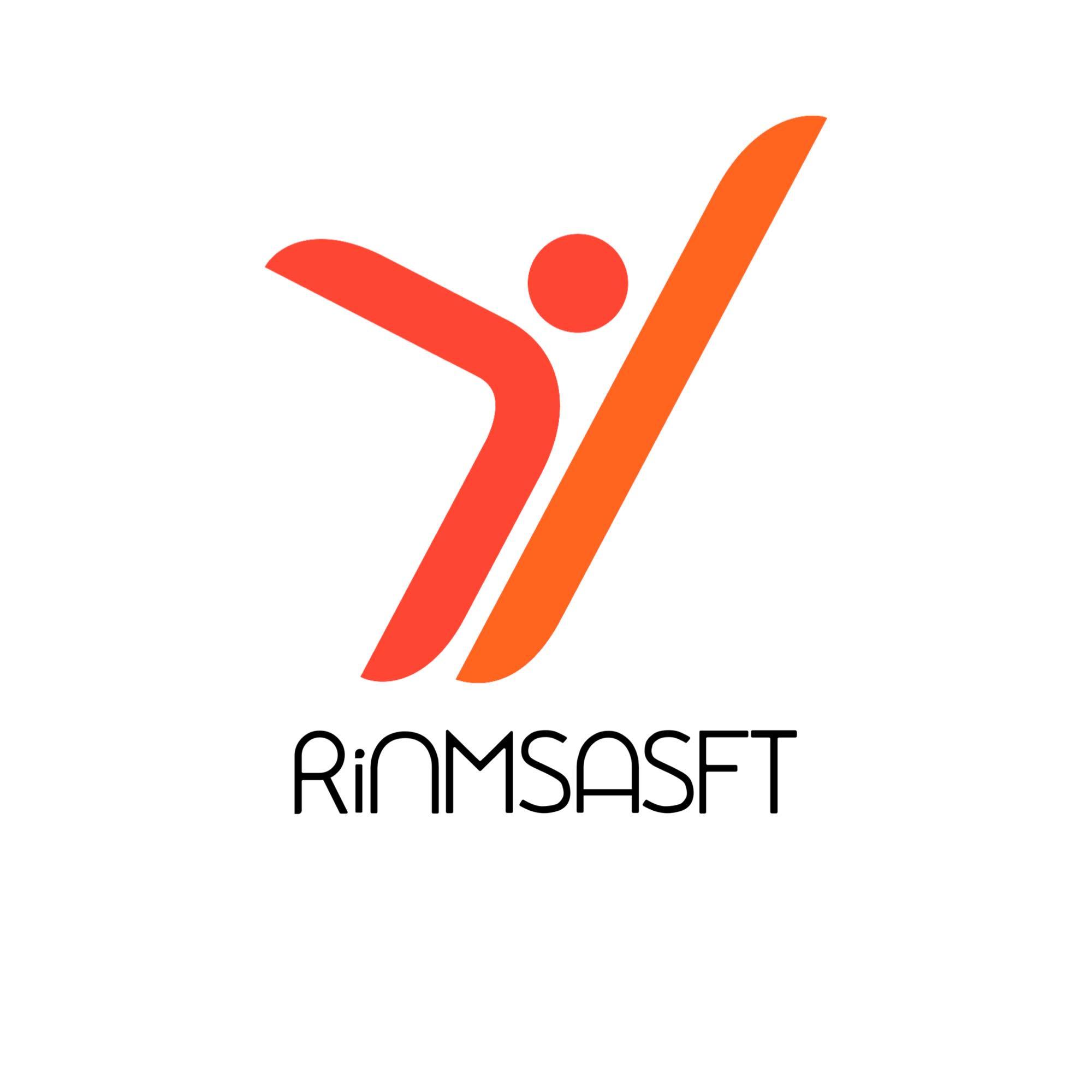 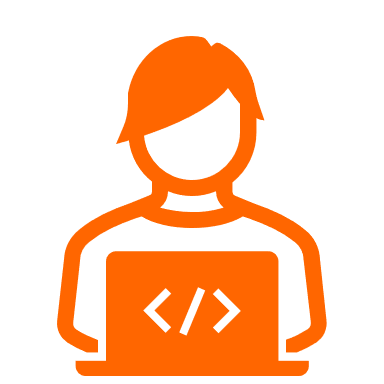 Unit 2: CHOOSING THE RIGHT PLATFORM AND CONCEPT
[Speaker Notes: Define the title for the unit and use this slide for each new unit.]
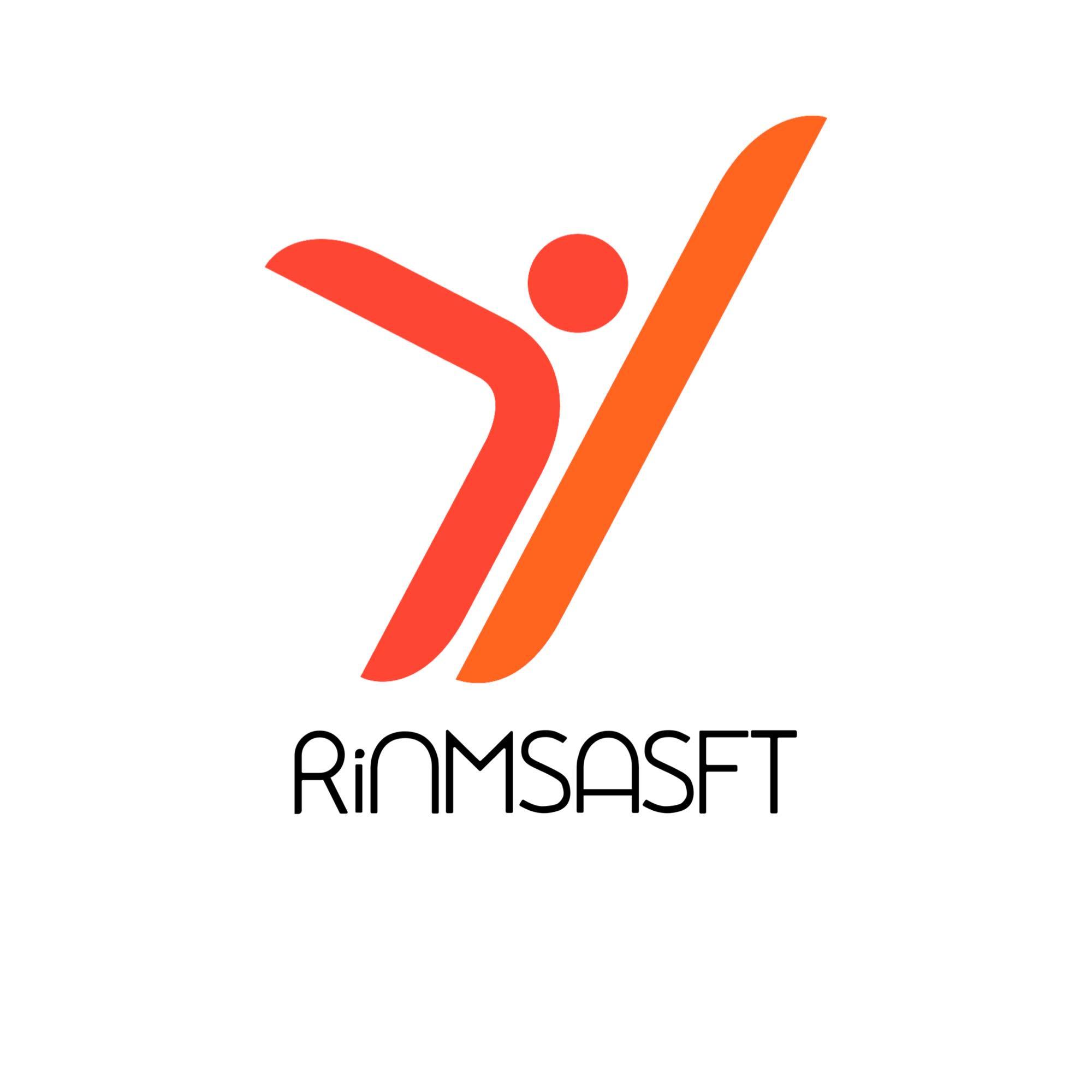 Topic 1: Crowdfunding platforms
Main aspects
Another important aspect to consider in order to have a successful crowdfunding campaign is the platform to use to gather donations. As defined by European Commission, modern crowdfunding can be represented by 4 distinct models: 

1) Donation-based crowdfunding: this is the most common type of crowdfunding, mostly used for charitable projects.Individuals donate (typically small amounts of money) to a cause or effort without expecting anything in return. Donation-based crowdfunding doesn’t require the fundraiser to pay funders back.
[Speaker Notes: Define the topic’s title and the content for it. You can use more than one slides to add the content for a topic (e.g. next slide)
The content can include text, images, audio files, video files, quotes, external links, files (e.g. additional reading, resources). If you have any other types in mind, please consult us to ensure that the e-learning platform can support them. 
Please ensure that all material used is copyright free and that there is no plagiarism in the material provided. All partners are responsible for the material they deliver to not bridge any copyright laws.]
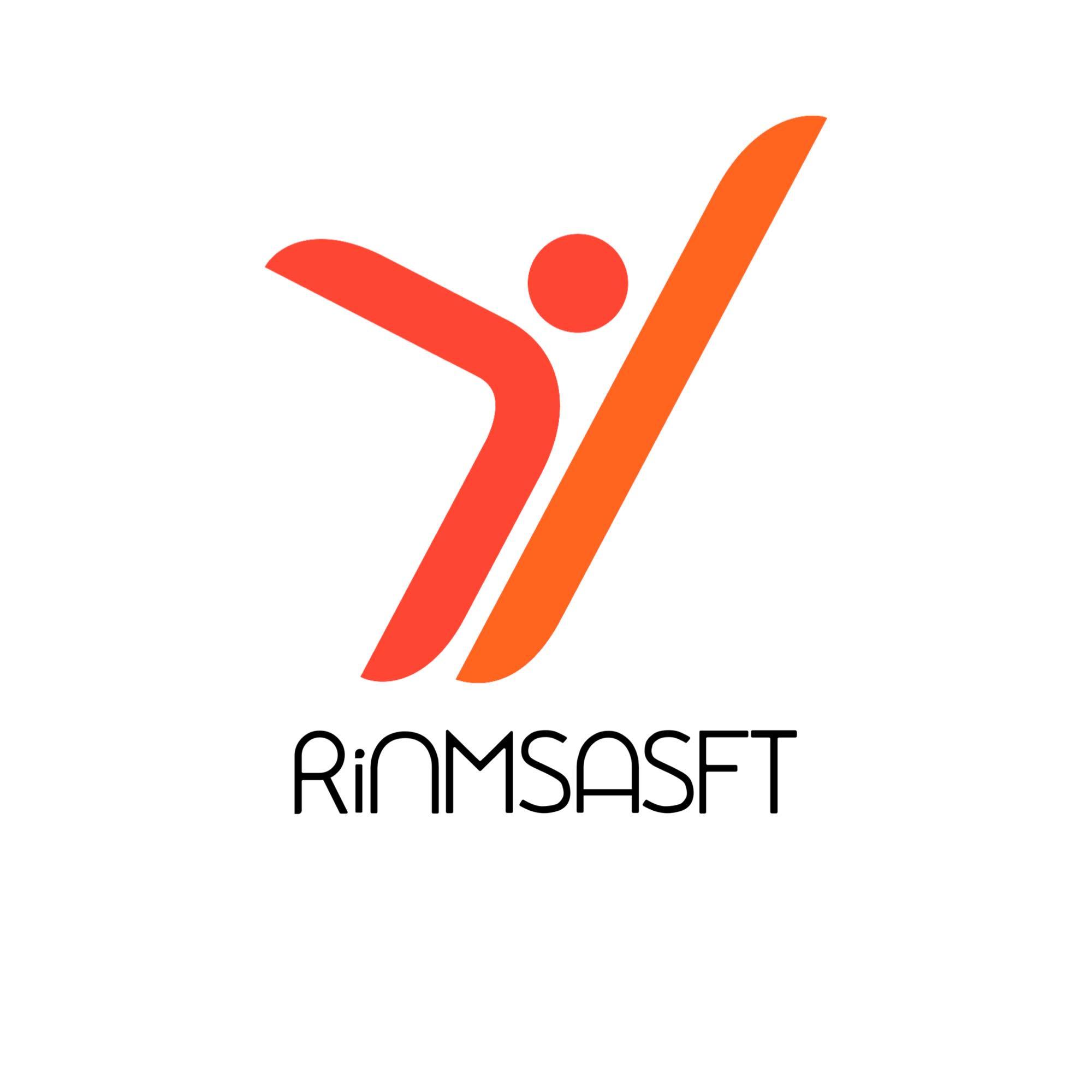 2) Equity-based crowdfunding: this type of crowdfunding generates capital for small businesses or early-stage startups. Equity crowdfunding asks individuals to invest money in return for a small amount of equity in the company. Terms of these agreements vary and might require the fundraiser to pay back its donors at a later date. For those new to entrepreneurship, equity crowdfunding is a great alternative to finding accredited investors or angel investors or securing venture capital funding.
[Speaker Notes: Define the topic’s title and the content for it. You can use more than one slides to add the content for a topic (e.g. next slide)
The content can include text, images, audio files, video files, quotes, external links, files (e.g. additional reading, resources). If you have any other types in mind, please consult us to ensure that the e-learning platform can support them. 
Please ensure that all material used is copyright free and that there is no plagiarism in the material provided. All partners are responsible for the material they deliver to not bridge any copyright laws.]
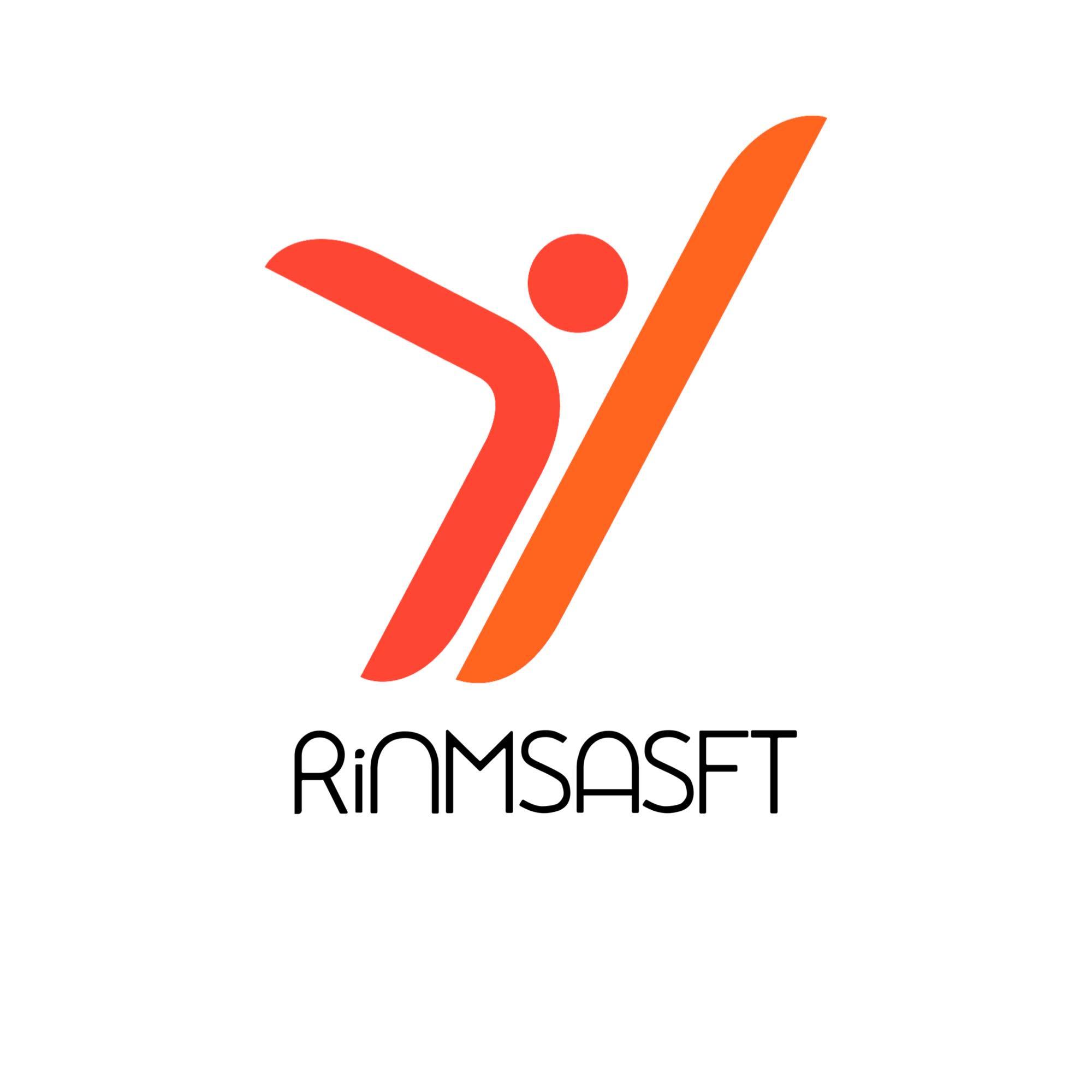 3) Rewards-based crowdfunding: small businesses, startups and nonprofits commonly use this type of fundraising campaign especially for their pre-selling activities. Rewards-based crowdfunding often uses a tier-based donation system, meaning the fundraiser will provide backers with a reward (like a service or new product) in exchange for a predetermined contribution amount. Rewards-based crowdfunding doesn’t require the fundraiser to pay funders back.
[Speaker Notes: Define the topic’s title and the content for it. You can use more than one slides to add the content for a topic (e.g. next slide)
The content can include text, images, audio files, video files, quotes, external links, files (e.g. additional reading, resources). If you have any other types in mind, please consult us to ensure that the e-learning platform can support them. 
Please ensure that all material used is copyright free and that there is no plagiarism in the material provided. All partners are responsible for the material they deliver to not bridge any copyright laws.]
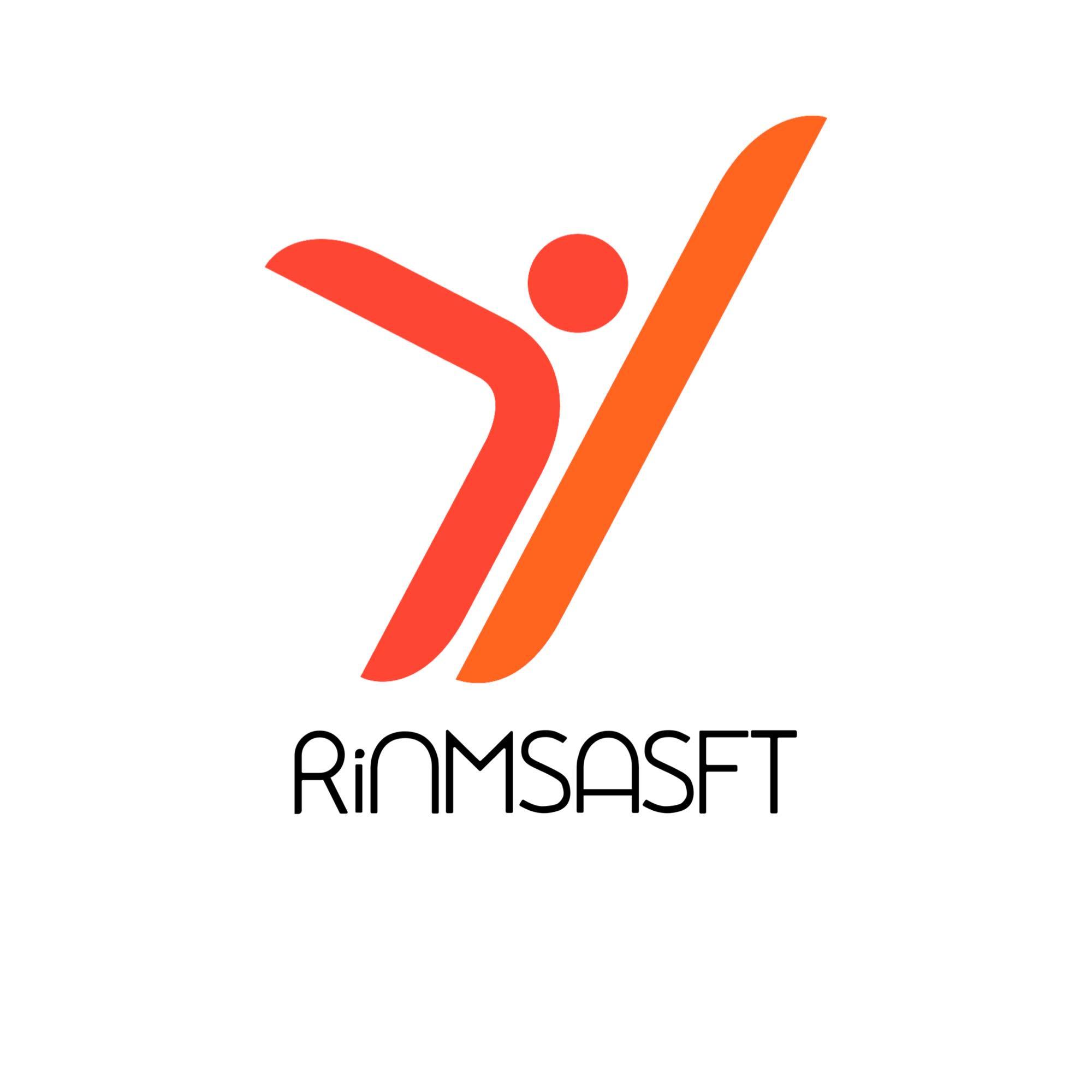 4) Debt-based crowdfunding: this type of crowdfunding, also referred to as peer-to-peer lending, requires borrowers to repay their investors by a predetermined time. Funds raised might be subject to interest rates depending on the contract signed by both parties. It is mostly used for low-risk investments, returns are based on interest-based calculations.
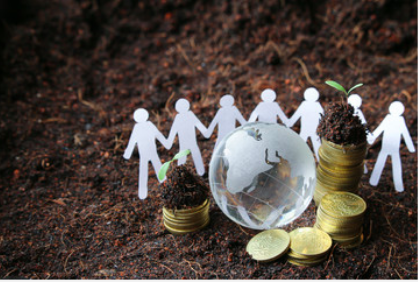 [Speaker Notes: Define the topic’s title and the content for it. You can use more than one slides to add the content for a topic (e.g. next slide)
The content can include text, images, audio files, video files, quotes, external links, files (e.g. additional reading, resources). If you have any other types in mind, please consult us to ensure that the e-learning platform can support them. 
Please ensure that all material used is copyright free and that there is no plagiarism in the material provided. All partners are responsible for the material they deliver to not bridge any copyright laws.]
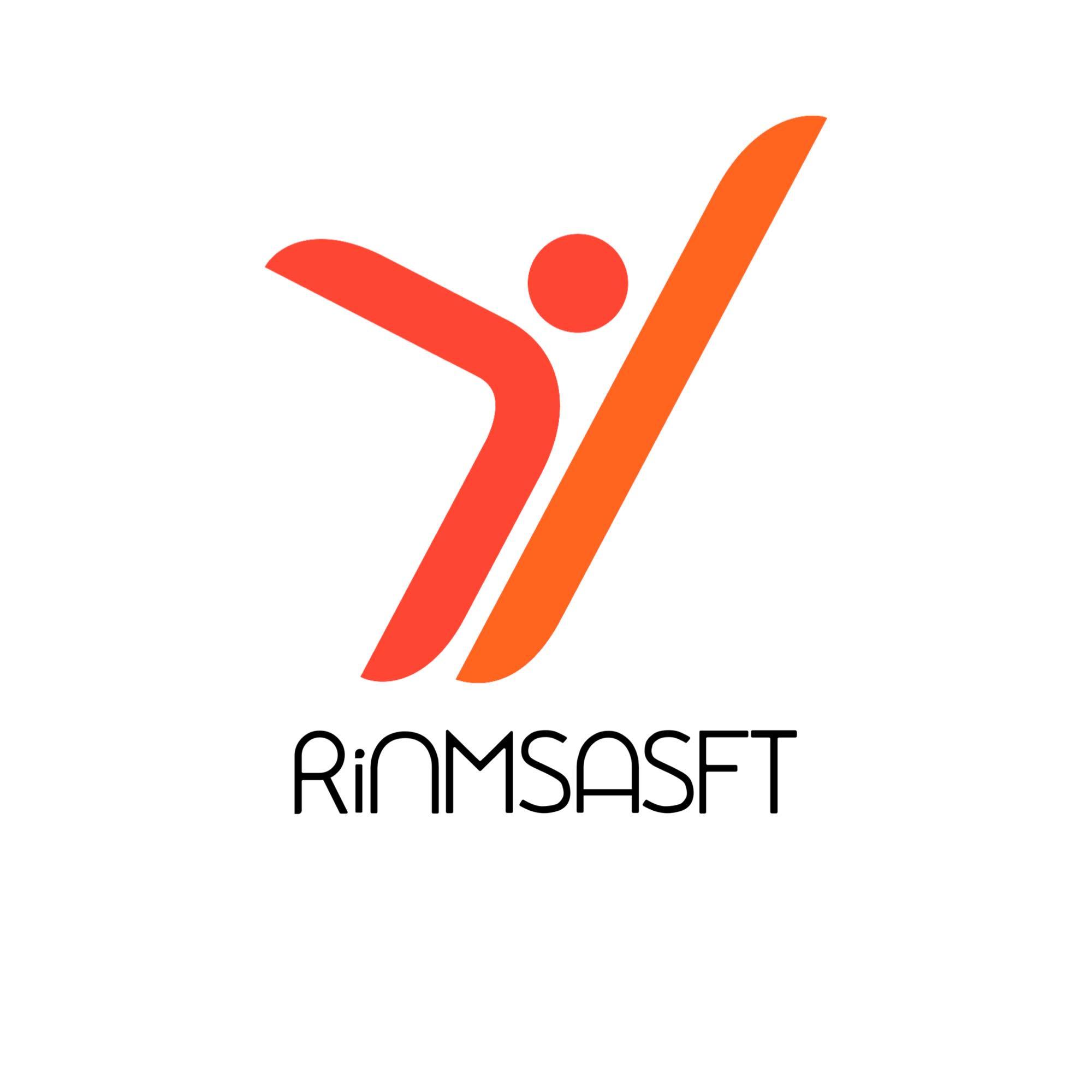 Popular crowdfunding platforms 
GoFundMe: launched in 2010, GoFundMe offers one of the most versatile and simplistic platforms to raise capital and supports fundraising campaigns on behalf of nonprofits and individuals. It doesn’t charge a platform fee, and it has a team of experts on hand 24/7 to provide support. While there is no fee to access the platform, there are still credit and debit transaction fees.
Patreon: Patreon is a popular crowdfunding platform enjoyed by creative professionals. This crowdfunding platform is unique in the sense that you can create monthly subscriptions. It also supports software integrations like Vimeo (for uploading video files) and MailChimp. Unlike GoFundMe, Patreon does charge a platform fee, which starts at 5% and increases to 12%, depending on which subscription plan you choose.
[Speaker Notes: Define the topic’s title and the content for it. You can use more than one slides to add the content for a topic (e.g. next slide)
The content can include text, images, audio files, video files, quotes, external links, files (e.g. additional reading, resources). If you have any other types in mind, please consult us to ensure that the e-learning platform can support them. 
Please ensure that all material used is copyright free and that there is no plagiarism in the material provided. All partners are responsible for the material they deliver to not bridge any copyright laws.]
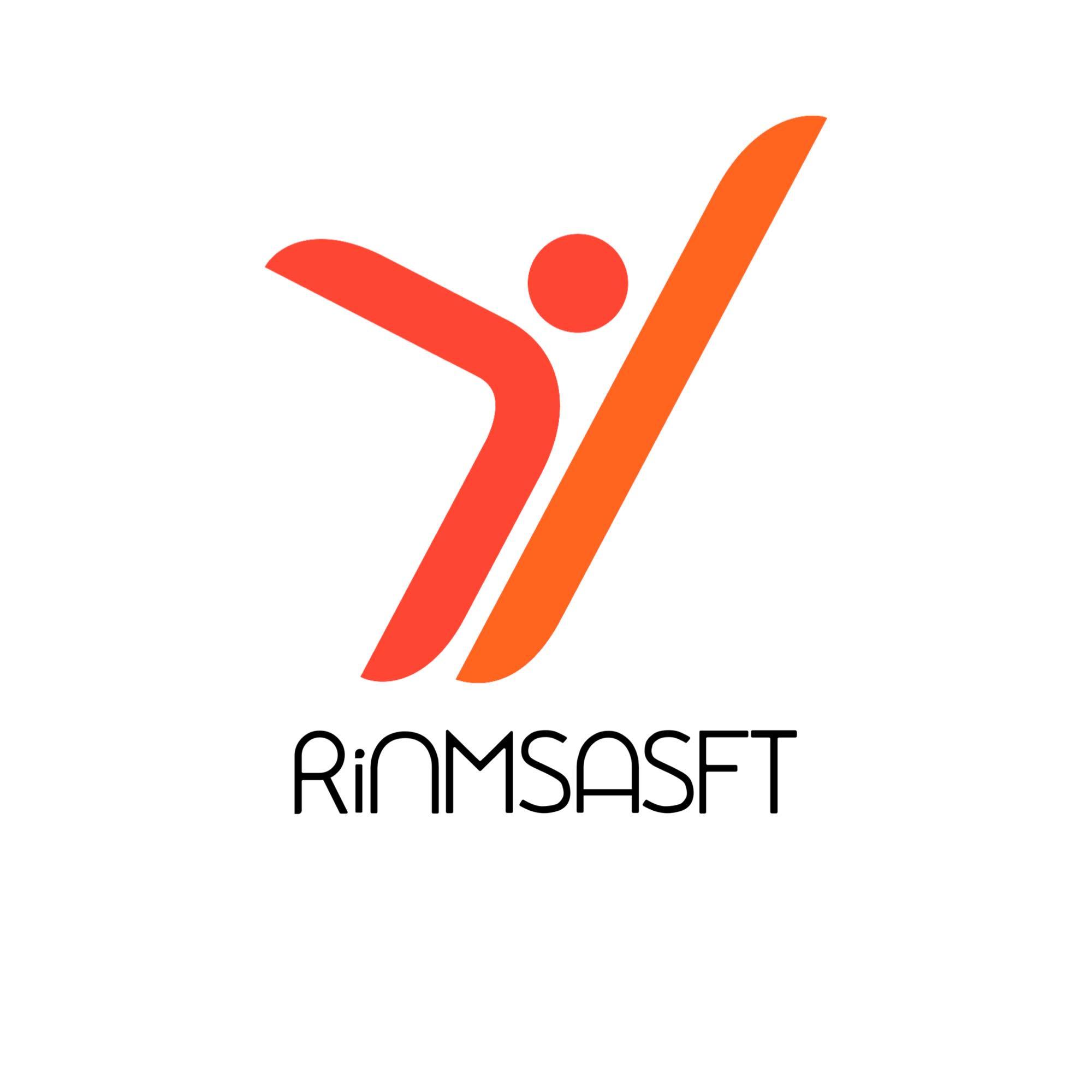 3) Kickstarter: started in 2009, Kickstarter is another crowdfunding platform popular amongst creatives and has designated categories for arts, comics and illustration, design and tech, film, food and craft, games, music, and publishing. Kickstarter follows the rewards-based crowdfunding model.  Entrepreneurs can pitch their project and, if people like it, they donate money. Once the project goes through, those donors will be charged for their contribution in exchange for the final product. If the project falls short of its funding goal, the donations are returned to their rightful investors, and the entrepreneur is not charged a fee.
[Speaker Notes: Define the topic’s title and the content for it. You can use more than one slides to add the content for a topic (e.g. next slide)
The content can include text, images, audio files, video files, quotes, external links, files (e.g. additional reading, resources). If you have any other types in mind, please consult us to ensure that the e-learning platform can support them. 
Please ensure that all material used is copyright free and that there is no plagiarism in the material provided. All partners are responsible for the material they deliver to not bridge any copyright laws.]
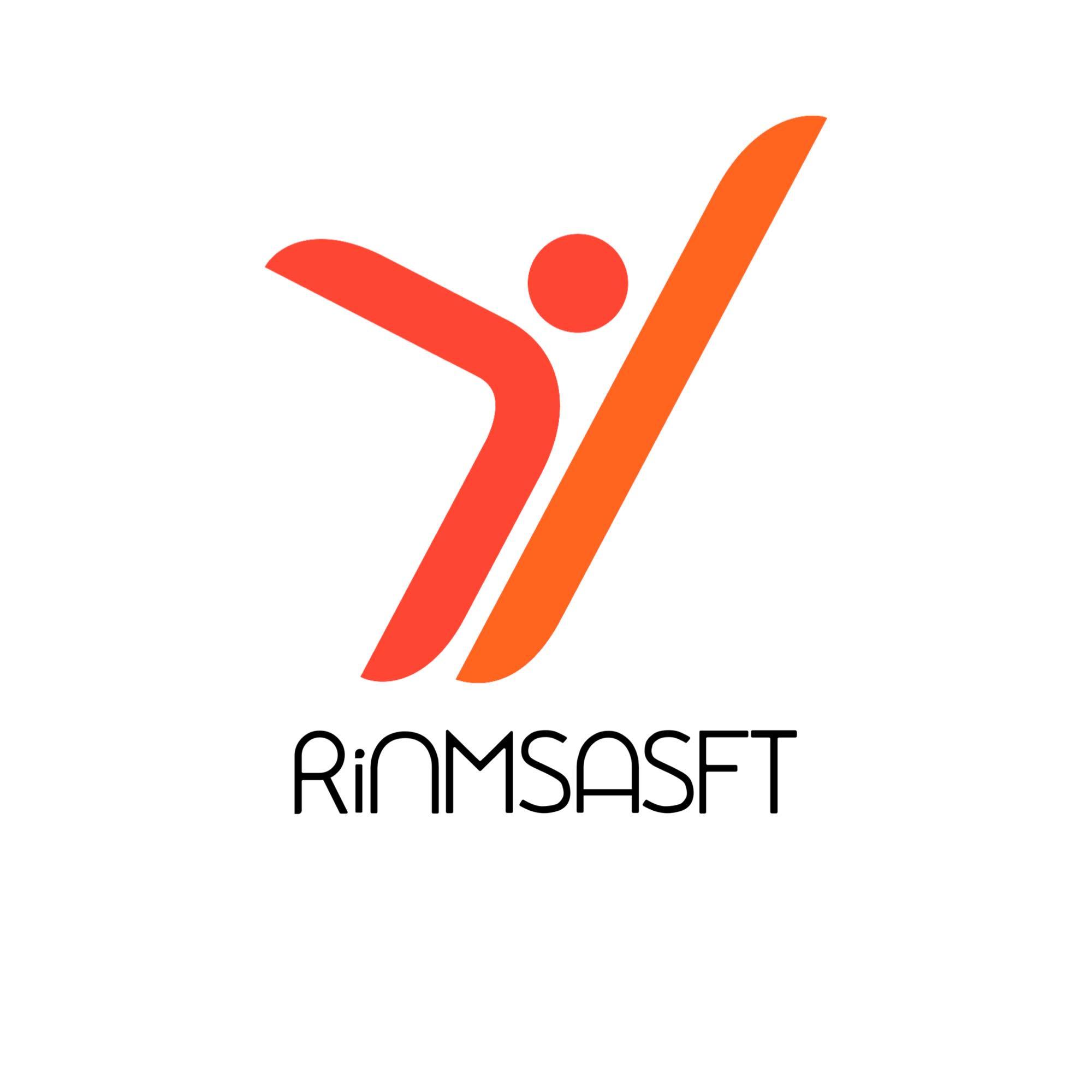 4) Indiegogo: was one of the first crowdfunding websites to hit the market when it launched in 2008. Indiegogo charges a 5% platform fee on all funds raised for the campaign. Fees are calculated and deducted from the funds you actually raise (not the goal you set). 
5) Wefunder: in this 2011 equity-based crowdfunding platform for start-ups, investors create a portfolio and diversify their capital amounts by investing in multiple startups for an investment term. Thanks to an integrated question-and-answer system, registered users can communicate directly with company founders or executives, too. Funding transactions occur on-site, with funds held in escrow until the company reaches its fundraising goal.
[Speaker Notes: Define the topic’s title and the content for it. You can use more than one slides to add the content for a topic (e.g. next slide)
The content can include text, images, audio files, video files, quotes, external links, files (e.g. additional reading, resources). If you have any other types in mind, please consult us to ensure that the e-learning platform can support them. 
Please ensure that all material used is copyright free and that there is no plagiarism in the material provided. All partners are responsible for the material they deliver to not bridge any copyright laws.]
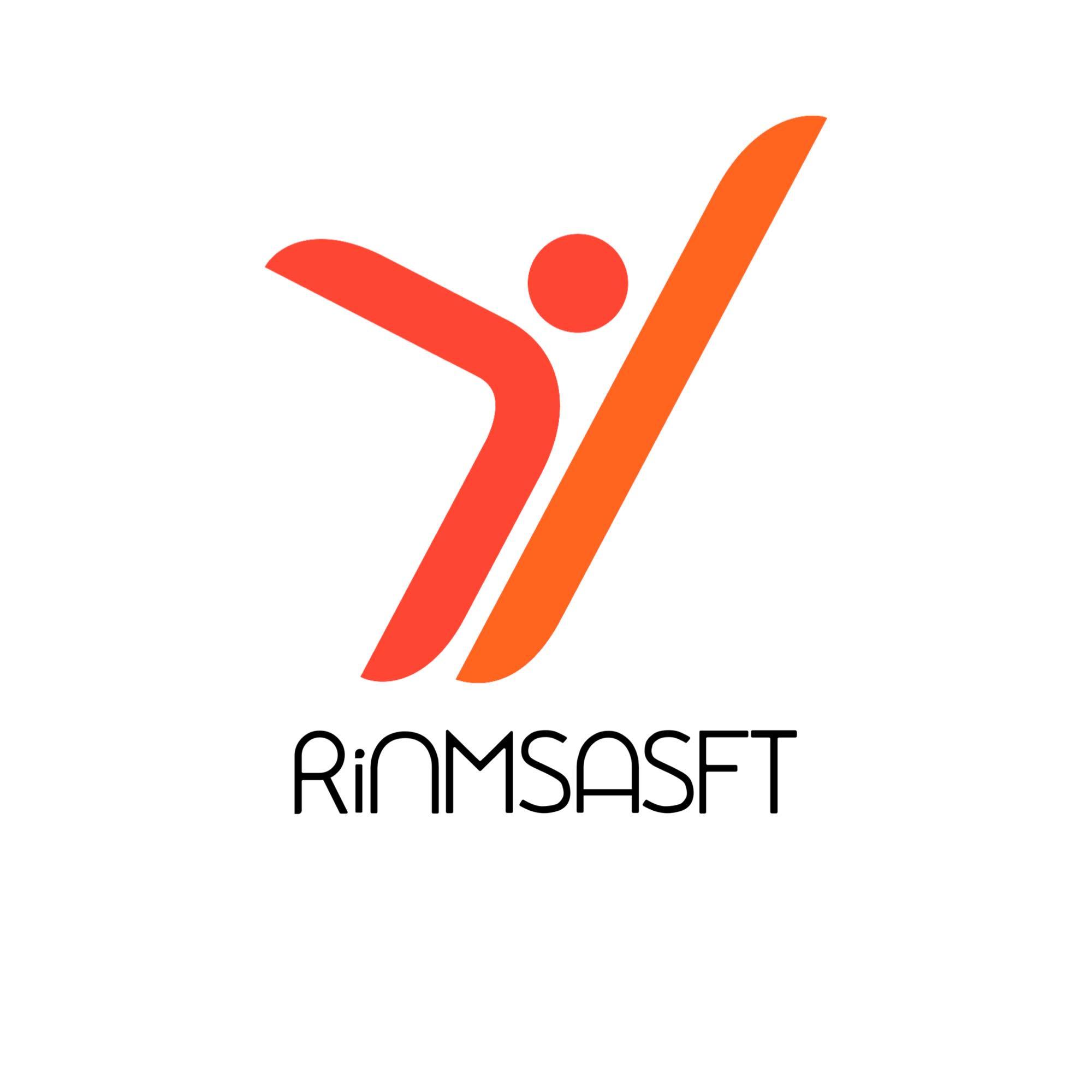 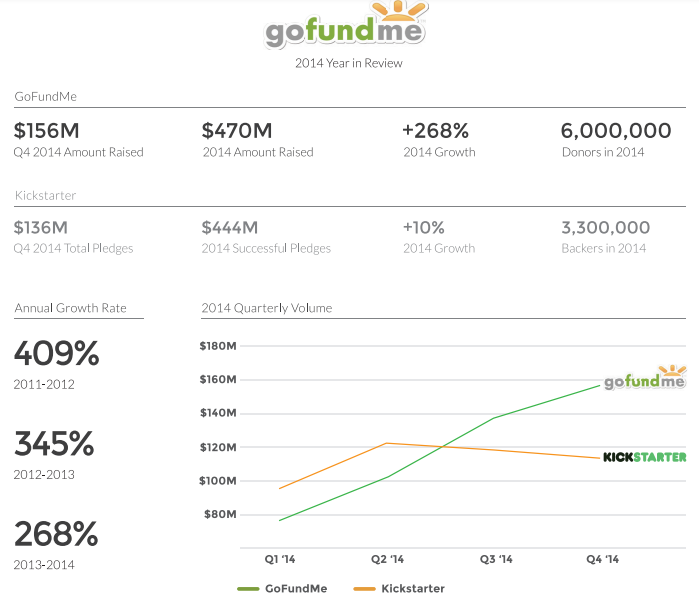 World’s first Crowdfunding Platform - Source: Massolution, 2015
[Speaker Notes: Define the topic’s title and the content for it. You can use more than one slides to add the content for a topic (e.g. next slide)
The content can include text, images, audio files, video files, quotes, external links, files (e.g. additional reading, resources). If you have any other types in mind, please consult us to ensure that the e-learning platform can support them. 
Please ensure that all material used is copyright free and that there is no plagiarism in the material provided. All partners are responsible for the material they deliver to not bridge any copyright laws.]
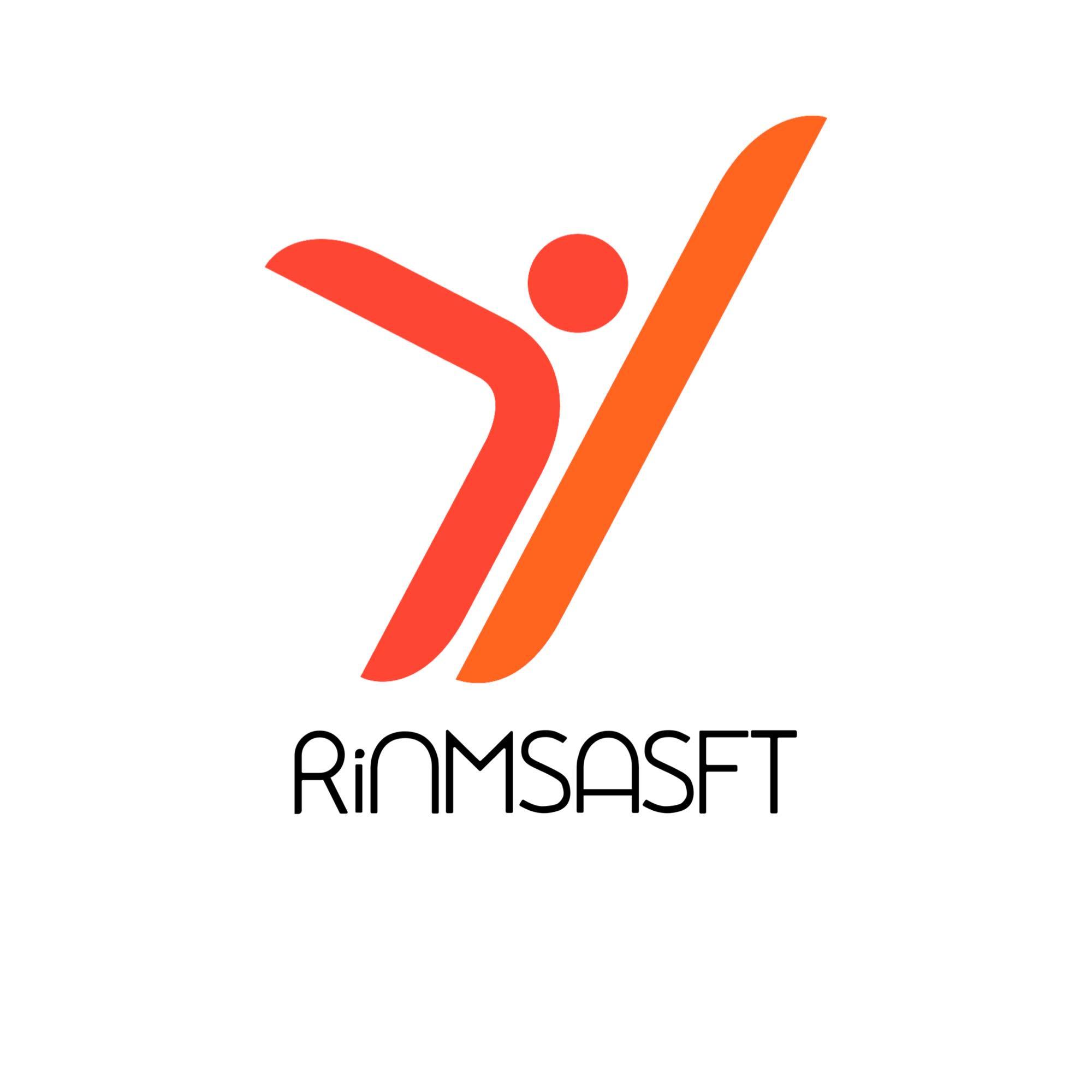 Topic 2: How to choose the best platform for your purposes
As unlighted above, crowdfunding is an excellent way for organizations, companies, sport clubs, ngos… to pinpoint their target audience, raise financial capital and generate exposure for their idea. There are plenty of crowdfunding platforms out there, but deciding which one will best support your business can be tricky. Following some advices to choose the right platform.
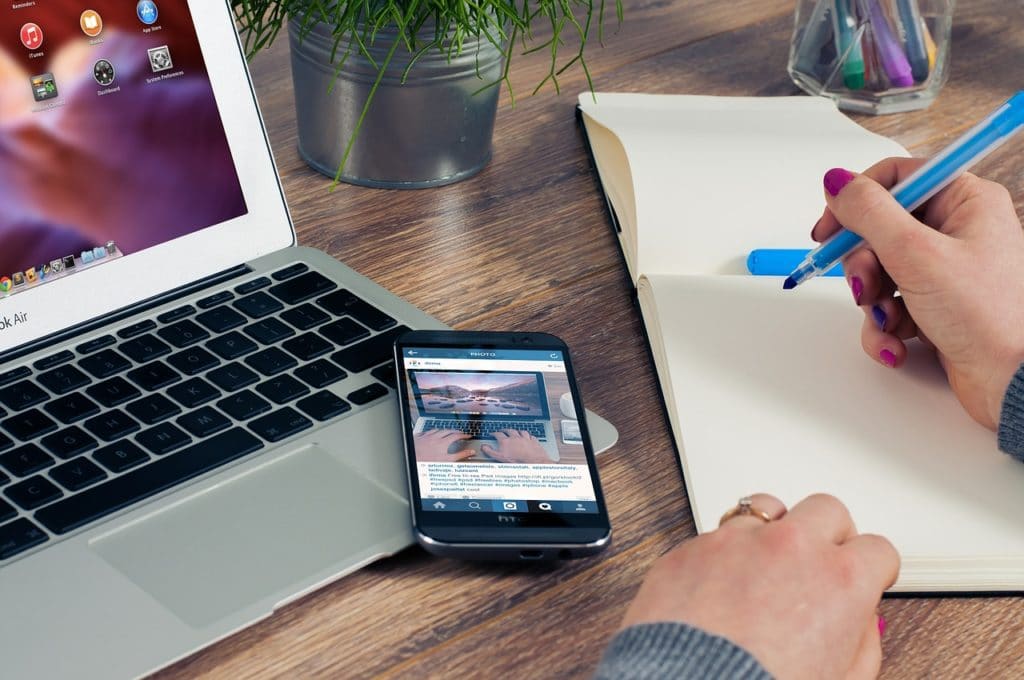 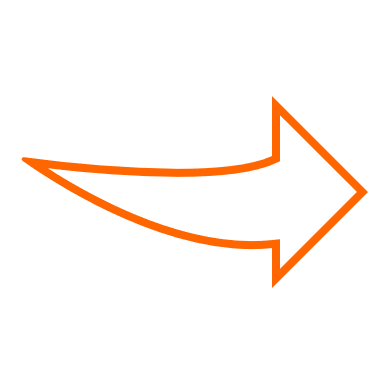 [Speaker Notes: Define the topic’s title and the content for it. You can use more than one slides to add the content for a topic (e.g. next slide)
The content can include text, images, audio files, video files, quotes, external links, files (e.g. additional reading, resources). If you have any other types in mind, please consult us to ensure that the e-learning platform can support them. 
Please ensure that all material used is copyright free and that there is no plagiarism in the material provided. All partners are responsible for the material they deliver to not bridge any copyright laws.]
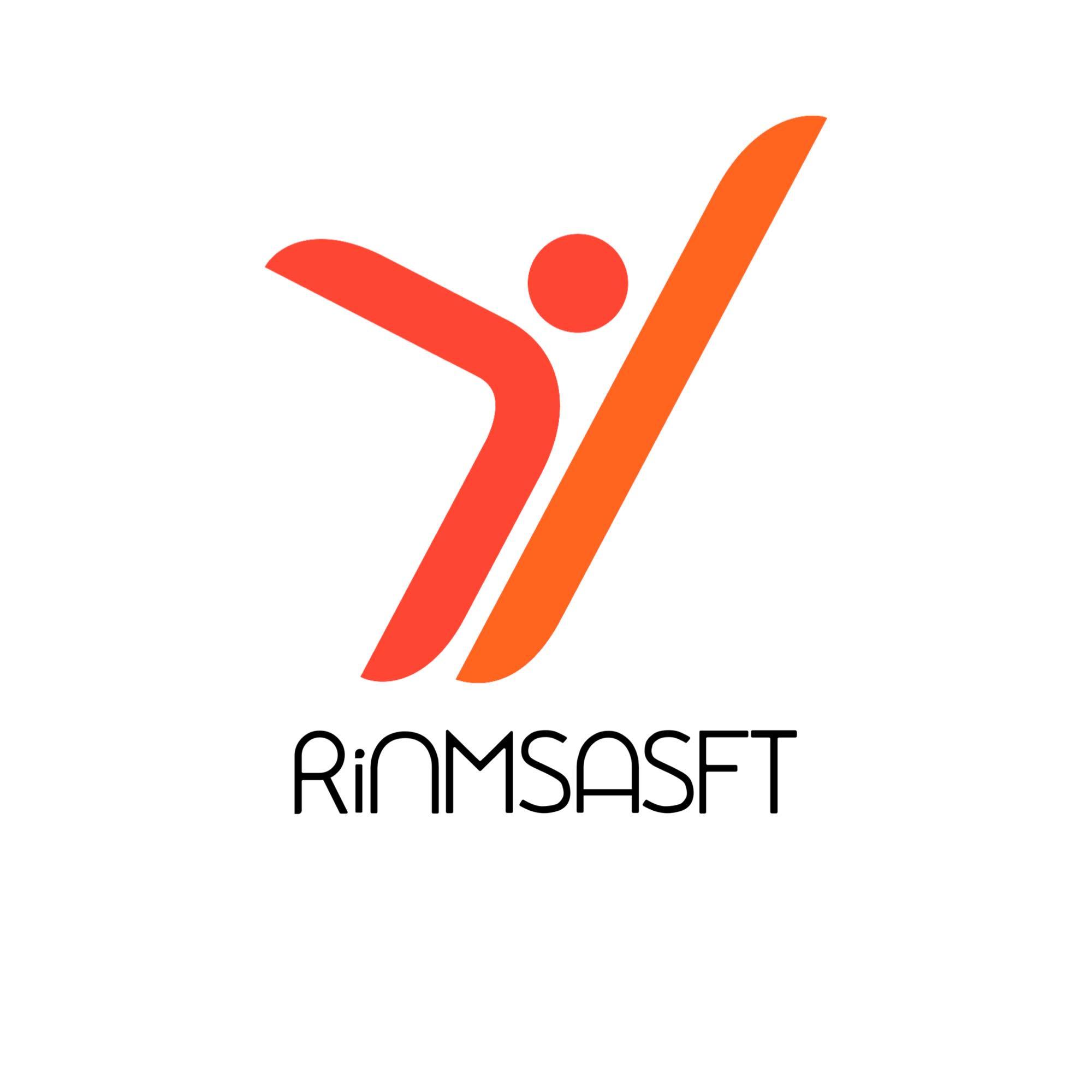 1) Unique crowdfunding goals and relative platform: before you sign up for a platform, make sure the end goal of your campaign is clear. Not all crowdfunding platforms will be a good fit, so it’s important to do your research and see which ones could be a good fit based on crowdfunding projects that they have supported in the past.
Once you’ve selected a platform, you’ll be able to create a description of your project, as well as upload any videos, photos, or additional links to support your idea. 
The most successful crowdsourcing campaigns follow a strict plan that defines the project and clearly identifies fundraising needs.
[Speaker Notes: Define the topic’s title and the content for it. You can use more than one slides to add the content for a topic (e.g. next slide)
The content can include text, images, audio files, video files, quotes, external links, files (e.g. additional reading, resources). If you have any other types in mind, please consult us to ensure that the e-learning platform can support them. 
Please ensure that all material used is copyright free and that there is no plagiarism in the material provided. All partners are responsible for the material they deliver to not bridge any copyright laws.]
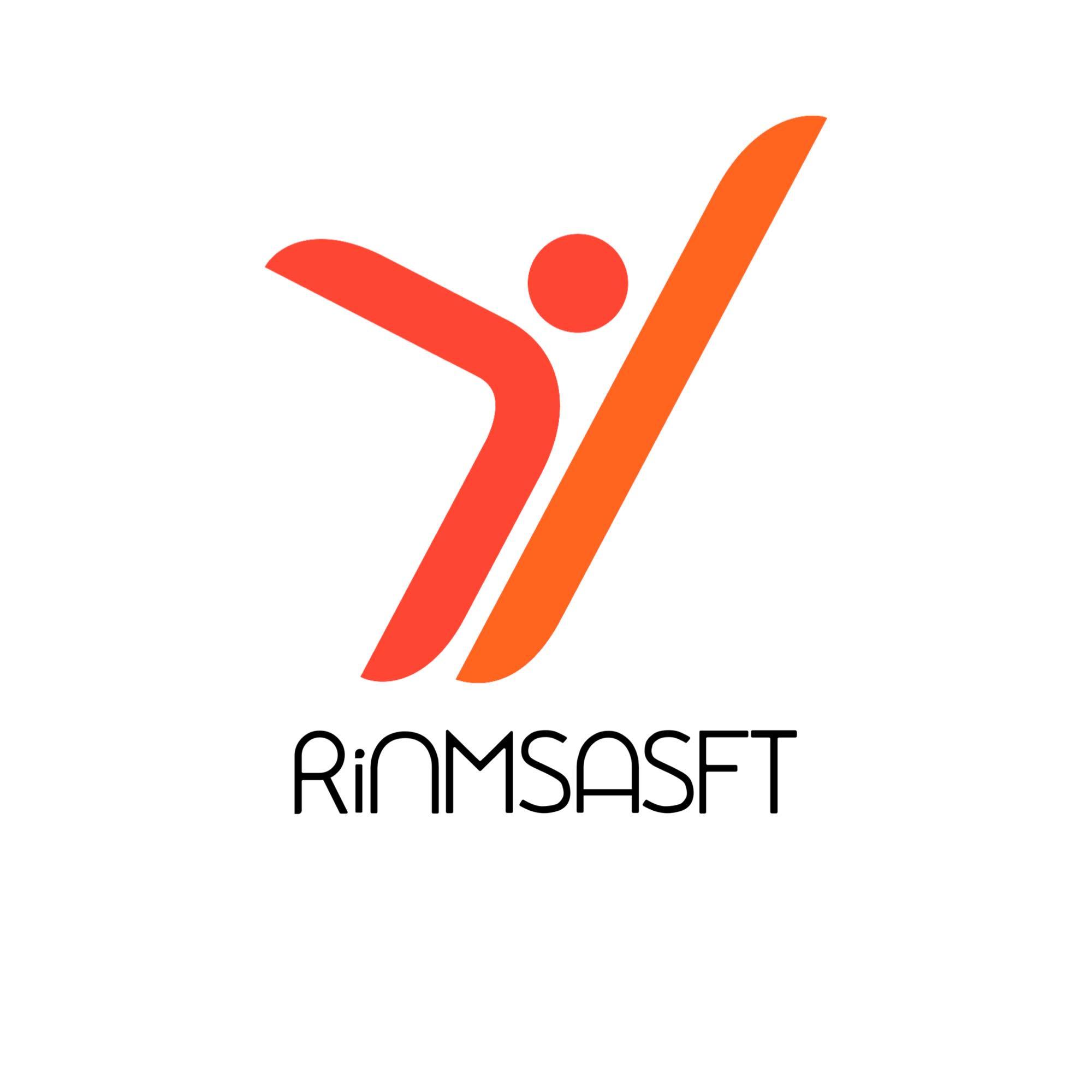 2) Crowdfunding platform elements:
structure: remember to consider the structure of the platform. If you are a small reality, it could be better a donation model platform since it is cheaper and ensure you benefits in visibility and income. Backers donate without expecting anything in return.
fees and missed targets: most platforms do charge a small fee to sign up. Different sites have different fees, but typically, these costs range anywhere from 5-15%. These deductions can come off of the donations, but sometimes there are also hidden service fees attached. Other fees could come from third parties, like credit card companies or PayPal, depending on how the funds are transferred.
[Speaker Notes: Define the topic’s title and the content for it. You can use more than one slides to add the content for a topic (e.g. next slide)
The content can include text, images, audio files, video files, quotes, external links, files (e.g. additional reading, resources). If you have any other types in mind, please consult us to ensure that the e-learning platform can support them. 
Please ensure that all material used is copyright free and that there is no plagiarism in the material provided. All partners are responsible for the material they deliver to not bridge any copyright laws.]
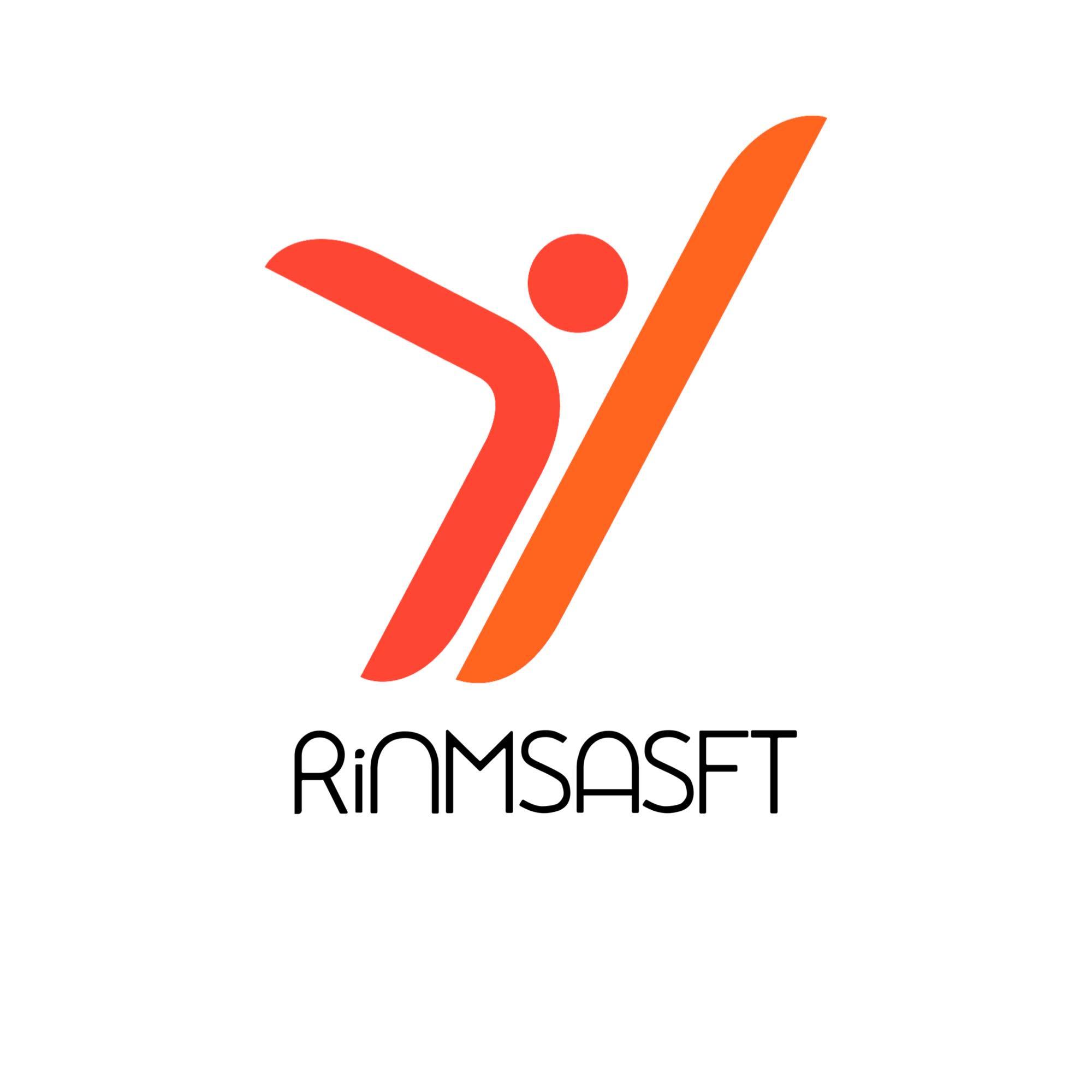 Available payment methods: crowdfunding platforms support multiple payment methods to verify funds. 3 popular methods include: 
authorization holds: many platforms use authorization holds to ensure that the backer can, in fact, make the payment. The individual’s bank usually holds these pending transactions for a period of 30 days. 
credit cards: authorizing payment from a credit card, like Visa or Mastercard, is an attractive option for investors, but there is a slight risk involved as you are not able to verify that the payment successfully went through.
capture: a capturing the full amount at the time of donation and refunding it if the campaign isn’t successful is another option.
[Speaker Notes: Define the topic’s title and the content for it. You can use more than one slides to add the content for a topic (e.g. next slide)
The content can include text, images, audio files, video files, quotes, external links, files (e.g. additional reading, resources). If you have any other types in mind, please consult us to ensure that the e-learning platform can support them. 
Please ensure that all material used is copyright free and that there is no plagiarism in the material provided. All partners are responsible for the material they deliver to not bridge any copyright laws.]
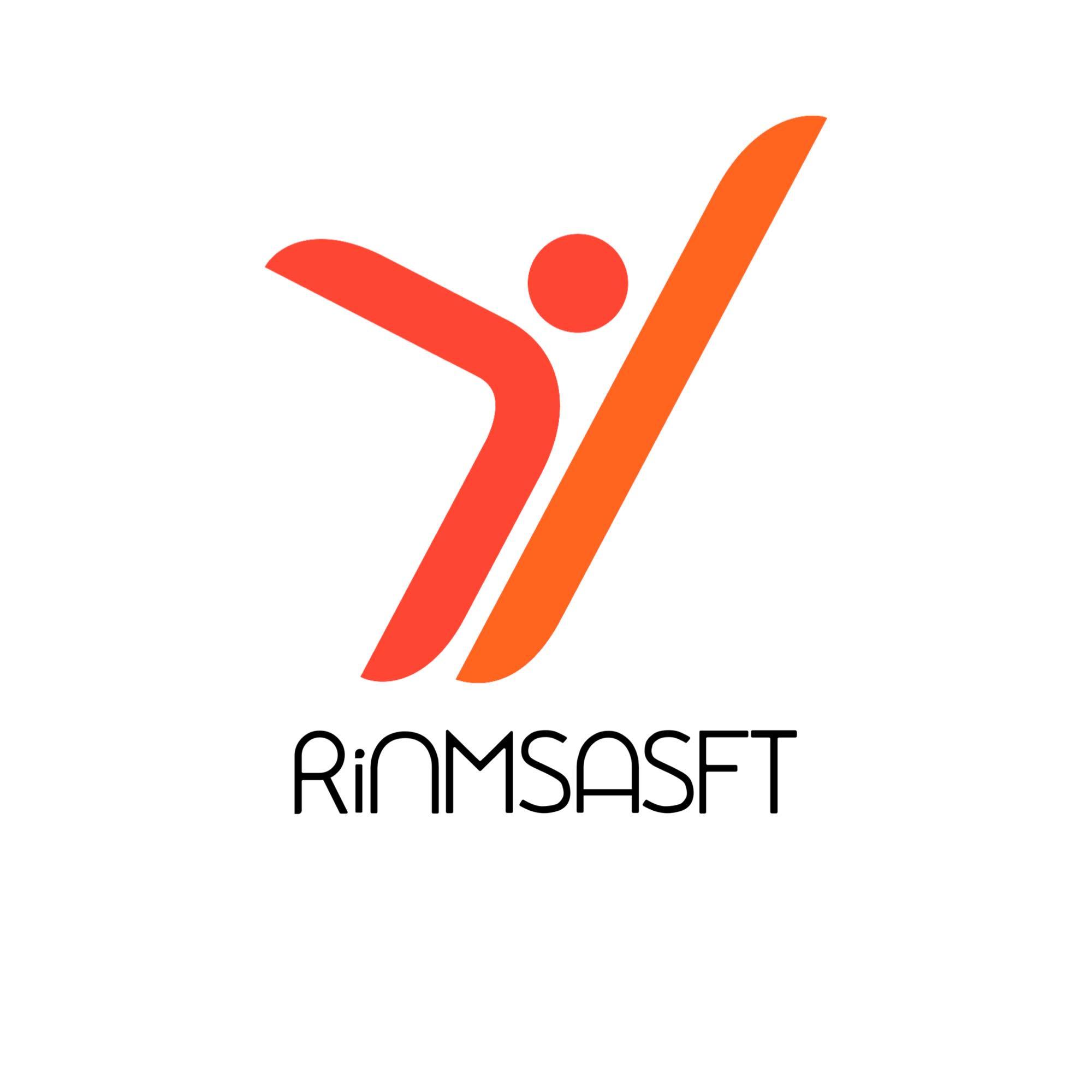 Platform support options: some crowdfunding sites offer integrated business tools on top of what’s included in the crowdfunding plan, like Facebook and Google integration, which helps boost your own marketing efforts. Others have set up 24/7 support hotlines or chats that allow you to access information or resources easily. Choose a crowdfunding platform that provides substantial support to your initial campaign goals.
Platform restrictions: while you may have thought you’ve settled on the right crowdfunding platform, be mindful of any restrictions. Some types of crowdfunding campaigns, like equity crowdfunding campaigns, have regulations that must be followed. Always read through the terms and conditions of each platform to make sure it is the best option for your project.
[Speaker Notes: Define the topic’s title and the content for it. You can use more than one slides to add the content for a topic (e.g. next slide)
The content can include text, images, audio files, video files, quotes, external links, files (e.g. additional reading, resources). If you have any other types in mind, please consult us to ensure that the e-learning platform can support them. 
Please ensure that all material used is copyright free and that there is no plagiarism in the material provided. All partners are responsible for the material they deliver to not bridge any copyright laws.]
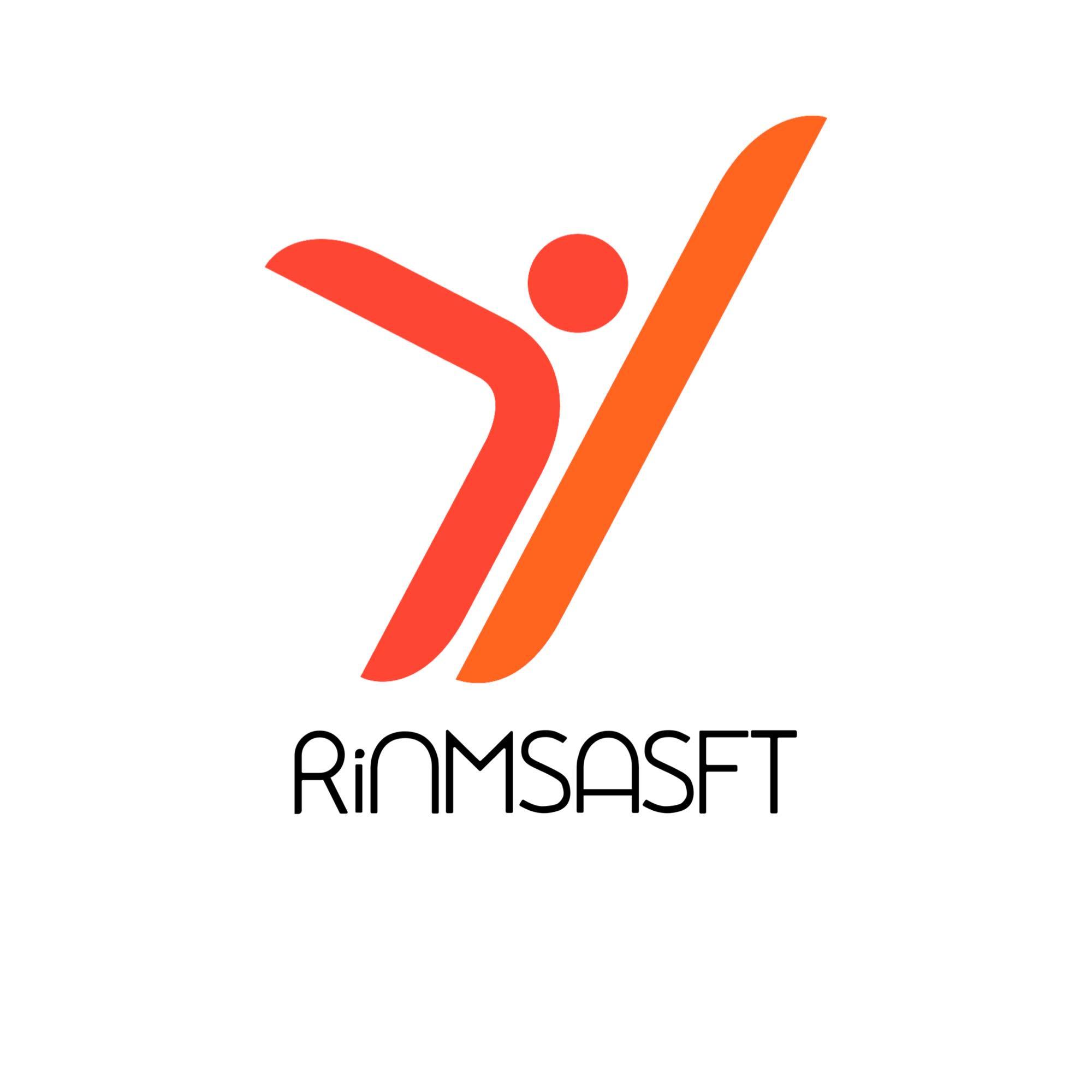 Learning Activity 2: My crowdfunding campaign on…
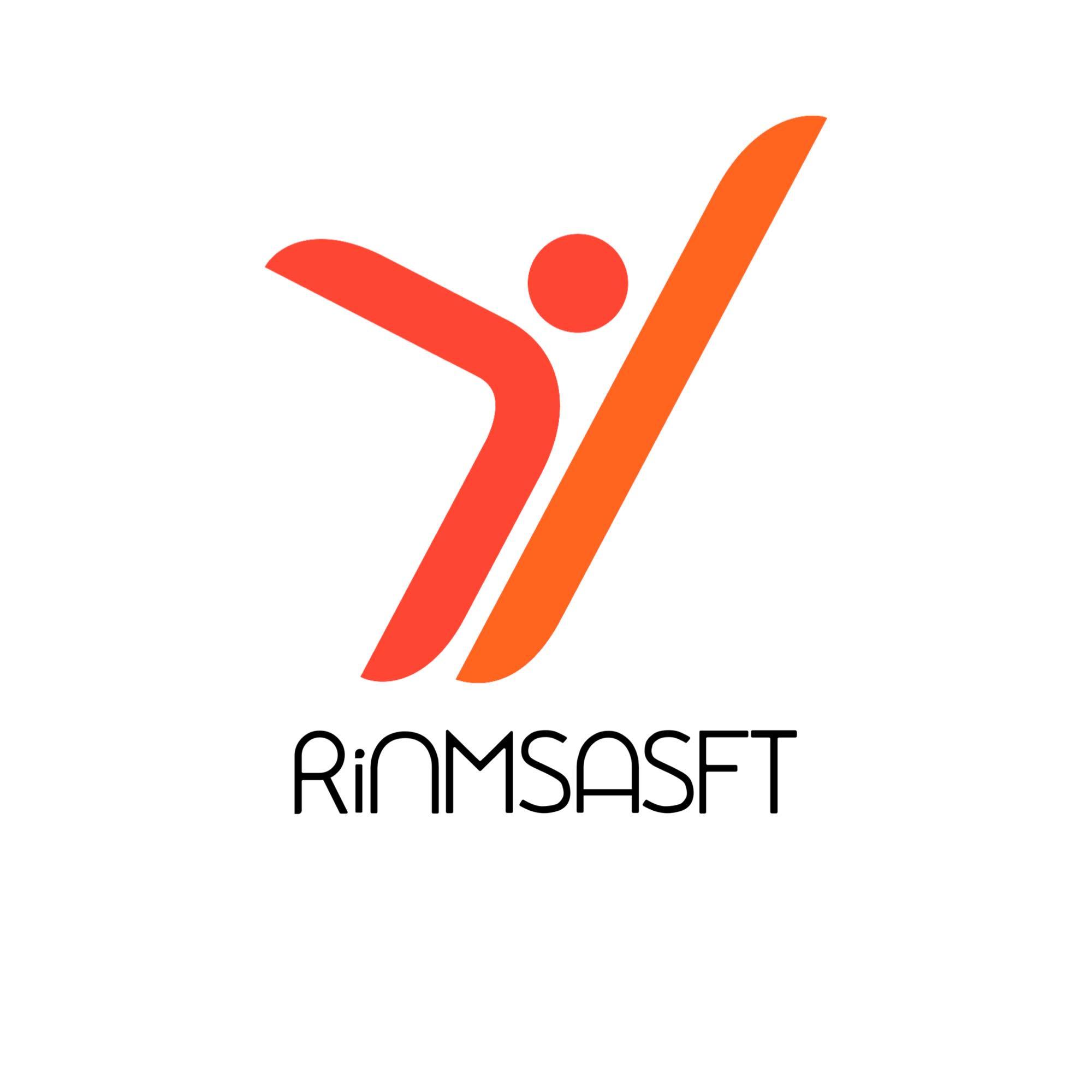 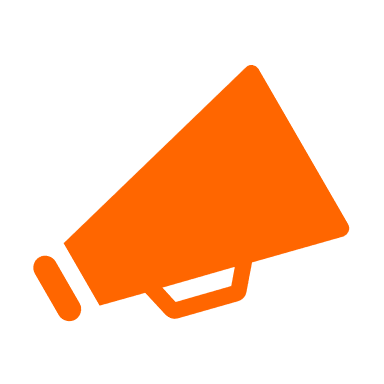 Unit 3: ANALYSIS OF SPECIFIC CAMPAIGNS
[Speaker Notes: Define the title for the unit and use this slide for each new unit.]
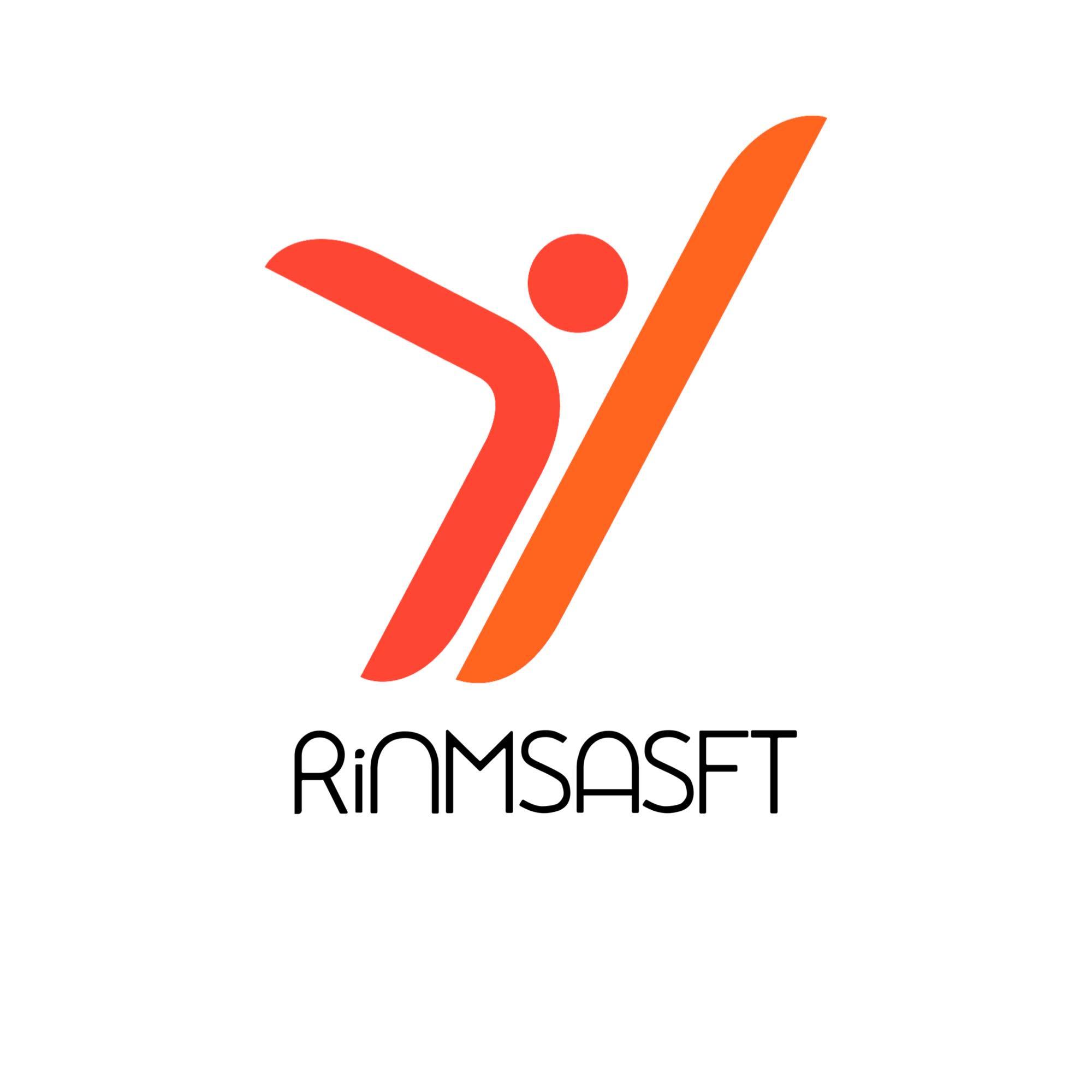 Topic 1: Analysis of crowdfunding campaigns
If you are a small or a big organization, when it comes down to planning your own crowdfunding campaign, you can definitely take some constructive feedback from these 2 campaigns:
CheerUp campaign
The First 3D Luminous Colored Wooden World Map campaign
Obsessed campaign
[Speaker Notes: Define the topic’s title and the content for it. You can use more than one slides to add the content for a topic (e.g. next slide)
The content can include text, images, audio files, video files, quotes, external links, files (e.g. additional reading, resources). If you have any other types in mind, please consult us to ensure that the e-learning platform can support them. 
Please ensure that all material used is copyright free and that there is no plagiarism in the material provided. All partners are responsible for the material they deliver to not bridge any copyright laws.]
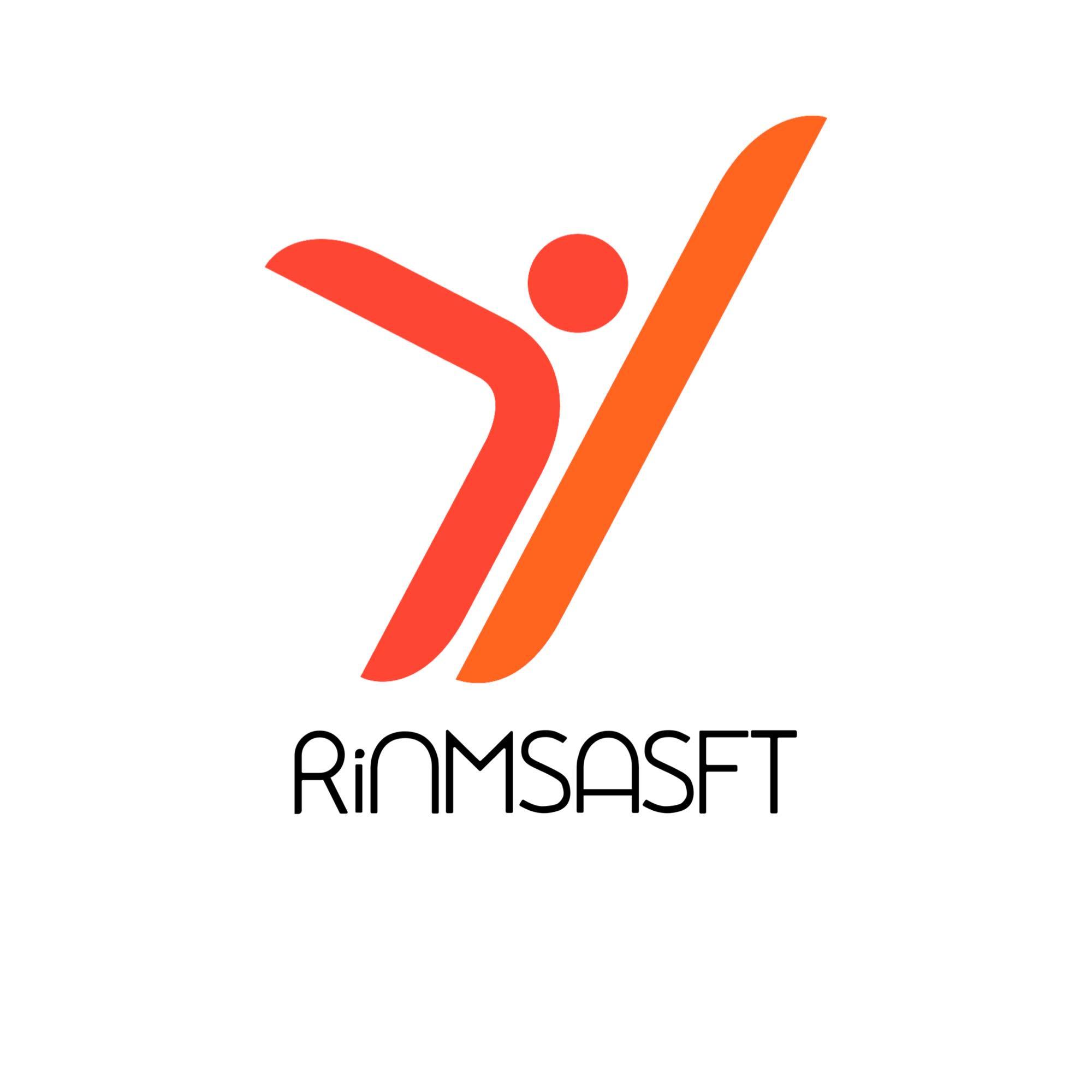 ChessUp
Being one of the most funded chess campaigns on Kickstarter ever, if not the most funded, ChessUp broke records with a highly detailed page description and presentation on the campaign page. 

Click here!
Product and crowdfunding video presentation: https://www.youtube.com/watch?v=91ZZouPCSG8
Official page: https://bit.ly/3KFhFrO
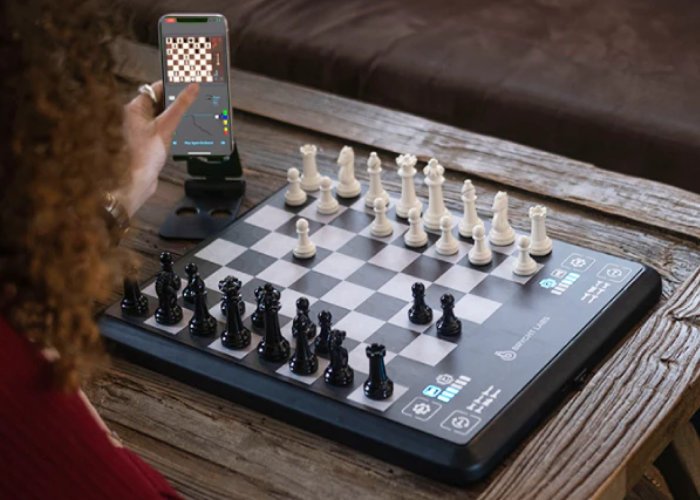 [Speaker Notes: Define the topic’s title and the content for it. You can use more than one slides to add the content for a topic (e.g. next slide)
The content can include text, images, audio files, video files, quotes, external links, files (e.g. additional reading, resources). If you have any other types in mind, please consult us to ensure that the e-learning platform can support them. 
Please ensure that all material used is copyright free and that there is no plagiarism in the material provided. All partners are responsible for the material they deliver to not bridge any copyright laws.]
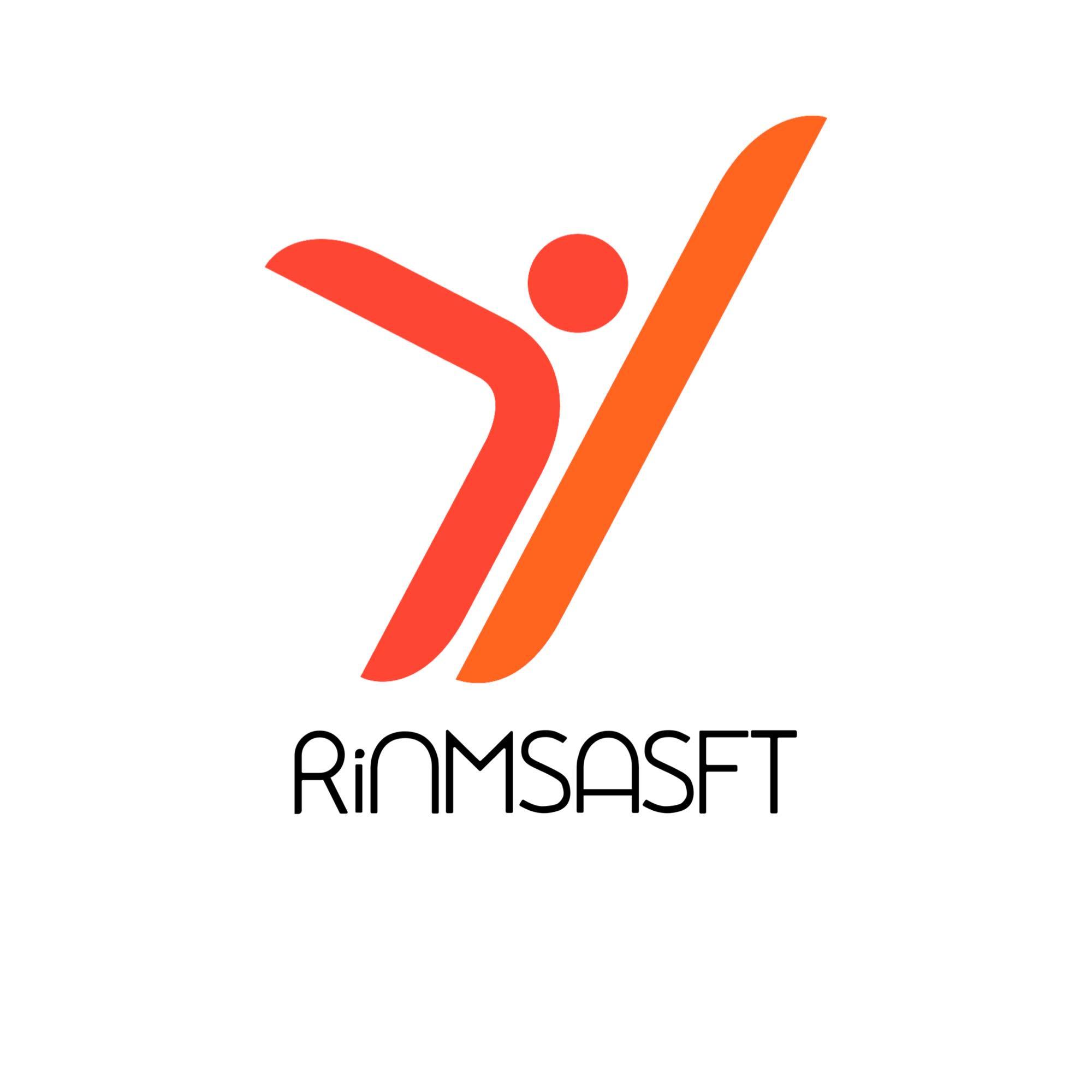 What you can learn:
You will find every feature of the product well explained along with lucrative add-ons to make the campaign more attractive for backers. This means that donors know exactly what they are investing in, so the funding goal and need of the campaign is well defined.
Crowdfunders have invested in graphics, especially in video and images. These elements serve not only to define the brand identity of the manufacturer and the product itself, but also to better showcase the physical features of the product and its usefulness. In short, the purposes and values of the campaign and its product are clear.
[Speaker Notes: Define the topic’s title and the content for it. You can use more than one slides to add the content for a topic (e.g. next slide)
The content can include text, images, audio files, video files, quotes, external links, files (e.g. additional reading, resources). If you have any other types in mind, please consult us to ensure that the e-learning platform can support them. 
Please ensure that all material used is copyright free and that there is no plagiarism in the material provided. All partners are responsible for the material they deliver to not bridge any copyright laws.]
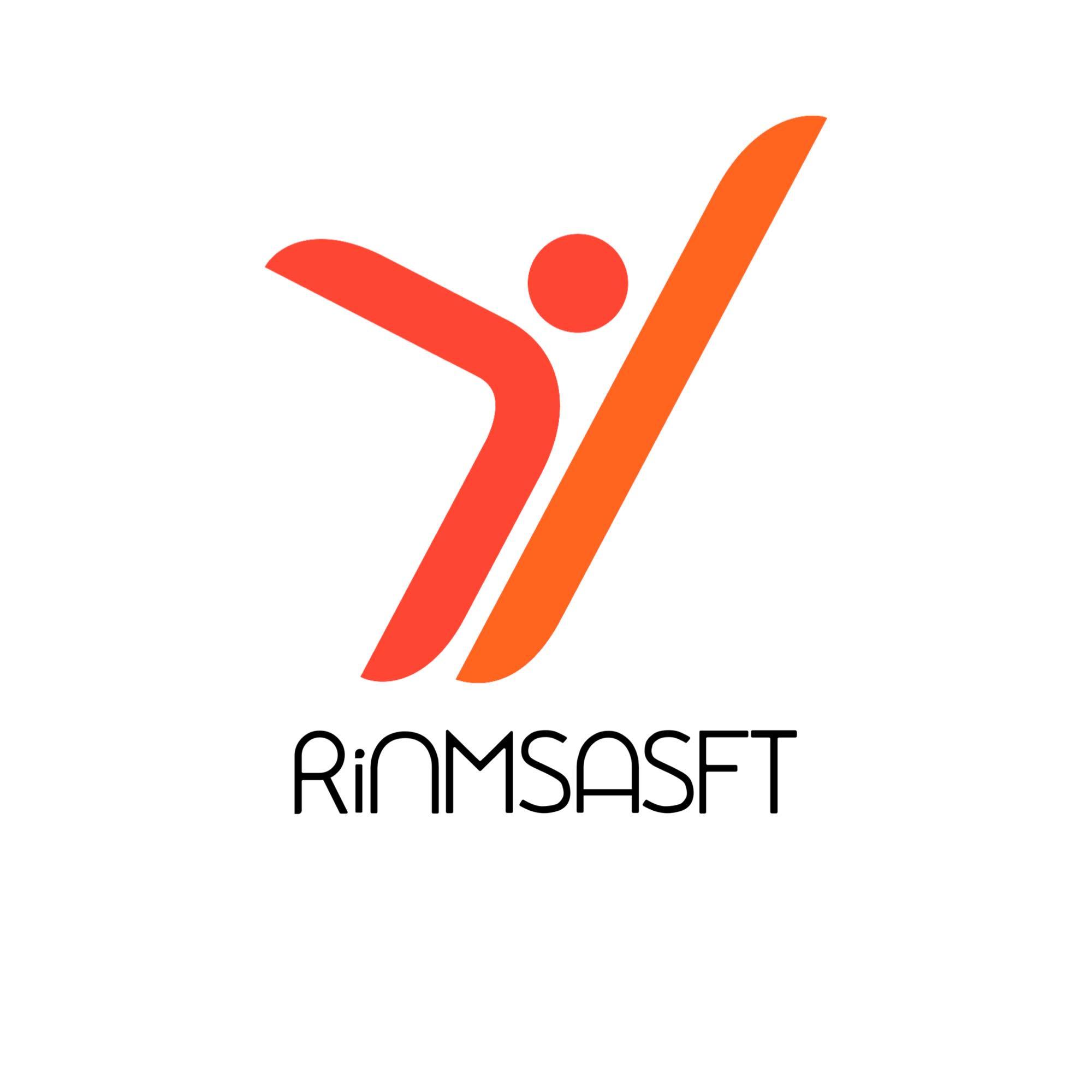 Crowdfunder have made a wise use of copywriting: the messages are clear; you understand the problem that the product wants to solve or the need it wants to satisfy. Moreover, the e-board is presented as an extremely innovative and unique product. The backer invests in the future, in his/her future.
The campaign was launched on Kickstarter, a platform dedicated especially to the financing of goods and services in specific fields. In this case, the campaign was aimed at chess enthusiasts or those who want to learn and improve themselves. Once the project goes through, those donors will be charged for their contribution in exchange for the final product.
[Speaker Notes: Define the topic’s title and the content for it. You can use more than one slides to add the content for a topic (e.g. next slide)
The content can include text, images, audio files, video files, quotes, external links, files (e.g. additional reading, resources). If you have any other types in mind, please consult us to ensure that the e-learning platform can support them. 
Please ensure that all material used is copyright free and that there is no plagiarism in the material provided. All partners are responsible for the material they deliver to not bridge any copyright laws.]
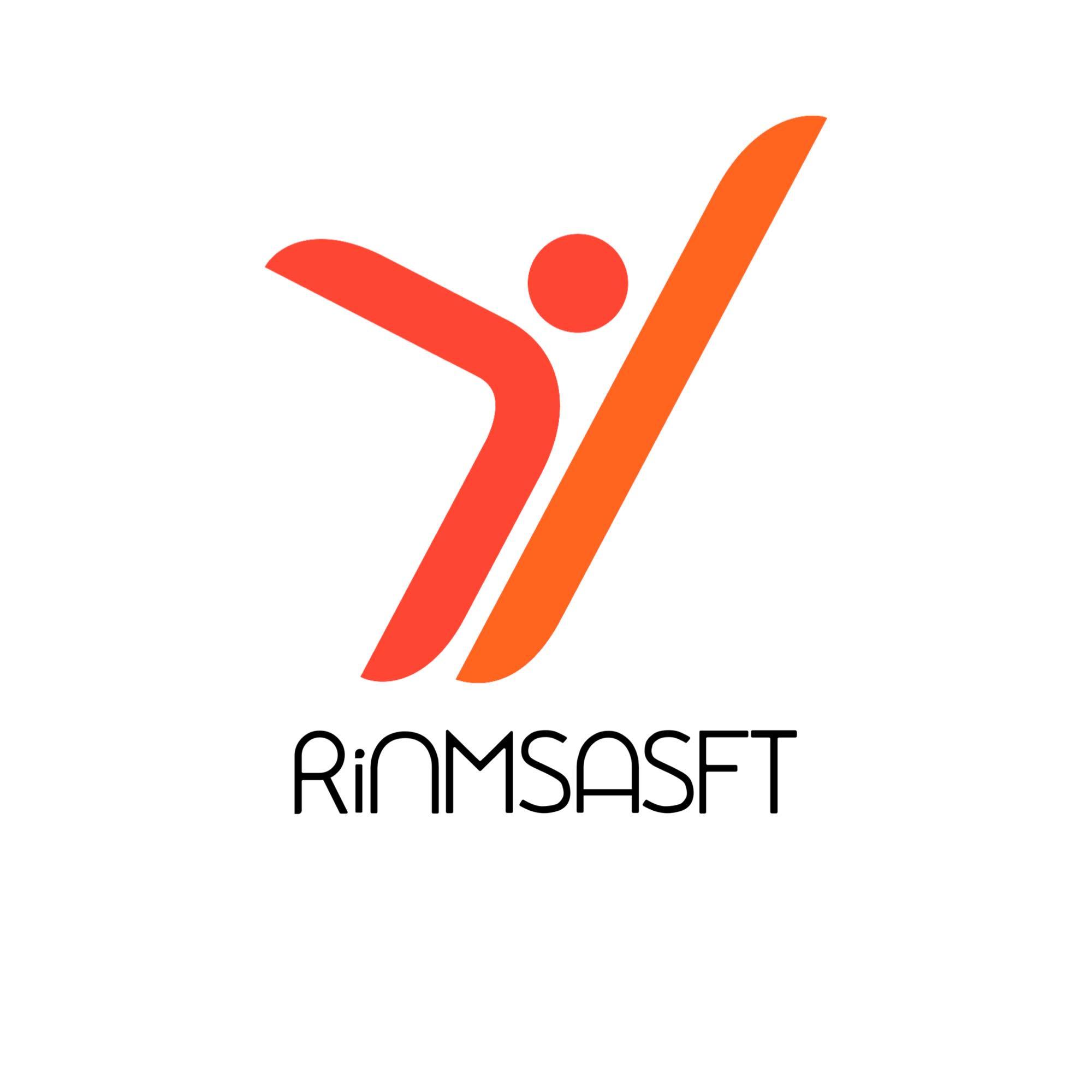 The First 3D Luminous Colored Wooden World Map
This campaign stands out in the way they have used graphics and communication with backers. From responding to every comment on their web pages to giving regular updates, they have been keeping up with their level of communication in the best way possible.

Click here!
Product and crowdfunding video presentation: https://www.youtube.com/watch?v=nF0gZugFAb0
Official page: https://bit.ly/3E4PiRD
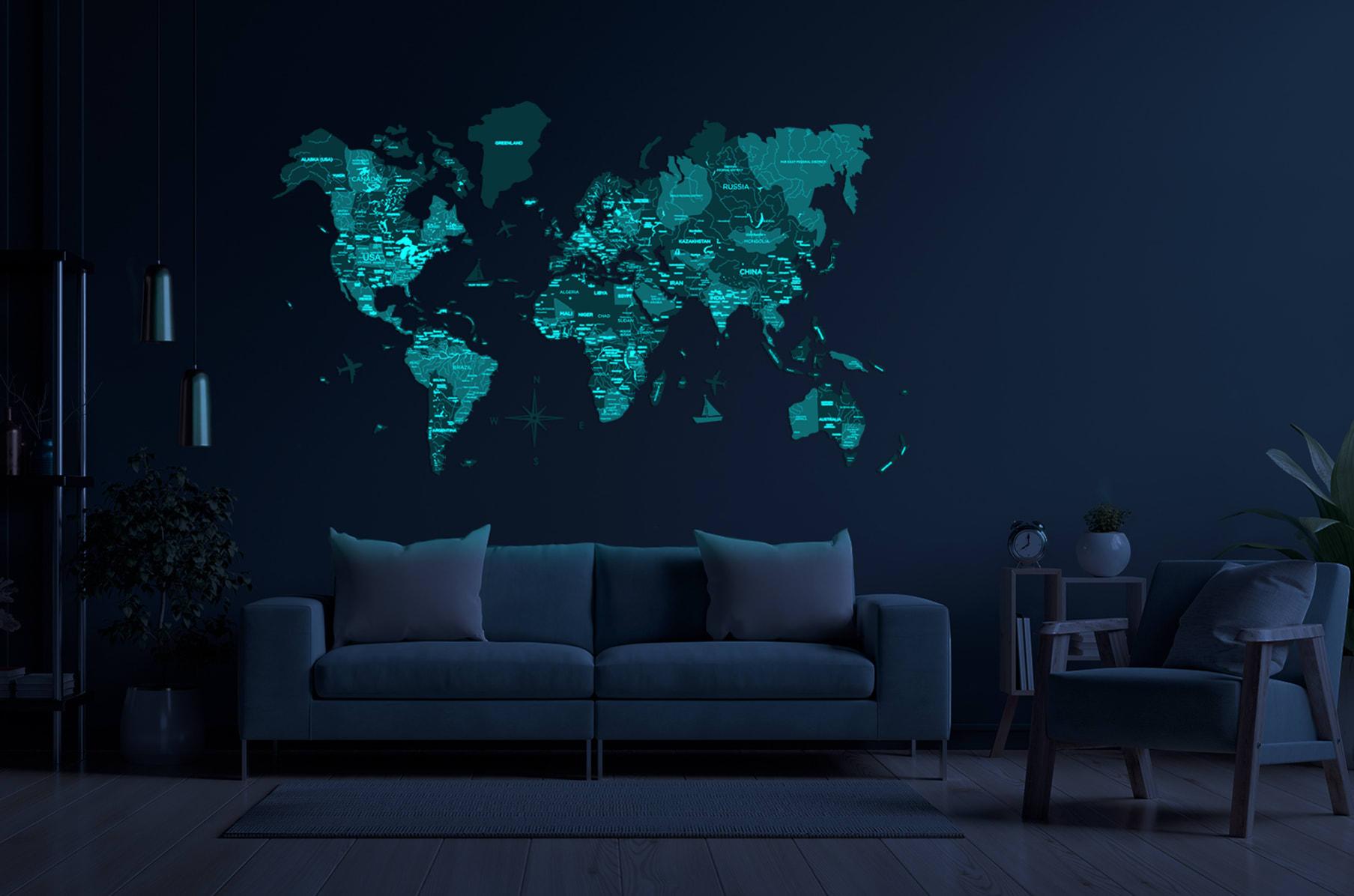 [Speaker Notes: Define the topic’s title and the content for it. You can use more than one slides to add the content for a topic (e.g. next slide)
The content can include text, images, audio files, video files, quotes, external links, files (e.g. additional reading, resources). If you have any other types in mind, please consult us to ensure that the e-learning platform can support them. 
Please ensure that all material used is copyright free and that there is no plagiarism in the material provided. All partners are responsible for the material they deliver to not bridge any copyright laws.]
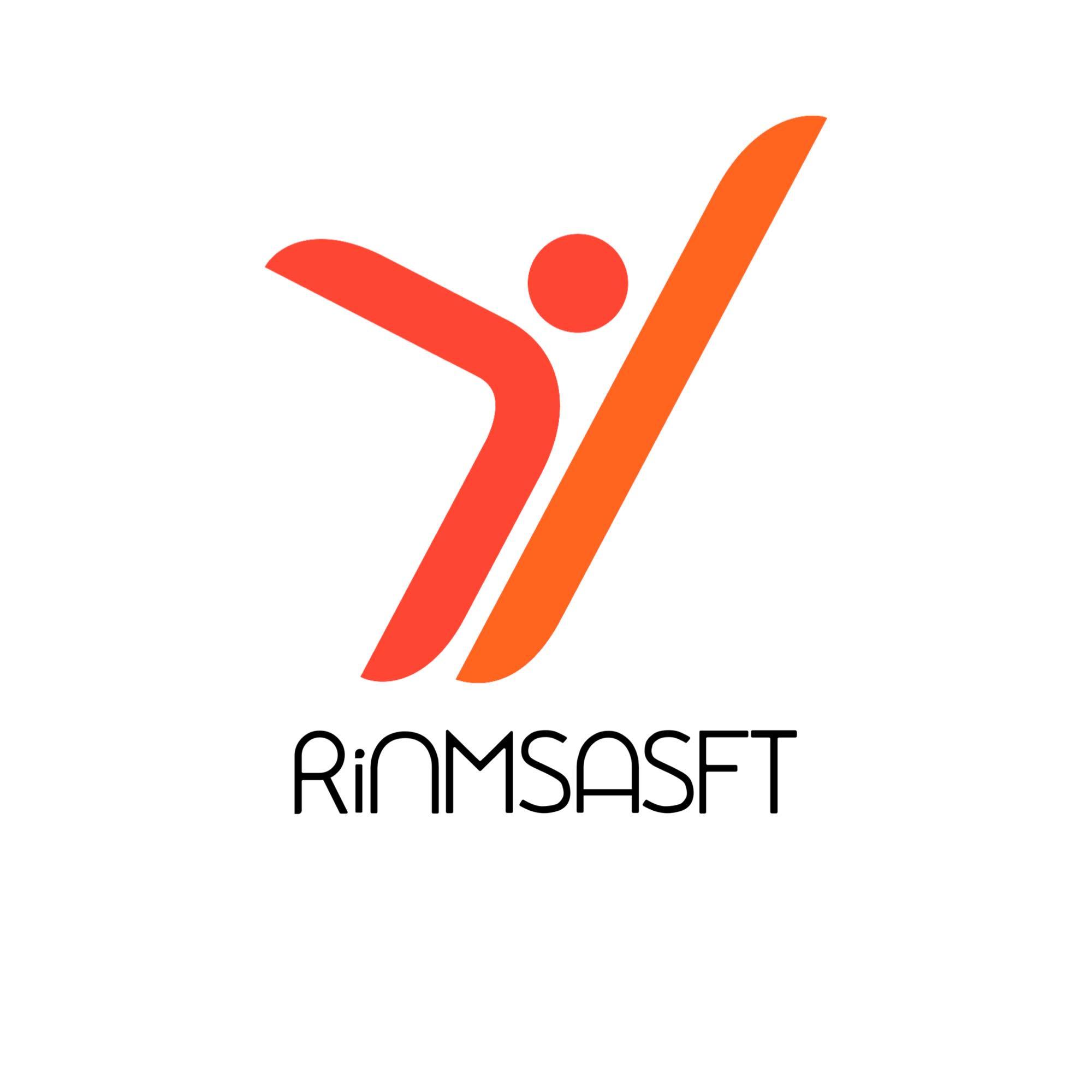 What you can learn:
The crowdfunding strategy is based on continuous updates and exchange of information and comments with supporters.
The video and images supporting the campaign are clean and captivating. The product for which the campaign is being launched is well defined in its features: it satisfies an aesthetic need, it is technological, digital and eco-sustainable, issues that are currently very much felt at a global level. In addition, the campaign presents a highly customizable product: the backer invests in something that will be shaped on his/her tastes.
The campaign is mainly aimed at travel and furnishing enthusiasts.
[Speaker Notes: Define the topic’s title and the content for it. You can use more than one slides to add the content for a topic (e.g. next slide)
The content can include text, images, audio files, video files, quotes, external links, files (e.g. additional reading, resources). If you have any other types in mind, please consult us to ensure that the e-learning platform can support them. 
Please ensure that all material used is copyright free and that there is no plagiarism in the material provided. All partners are responsible for the material they deliver to not bridge any copyright laws.]
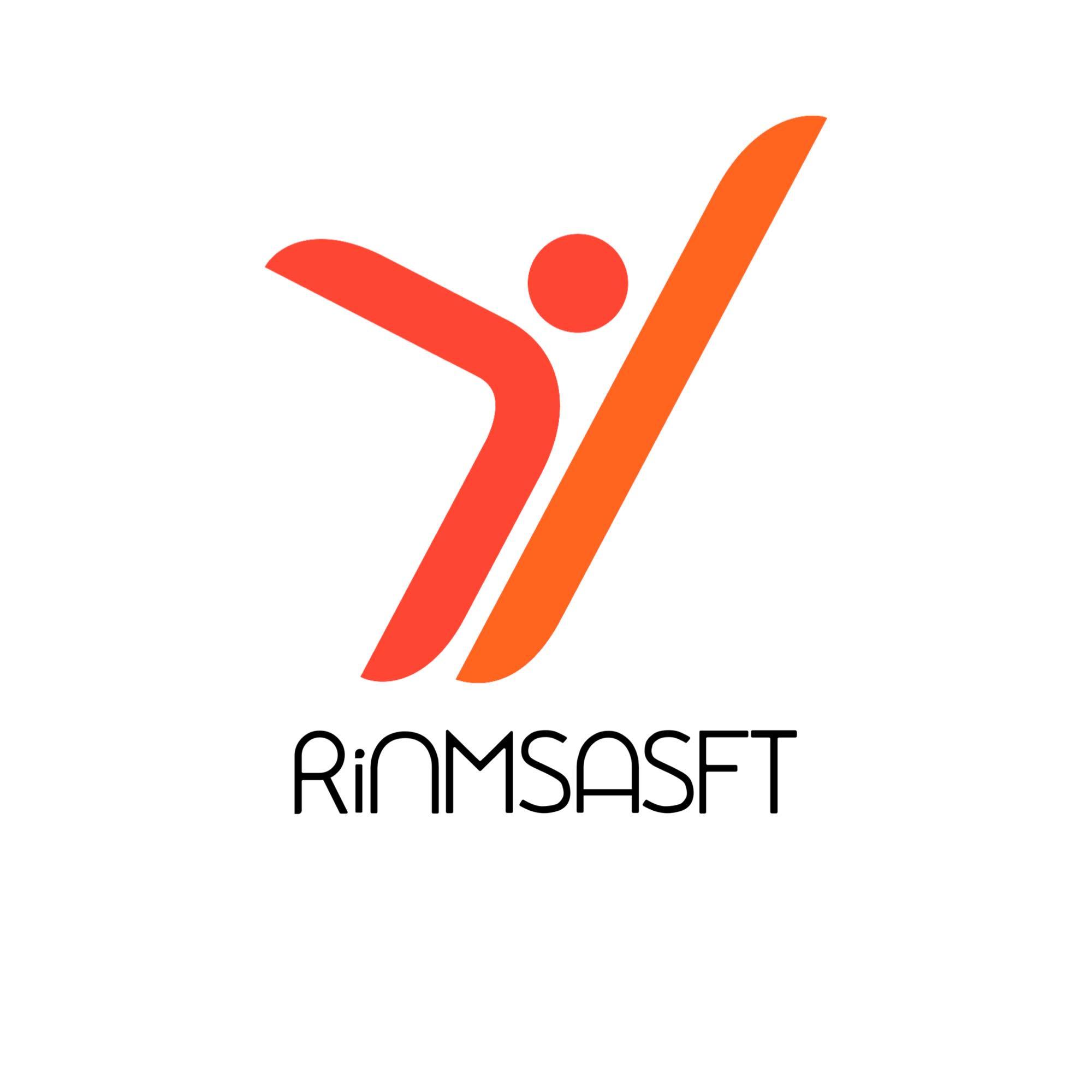 The crowdfunders have adopted the strategy of reward options: in exchange for the donation, at the end of the campaign, products are guaranteed (e.g. a donation of 1$ thank you card, a 3d colored lamp for a donation of 129$ and so on).
The strategy aims to clearly illustrate the production process of the lamp. This means that consumers will tend to trust what they are investing in.
Crowdfunders have dedicated a section of their campaign to the team's story, so as to create a direct link between the company and donors.
[Speaker Notes: Define the topic’s title and the content for it. You can use more than one slides to add the content for a topic (e.g. next slide)
The content can include text, images, audio files, video files, quotes, external links, files (e.g. additional reading, resources). If you have any other types in mind, please consult us to ensure that the e-learning platform can support them. 
Please ensure that all material used is copyright free and that there is no plagiarism in the material provided. All partners are responsible for the material they deliver to not bridge any copyright laws.]
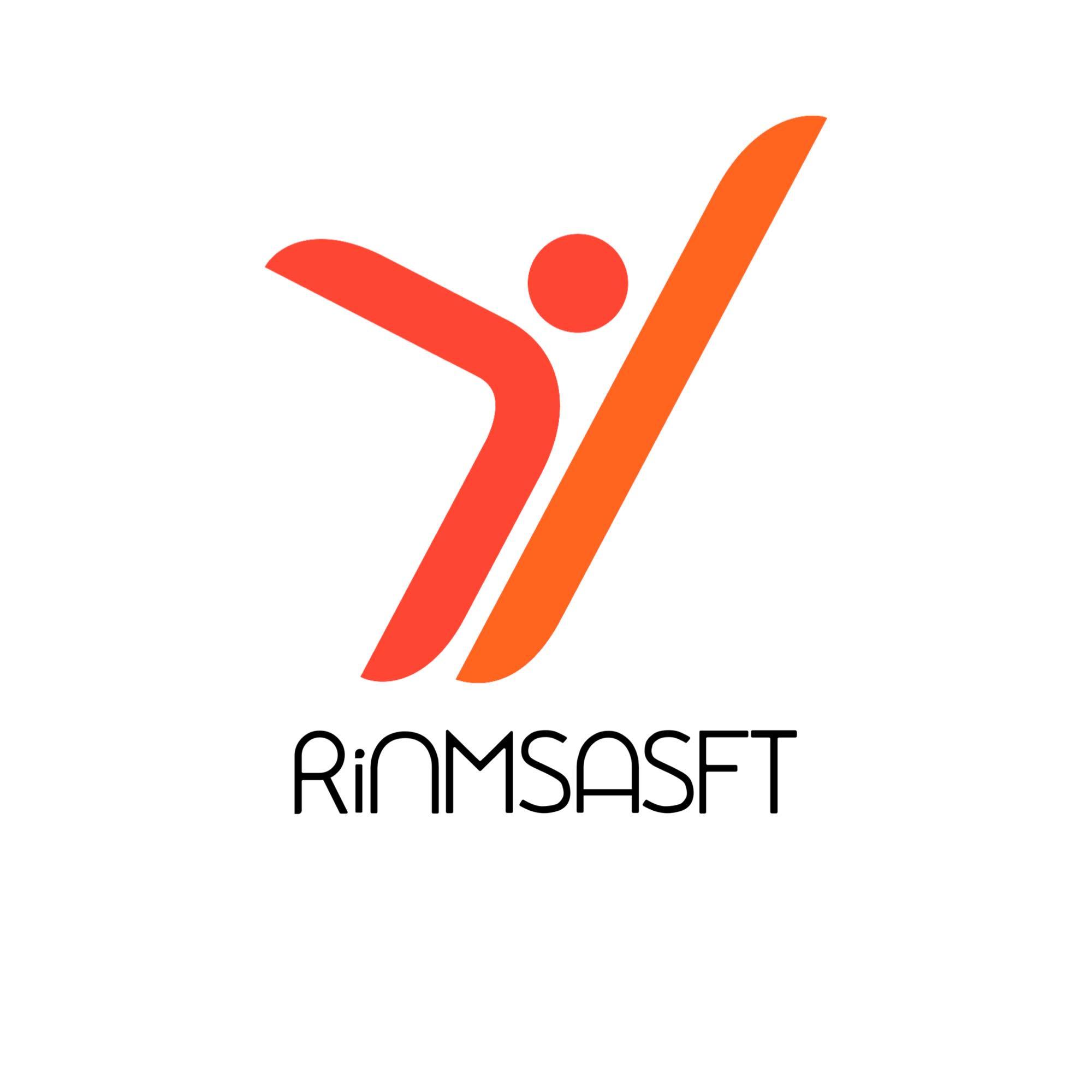 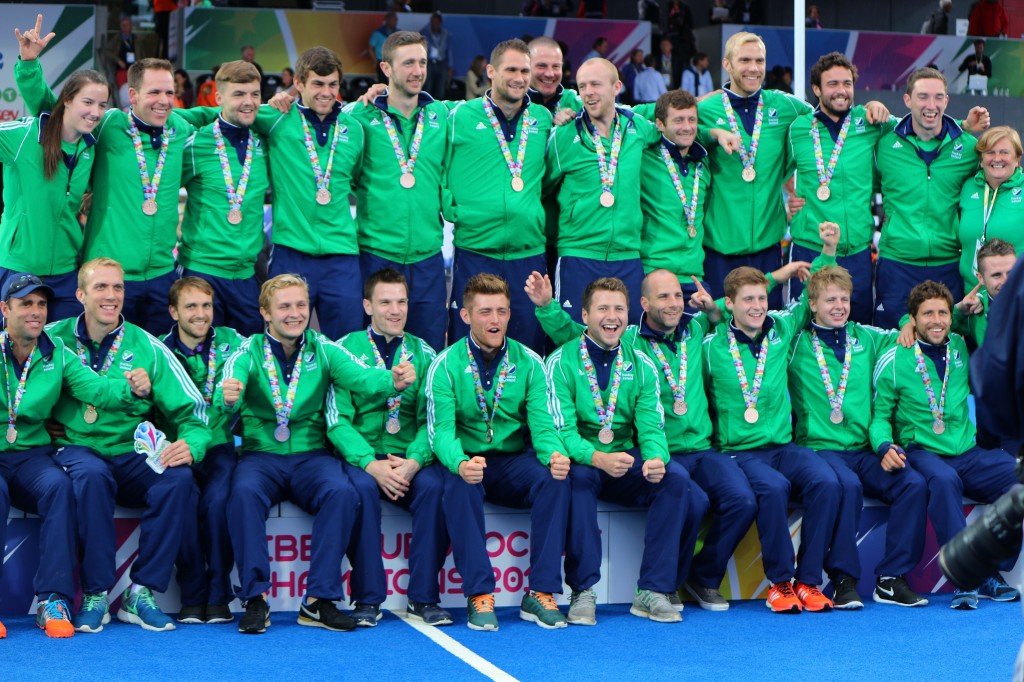 Obsessed – Making Irish Olympic History
In  2015, Hockey Ireland has launched this hockey crowdfunding campaign under the banner ‘Obsessed,’ with the aim of driving awareness of the team’s Olympic quest and the funding needed to fulfill that.
[Speaker Notes: Define the topic’s title and the content for it. You can use more than one slides to add the content for a topic (e.g. next slide)
The content can include text, images, audio files, video files, quotes, external links, files (e.g. additional reading, resources). If you have any other types in mind, please consult us to ensure that the e-learning platform can support them. 
Please ensure that all material used is copyright free and that there is no plagiarism in the material provided. All partners are responsible for the material they deliver to not bridge any copyright laws.]
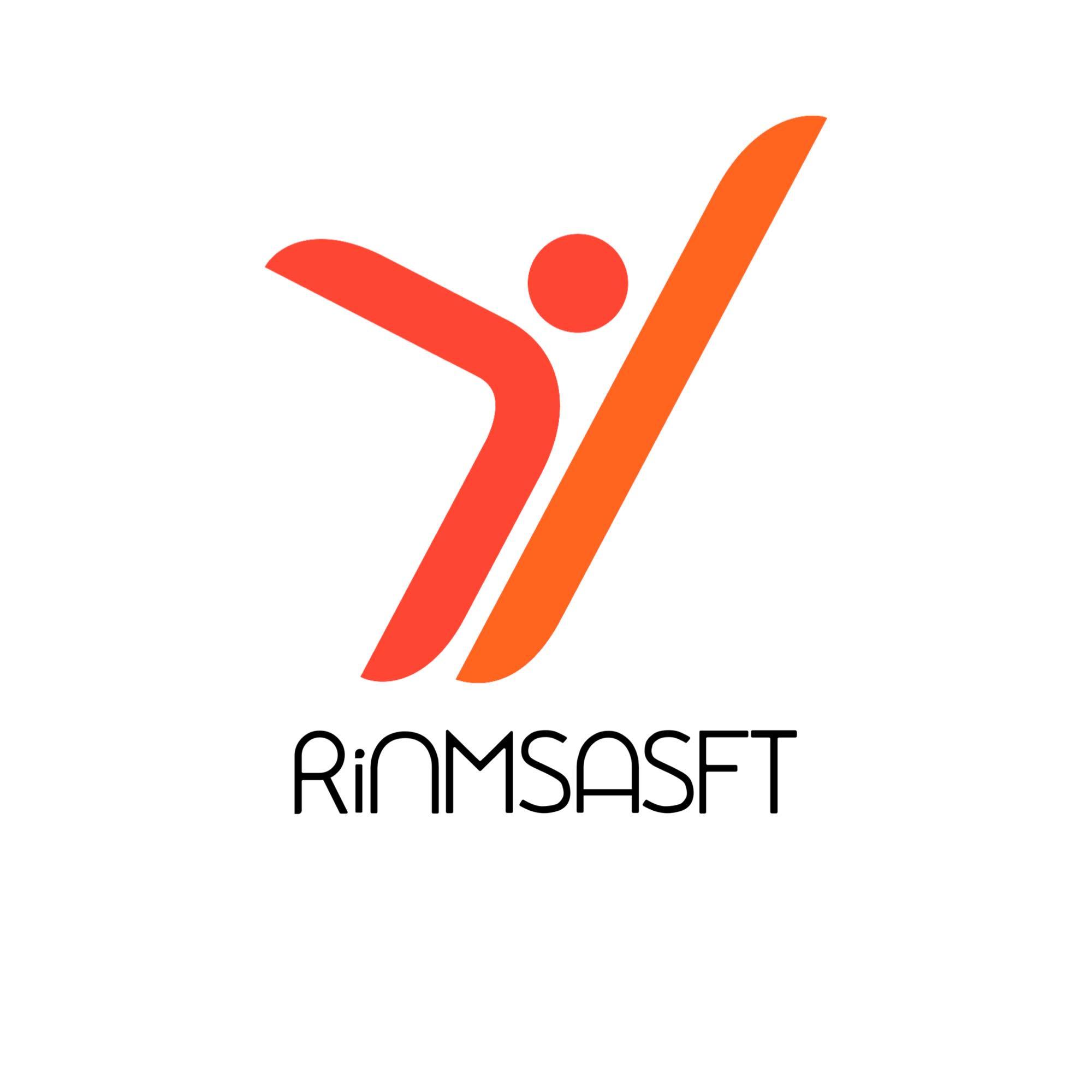 The ‘Obsessed’ campaign was focused on raising vital funds for the Irish Men’s hockey team to supplement government funding and support the preparation for the Rio Olympics. This campaign, for funders, was an opportunity to support the team as the first team to represent Ireland at an Olympics in over 60 years.

Click here!
Crowdfunding official page: https://www.pledgesports.org/projects/obsessed/
Crowdfunsing video presentation: https://fb.watch/coYoHx5f0x/
Team official page: http://www.hockey.ie
[Speaker Notes: Define the topic’s title and the content for it. You can use more than one slides to add the content for a topic (e.g. next slide)
The content can include text, images, audio files, video files, quotes, external links, files (e.g. additional reading, resources). If you have any other types in mind, please consult us to ensure that the e-learning platform can support them. 
Please ensure that all material used is copyright free and that there is no plagiarism in the material provided. All partners are responsible for the material they deliver to not bridge any copyright laws.]
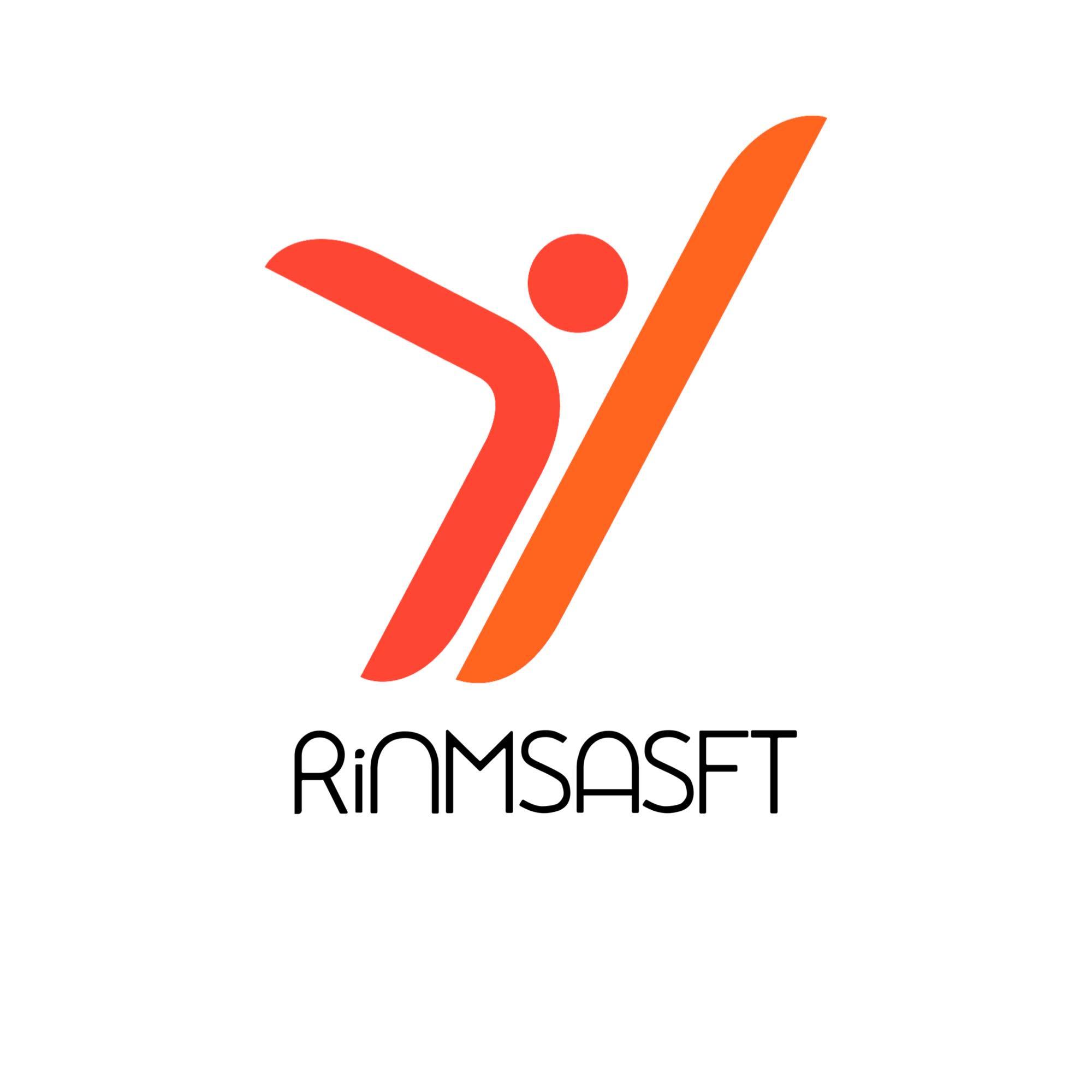 What you can learn:
The campaign had an important peculiarity: it was based on an element of uniqueness, since supporting the team meant to support the first hockey team to represent Ireland at an Olympics in over 60 years. People felt special in giving their contribution to something so rare.
The campaign talked to a whole nation, to irish hearts: the target was cross-generational, regardless of income and other socio-demographic elements because what mattered was the link with the team, with its ability to represent Ireland at the games in Rio.
[Speaker Notes: Define the topic’s title and the content for it. You can use more than one slides to add the content for a topic (e.g. next slide)
The content can include text, images, audio files, video files, quotes, external links, files (e.g. additional reading, resources). If you have any other types in mind, please consult us to ensure that the e-learning platform can support them. 
Please ensure that all material used is copyright free and that there is no plagiarism in the material provided. All partners are responsible for the material they deliver to not bridge any copyright laws.]
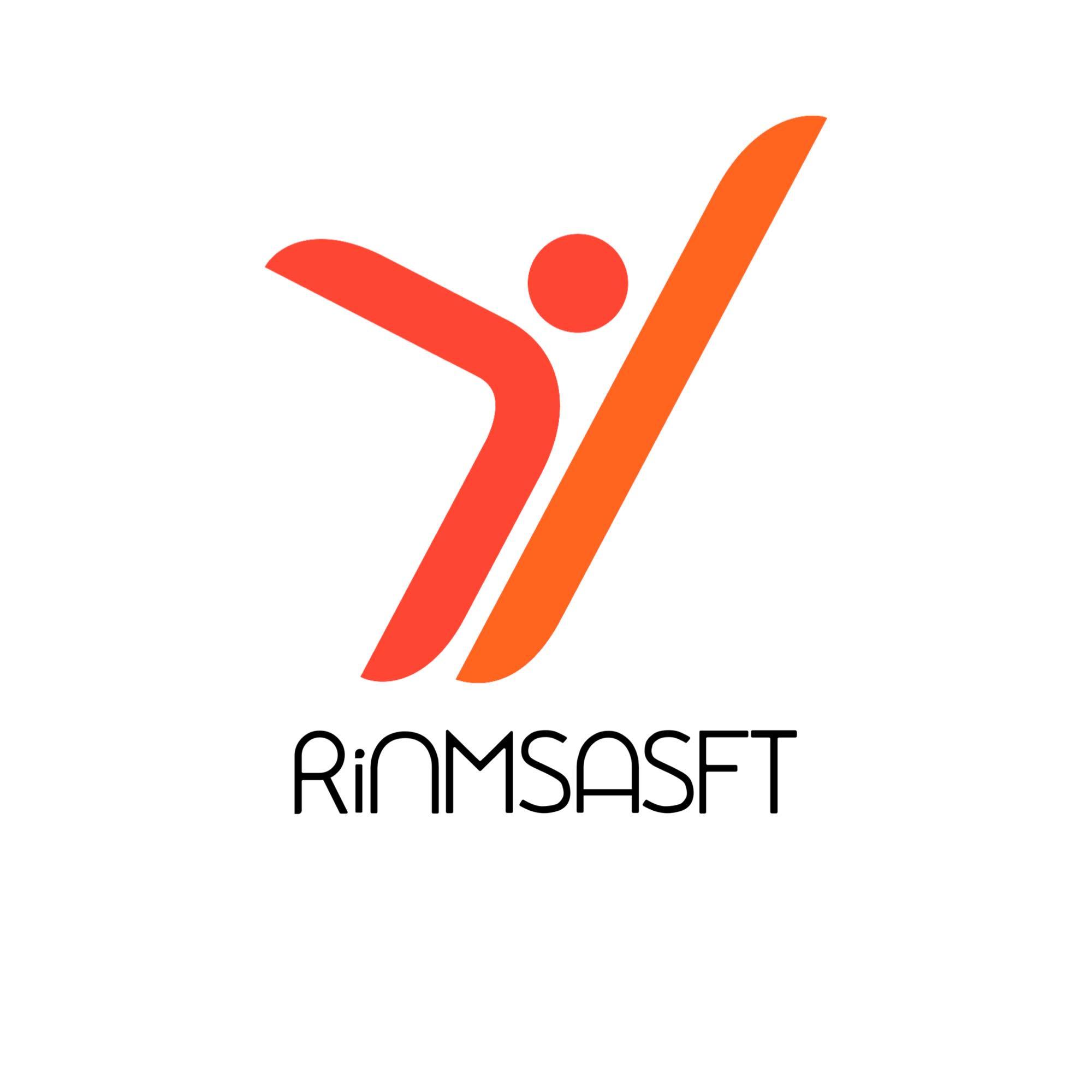 The campaign obtained a lot of support from local and national teams, athletes and sport institutions. Similarly, the local press wrote about them. Their support has been functional to the visibility of the team’s project and, consequentially, to gather money.
The crowdfunders used social media: through hashtags and pictures, they spread their need and gain economic support. Moreover, on the crowdfunding page, the donors had the possibility to leave comments and to express their support in letters.
[Speaker Notes: Define the topic’s title and the content for it. You can use more than one slides to add the content for a topic (e.g. next slide)
The content can include text, images, audio files, video files, quotes, external links, files (e.g. additional reading, resources). If you have any other types in mind, please consult us to ensure that the e-learning platform can support them. 
Please ensure that all material used is copyright free and that there is no plagiarism in the material provided. All partners are responsible for the material they deliver to not bridge any copyright laws.]
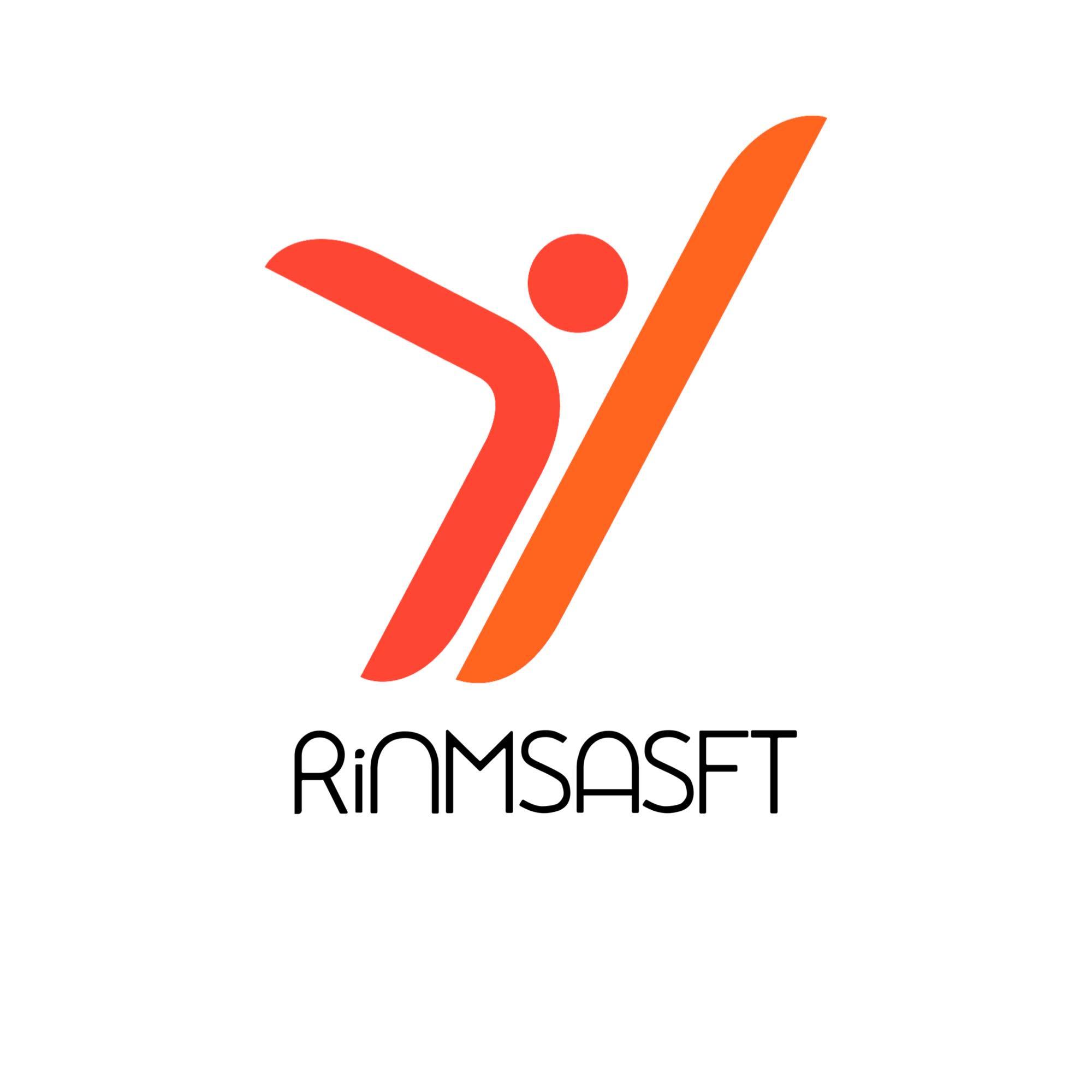 Learning Activity 3: Retio crowdfunding campaign
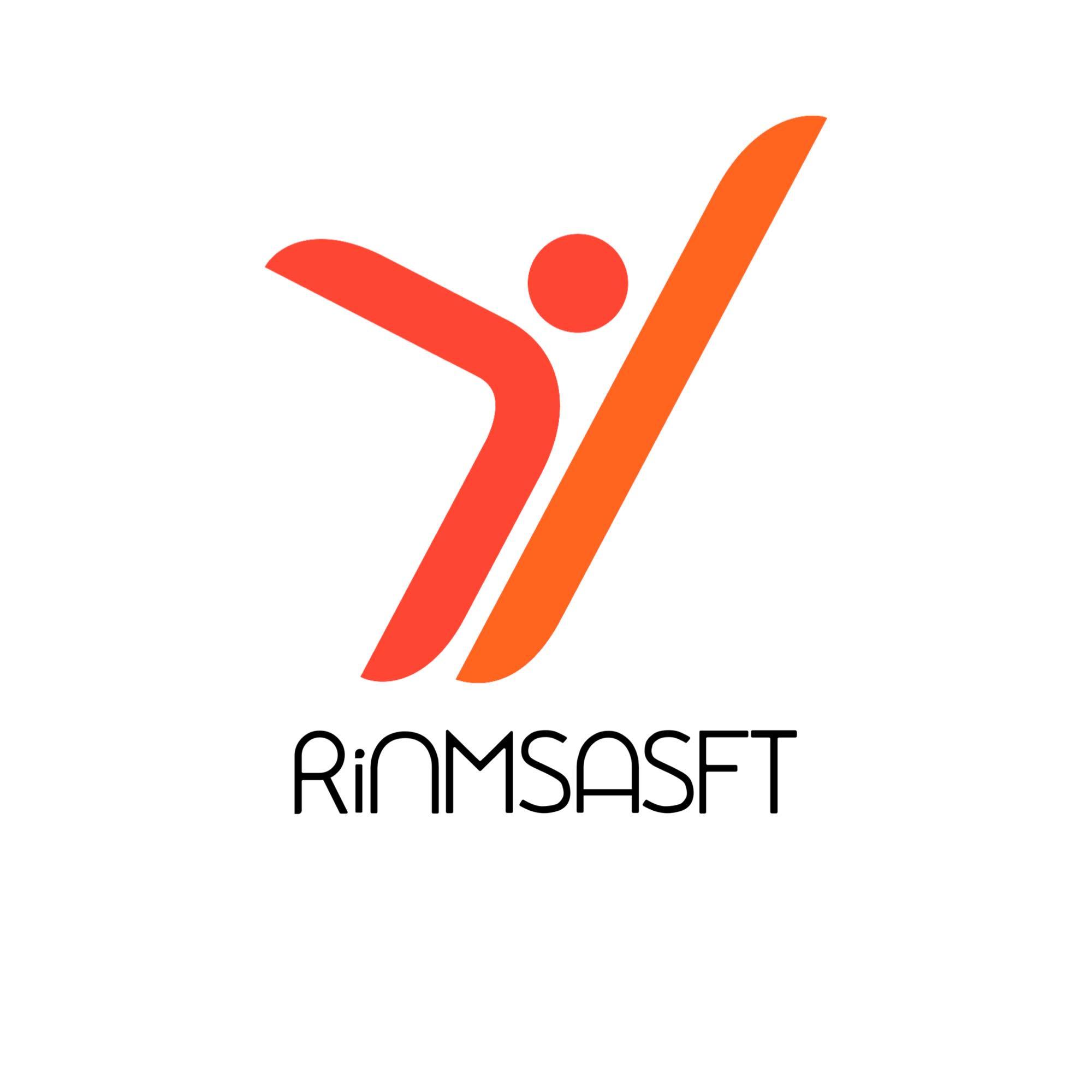 Unit 4: BEST PRACTICES
[Speaker Notes: Define the title for the unit and use this slide for each new unit.]
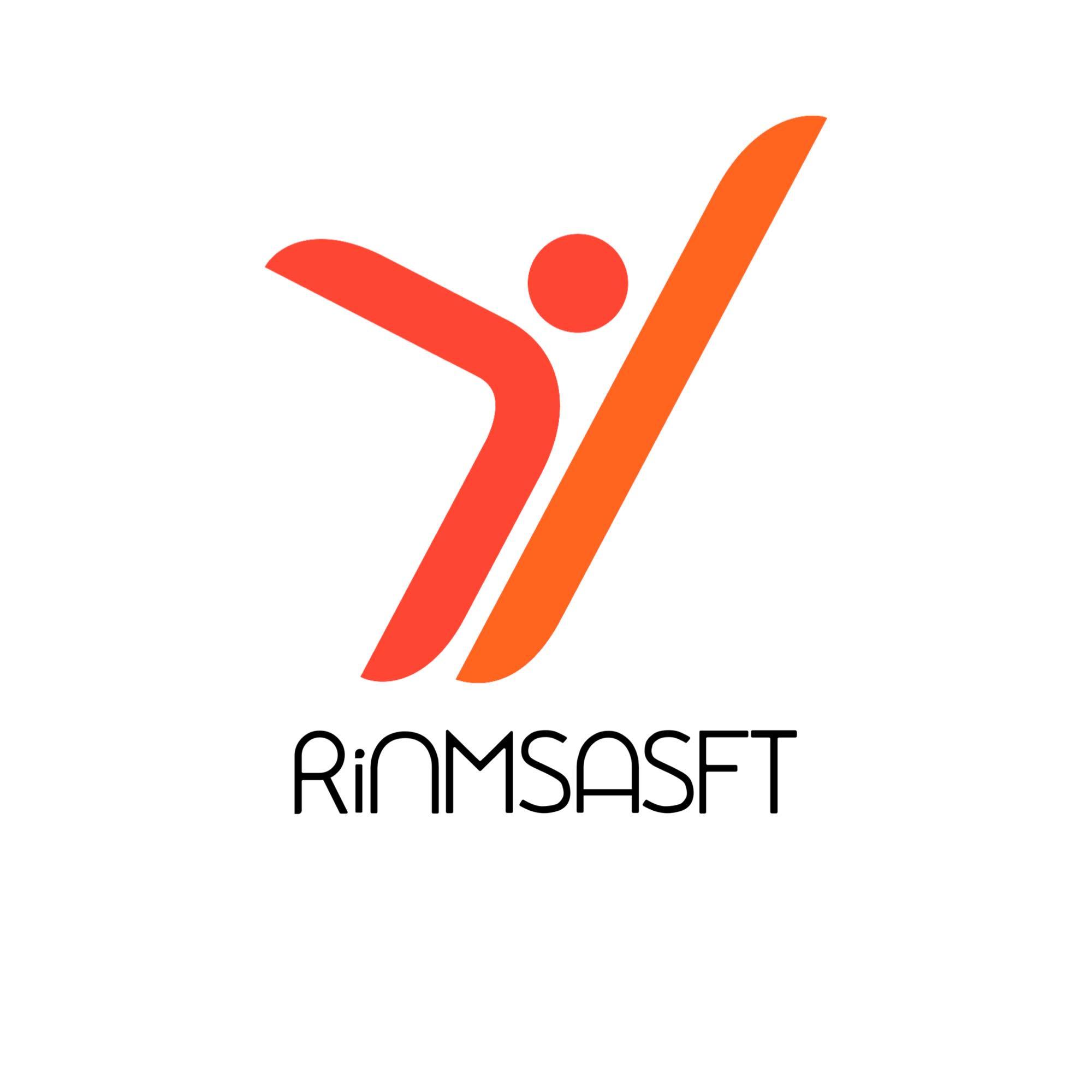 Topic 1: Definition
What is a best practice?
The term ‘‘best practice’’ implies that “it is best when compared to any alternative course of action and that it is a practice designed to achieve some deliberative end” (Bretschneider S., Marc-Aurele F., Wu J., 2004). Hence, there are 3 important characteristics that are associated with a best practice:
1. a comparative process;
2. an action;
3. a linkage between the action and some outcome or goal.
For example, we might compare how several organizations conduct strategies planning and relate that to how successful each organization is at garnering economical resources from their application.
[Speaker Notes: Define the topic’s title and the content for it. You can use more than one slides to add the content for a topic (e.g. next slide)
The content can include text, images, audio files, video files, quotes, external links, files (e.g. additional reading, resources). If you have any other types in mind, please consult us to ensure that the e-learning platform can support them. 
Please ensure that all material used is copyright free and that there is no plagiarism in the material provided. All partners are responsible for the material they deliver to not bridge any copyright laws.]
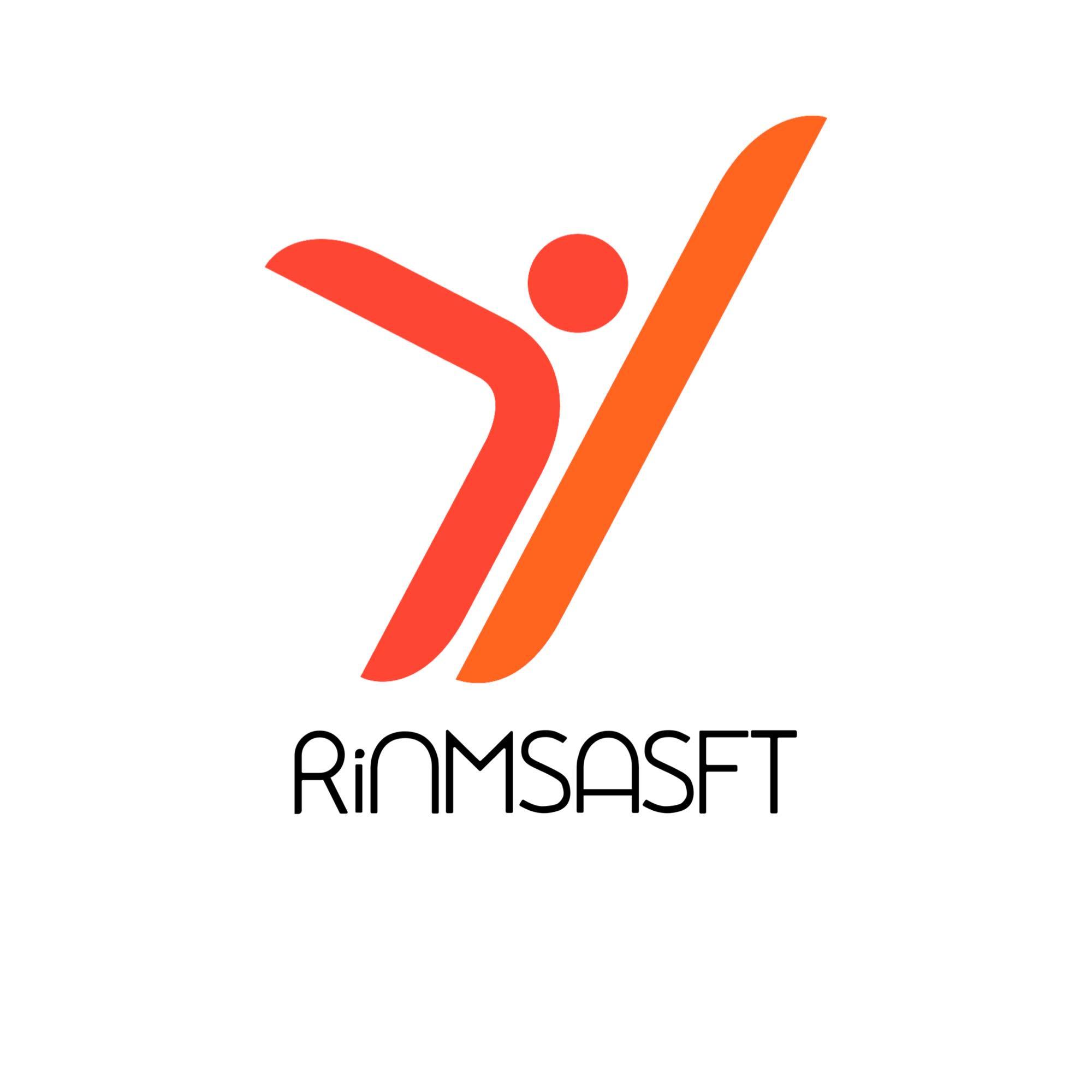 Topic 2: Best practices in crowdfunding
Considering the previous analyzed campaigns, there are several aspects that you can move on your crowdfunding activities since they have been demonstrated to be successfull. Namely:

1) Develop awareness of your project and create a community: the key to crowdfunding is about building and engaging a community of supporters. You have to engage and cultivate a community that believes in your idea, advertising the project and creating pages on social media or using other digital tools (for example, emails). Any crowdfounder should consistently exploit social media before and during the campaign to attract progressively interest and to signal commitment to the success of the project.
[Speaker Notes: Define the topic’s title and the content for it. You can use more than one slides to add the content for a topic (e.g. next slide)
The content can include text, images, audio files, video files, quotes, external links, files (e.g. additional reading, resources). If you have any other types in mind, please consult us to ensure that the e-learning platform can support them. 
Please ensure that all material used is copyright free and that there is no plagiarism in the material provided. All partners are responsible for the material they deliver to not bridge any copyright laws.]
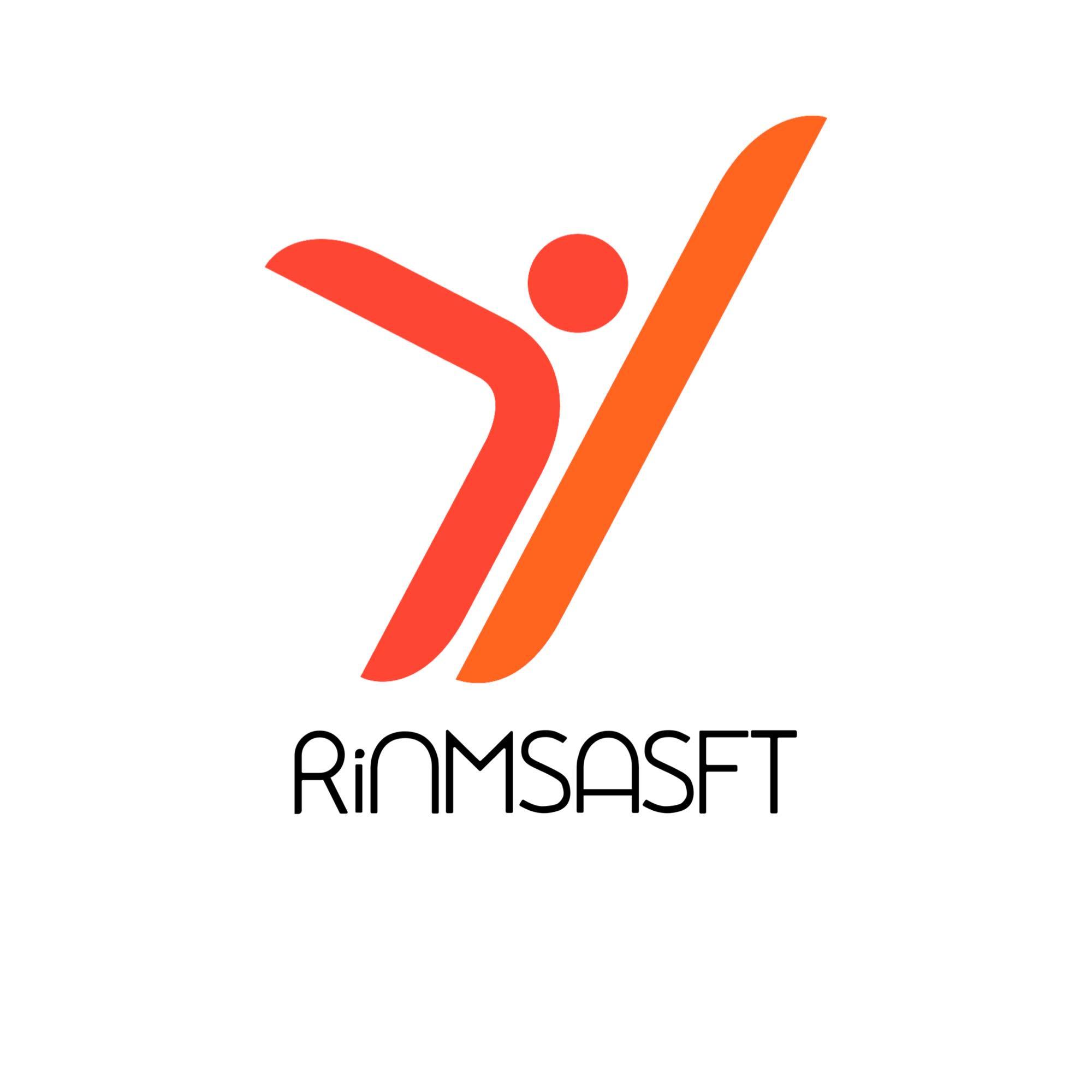 2) Campaign preparation: every successful crowdfunding campaign has a specific objective to share with potential backers. In this way, not only you will be able to reach and engage people, but you can calculate better your amount goal. As seen at the beginning, the amount must be realistic.
3) Crowdfunding platform choice: closely related to your target amount will be the selection of the crowdfunding model that best suits your needs. The choice of crowdfunding type depends on your target. For example, if your project is not for profit, people do not need material rewards in exchange of donations, because, donating, in this case, is just a matter of being altruistic. In addition, you have to take into account the characteristics of the platform.
[Speaker Notes: Define the topic’s title and the content for it. You can use more than one slides to add the content for a topic (e.g. next slide)
The content can include text, images, audio files, video files, quotes, external links, files (e.g. additional reading, resources). If you have any other types in mind, please consult us to ensure that the e-learning platform can support them. 
Please ensure that all material used is copyright free and that there is no plagiarism in the material provided. All partners are responsible for the material they deliver to not bridge any copyright laws.]
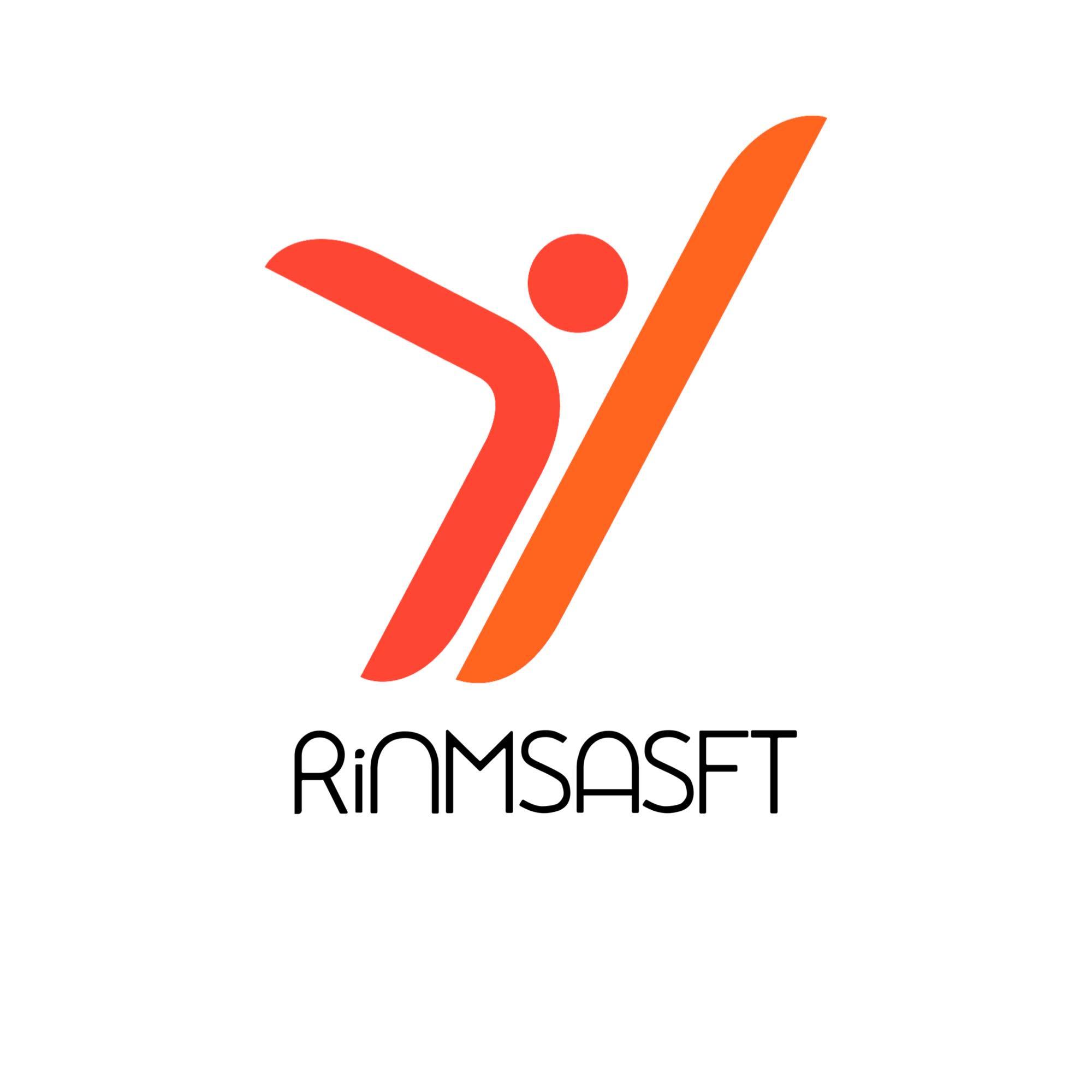 4) Pay attention to visual contents and social media: in the digital era, visual content and social media dissemination help to grab targeted audience and makes the complex messages clearer, consuming less time and effort. Through pixels and virtual words, talk about your team, the production process of your product, service or about the implementation of your activity. They can give a true image of what you are asking for a donation, it is something real which can satisfy needs, solve problems or give some personal gratification. Spread all these materials online in order to reach a wider audience and visibility.
[Speaker Notes: Define the topic’s title and the content for it. You can use more than one slides to add the content for a topic (e.g. next slide)
The content can include text, images, audio files, video files, quotes, external links, files (e.g. additional reading, resources). If you have any other types in mind, please consult us to ensure that the e-learning platform can support them. 
Please ensure that all material used is copyright free and that there is no plagiarism in the material provided. All partners are responsible for the material they deliver to not bridge any copyright laws.]
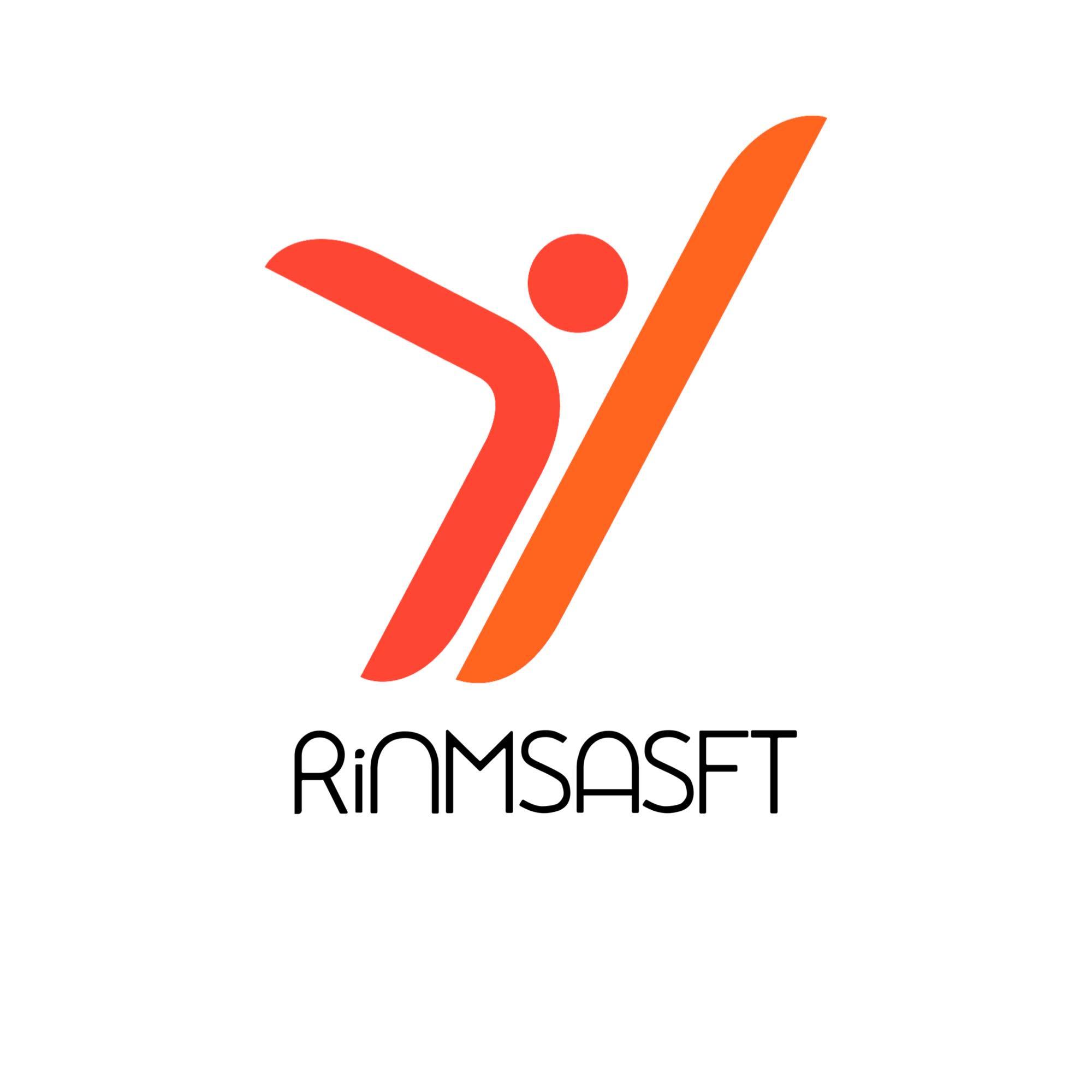 Basing on Venngage statistics: 
32% of marketers say visual images are the most important form of content for their business.
88% of marketers stated that that they incorporated visual content in more than 50% of all the articles they published.
In addition, as unlighted before, crowdfunding campaigns with videos earn 105% more than those without videos (Fundera, 2021).

In conclusion, visual contents are a very useful marketing tool for any crowdfunding campaigns.
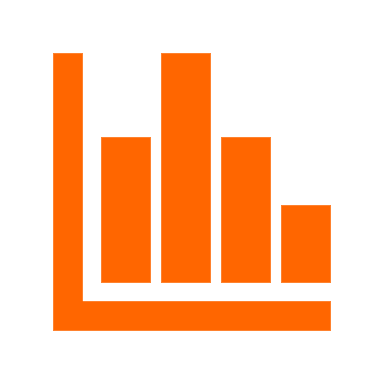 [Speaker Notes: Define the topic’s title and the content for it. You can use more than one slides to add the content for a topic (e.g. next slide)
The content can include text, images, audio files, video files, quotes, external links, files (e.g. additional reading, resources). If you have any other types in mind, please consult us to ensure that the e-learning platform can support them. 
Please ensure that all material used is copyright free and that there is no plagiarism in the material provided. All partners are responsible for the material they deliver to not bridge any copyright laws.]
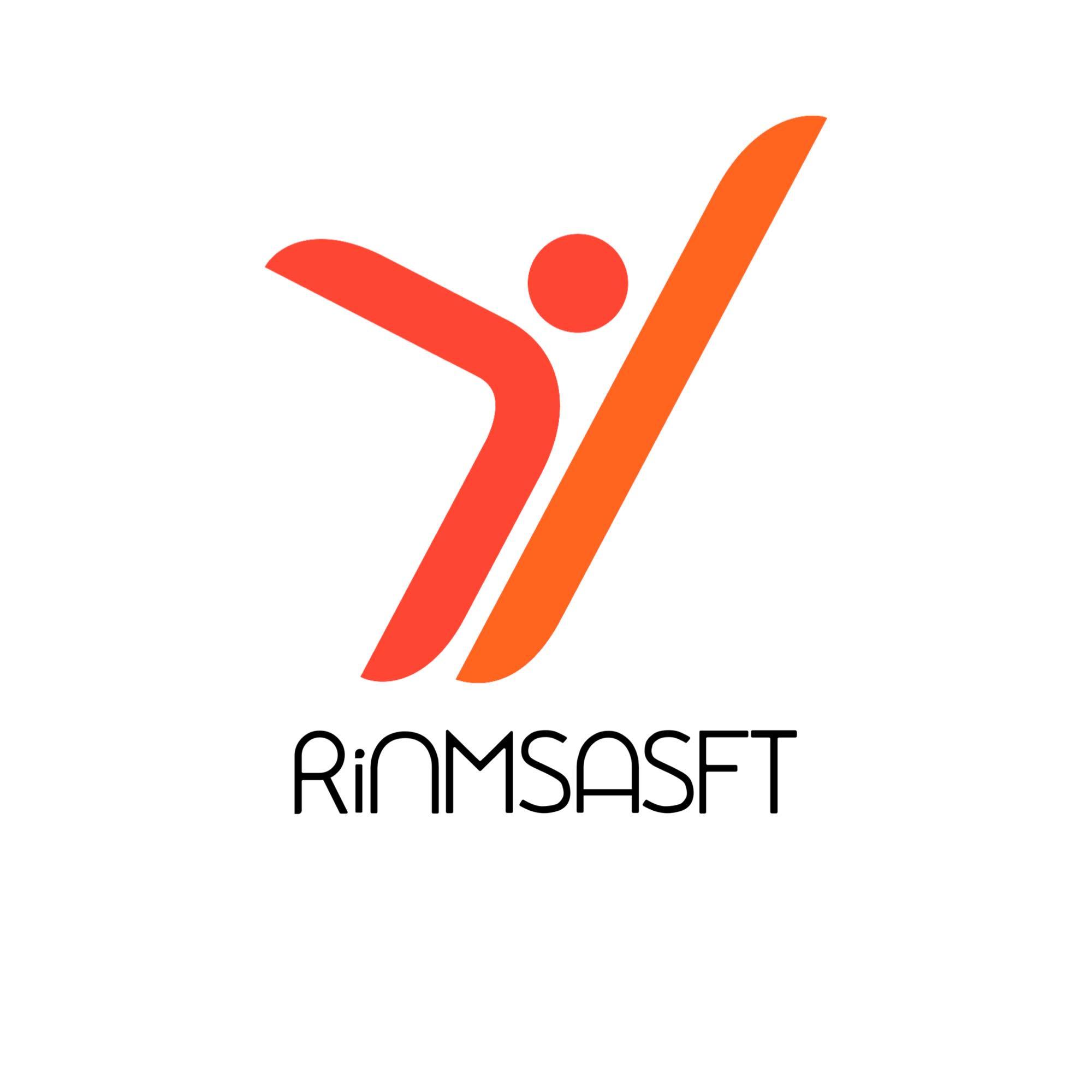 5) Use a wise copywriting to provide a deep description of your product, service or activity to be supported by donations: the visual contents should be accompained by the description of the features of product, service or activity you are crowdfunding. The descriptions are highly recommended to include the following information: 
what you are trying to do;
how you will do it, how the funds will be used;
qualifications to complete this project;
people on the team;
how far along your project is.
[Speaker Notes: Define the topic’s title and the content for it. You can use more than one slides to add the content for a topic (e.g. next slide)
The content can include text, images, audio files, video files, quotes, external links, files (e.g. additional reading, resources). If you have any other types in mind, please consult us to ensure that the e-learning platform can support them. 
Please ensure that all material used is copyright free and that there is no plagiarism in the material provided. All partners are responsible for the material they deliver to not bridge any copyright laws.]
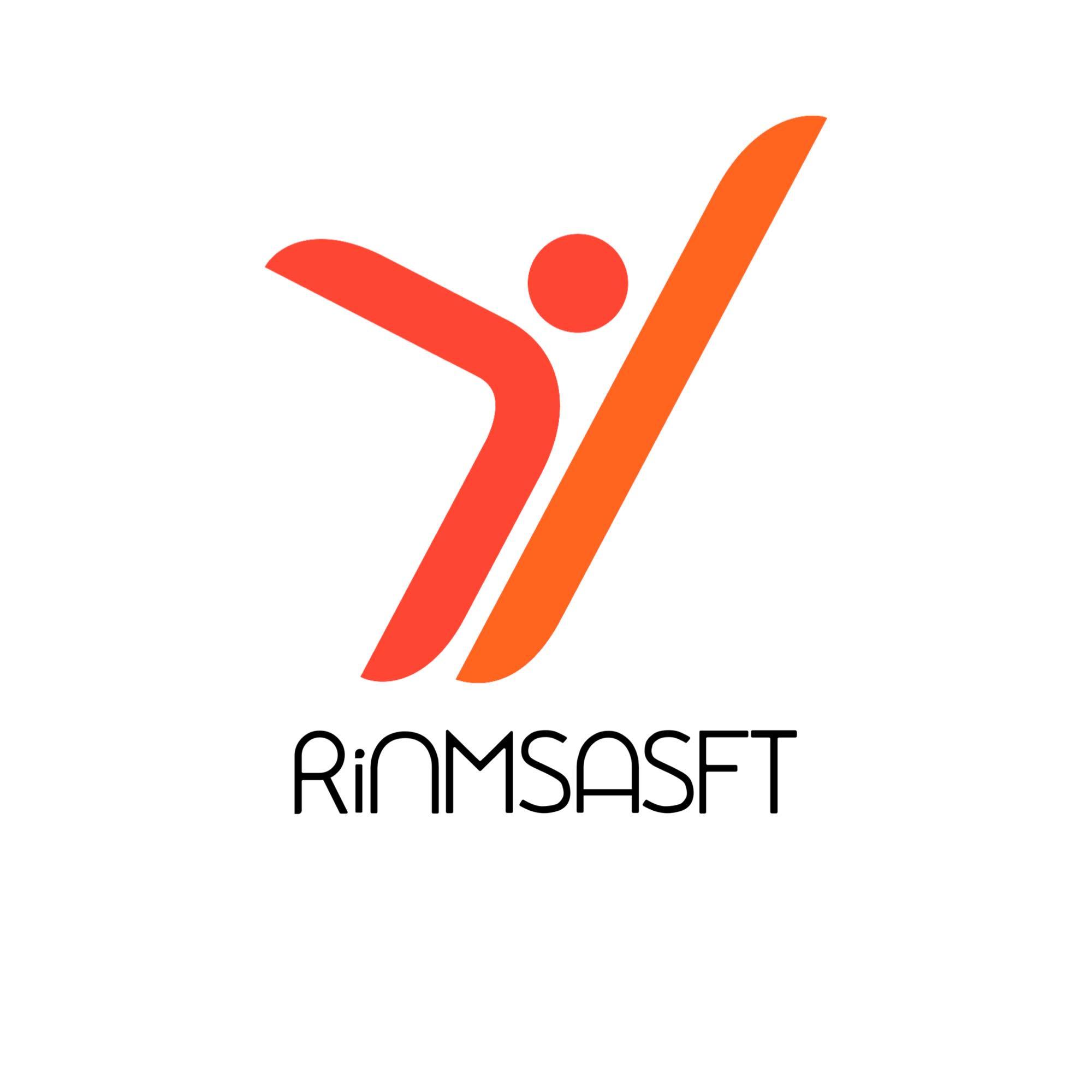 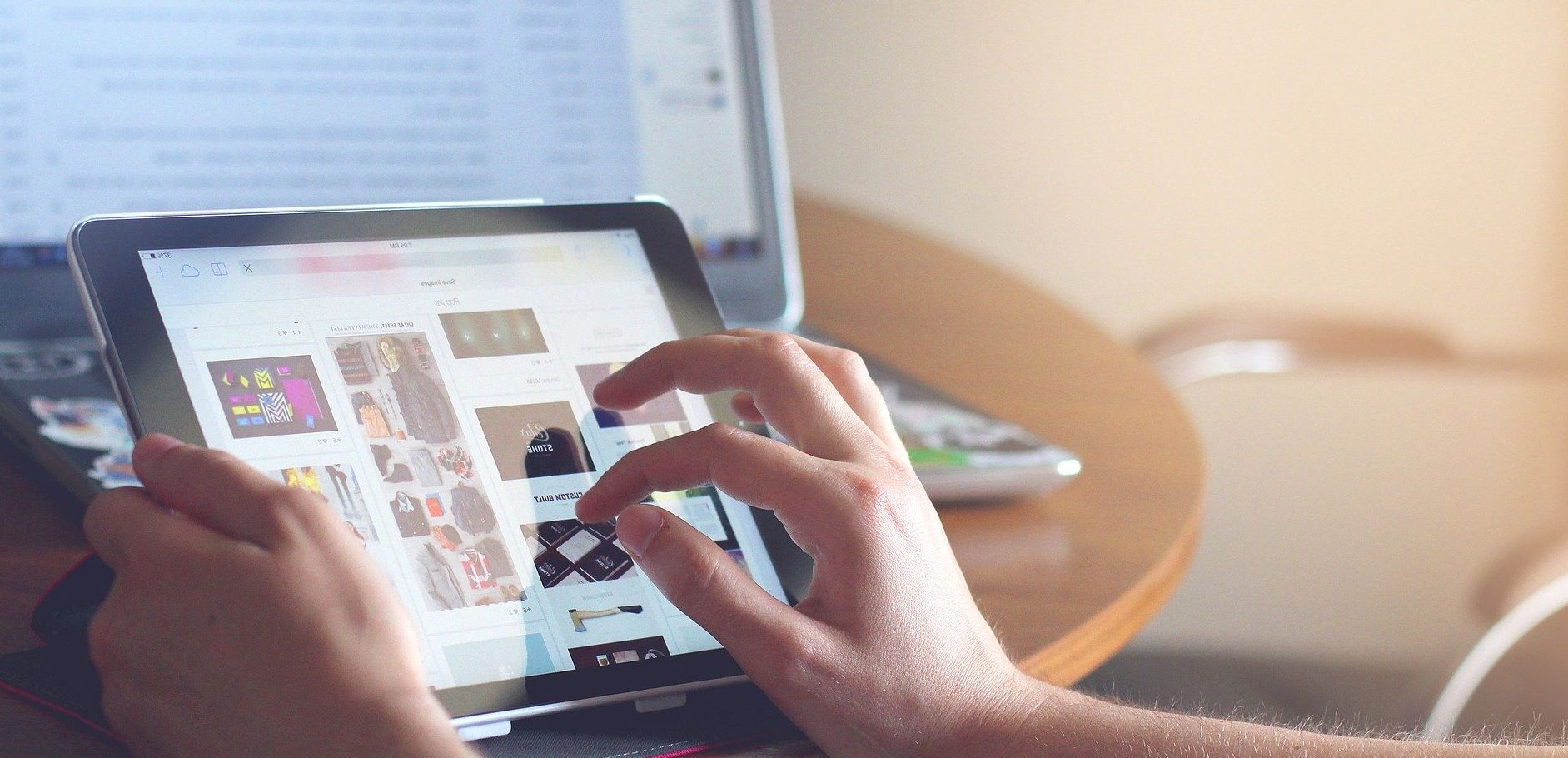 On the one hand, “the description is one of the most important information sources for backers to evaluate a project and make their funding decisions”.
On the other hand, “project description is one of the few available tools for project owners to communicate with potential backers and promote their projects”.
    (Mi Z., Baozhou L., Weiguo F., Alan W., 2016)
[Speaker Notes: Define the topic’s title and the content for it. You can use more than one slides to add the content for a topic (e.g. next slide)
The content can include text, images, audio files, video files, quotes, external links, files (e.g. additional reading, resources). If you have any other types in mind, please consult us to ensure that the e-learning platform can support them. 
Please ensure that all material used is copyright free and that there is no plagiarism in the material provided. All partners are responsible for the material they deliver to not bridge any copyright laws.]
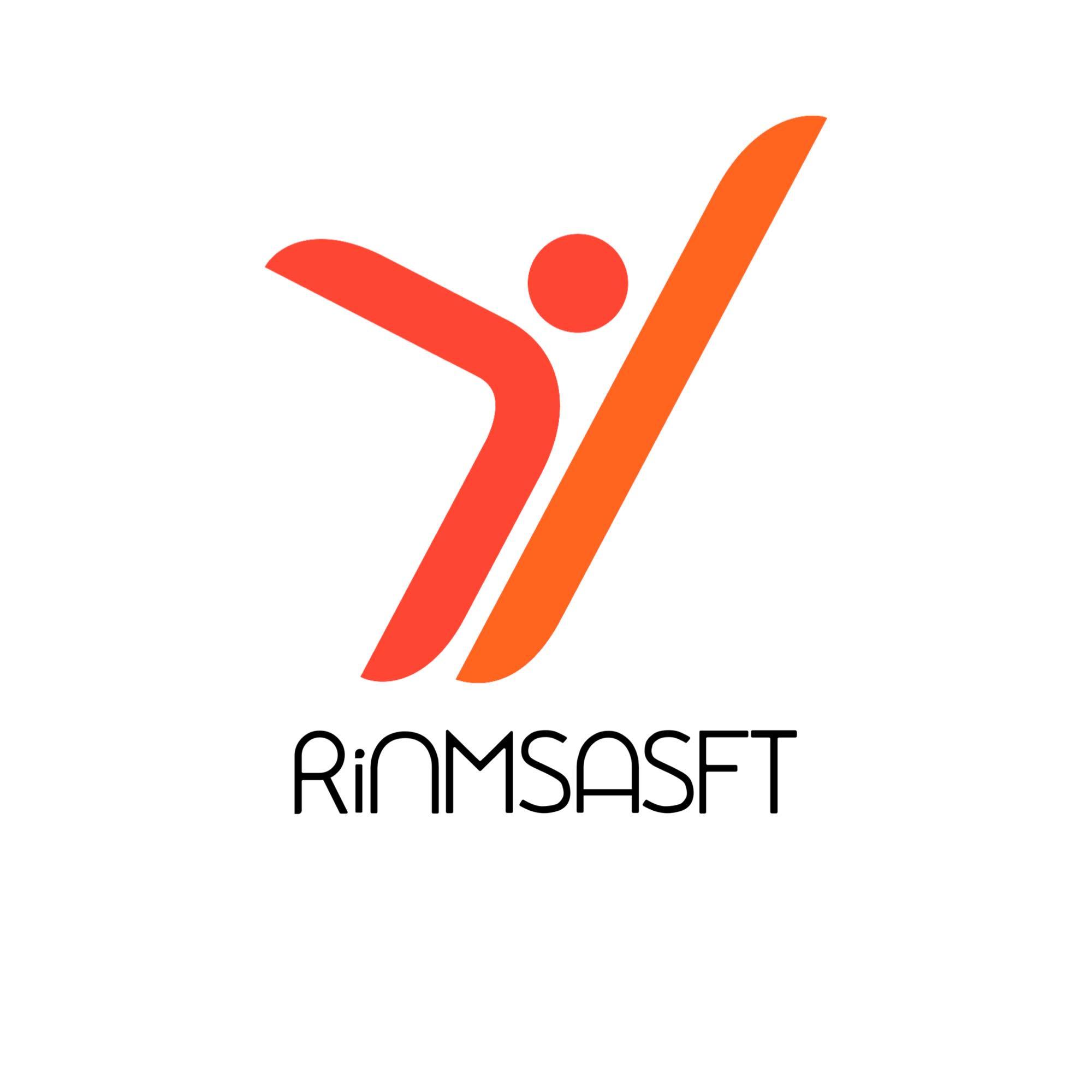 6) Keep the connection with your audience: 
updates your target once or twice per week about your campaign’s progress (example: Celebrate when you have reached 50% of your funding goal) or any other compelling content your audience might be interested in. Campaigns that send out at least three updates raise about 115% more money than those that don’t (Indiegogo, 2014).
Think of rewards that you can add throughout your campaign to re-energize your community. For instance, you could post a special thank-you video to make sure you understand know exactly how much money you’ll need for creation of your product, services or for the implementation of your activity.
[Speaker Notes: Define the topic’s title and the content for it. You can use more than one slides to add the content for a topic (e.g. next slide)
The content can include text, images, audio files, video files, quotes, external links, files (e.g. additional reading, resources). If you have any other types in mind, please consult us to ensure that the e-learning platform can support them. 
Please ensure that all material used is copyright free and that there is no plagiarism in the material provided. All partners are responsible for the material they deliver to not bridge any copyright laws.]
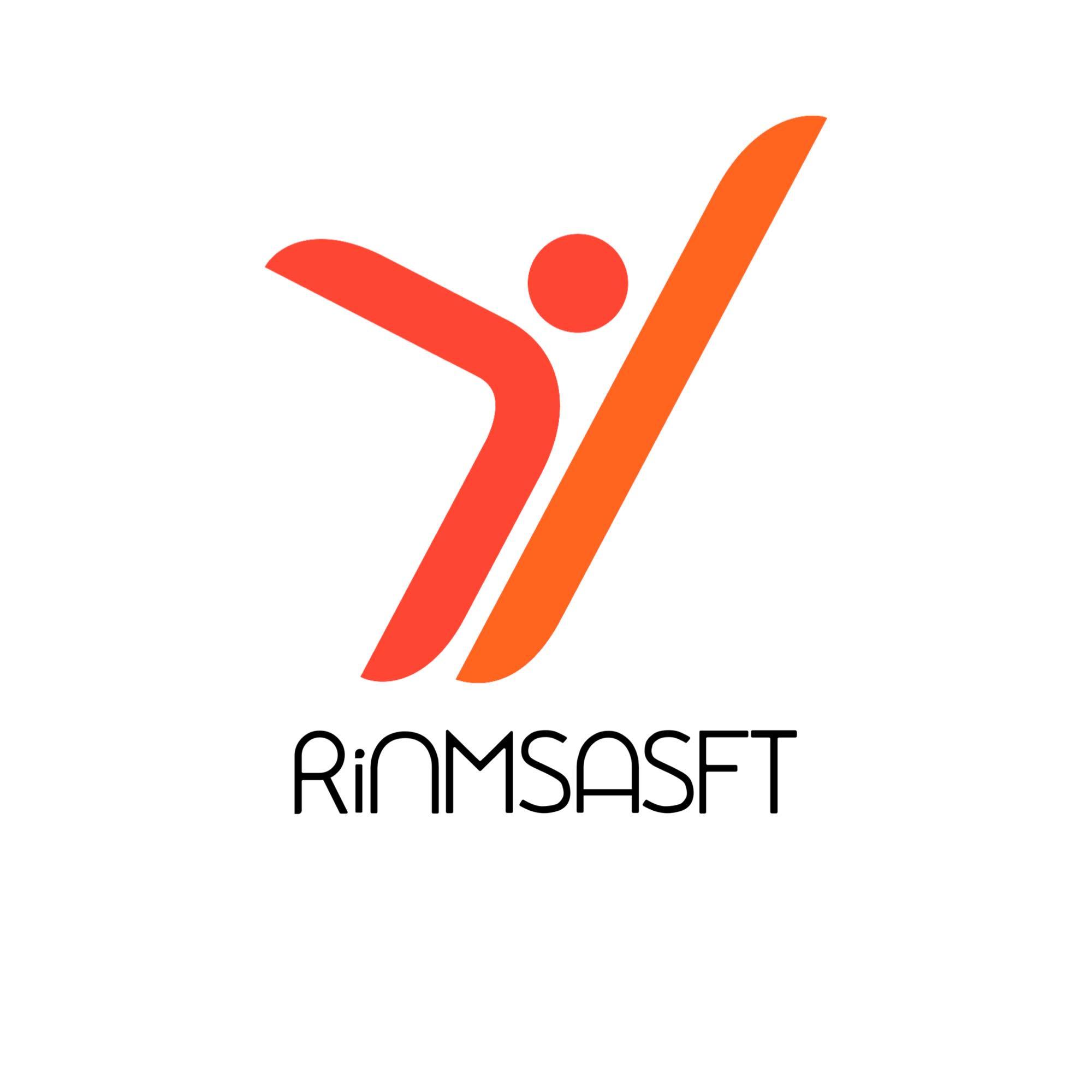 Stay informative after your campaign ends: especially for crowdfunding campaigns with a social cause it is vital to keep your backers and your wider community informed about the progress you are making with your project. Be transparent about the usage of the funds raised and about the course of your project.
[Speaker Notes: Define the topic’s title and the content for it. You can use more than one slides to add the content for a topic (e.g. next slide)
The content can include text, images, audio files, video files, quotes, external links, files (e.g. additional reading, resources). If you have any other types in mind, please consult us to ensure that the e-learning platform can support them. 
Please ensure that all material used is copyright free and that there is no plagiarism in the material provided. All partners are responsible for the material they deliver to not bridge any copyright laws.]
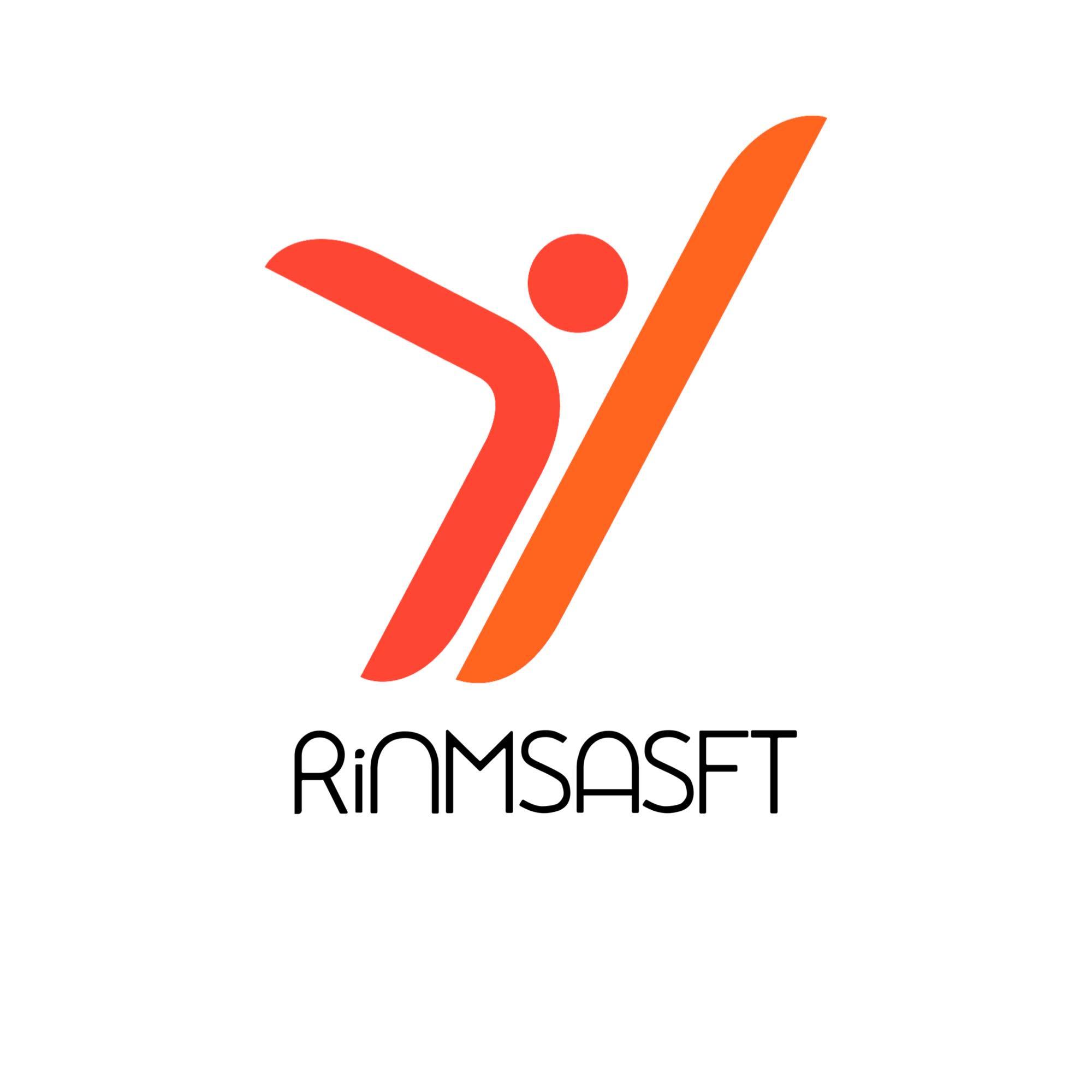 Learning Activity 4: The best crowdfunding practices for my sport event
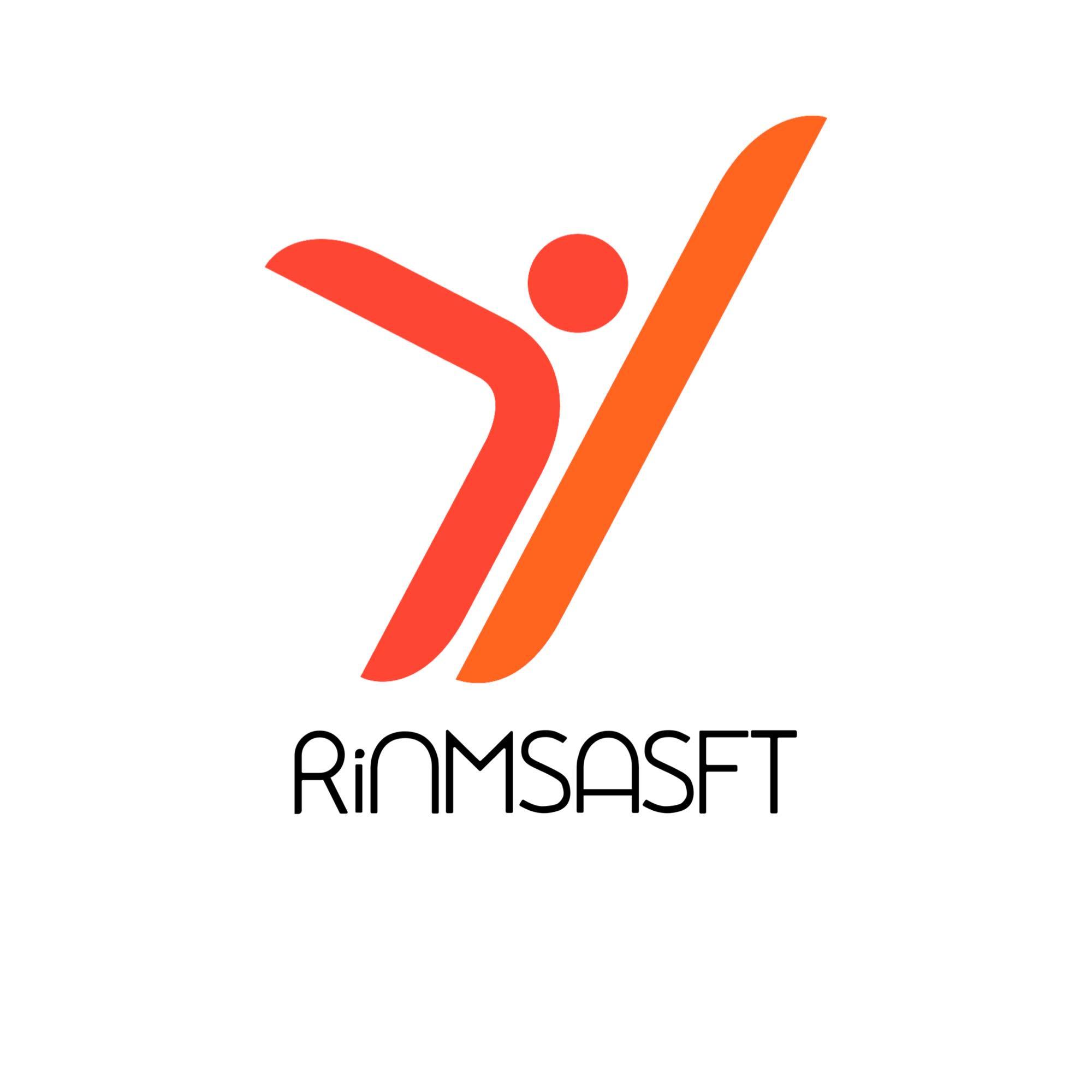 EVALUATION
[Speaker Notes: Define the question.]
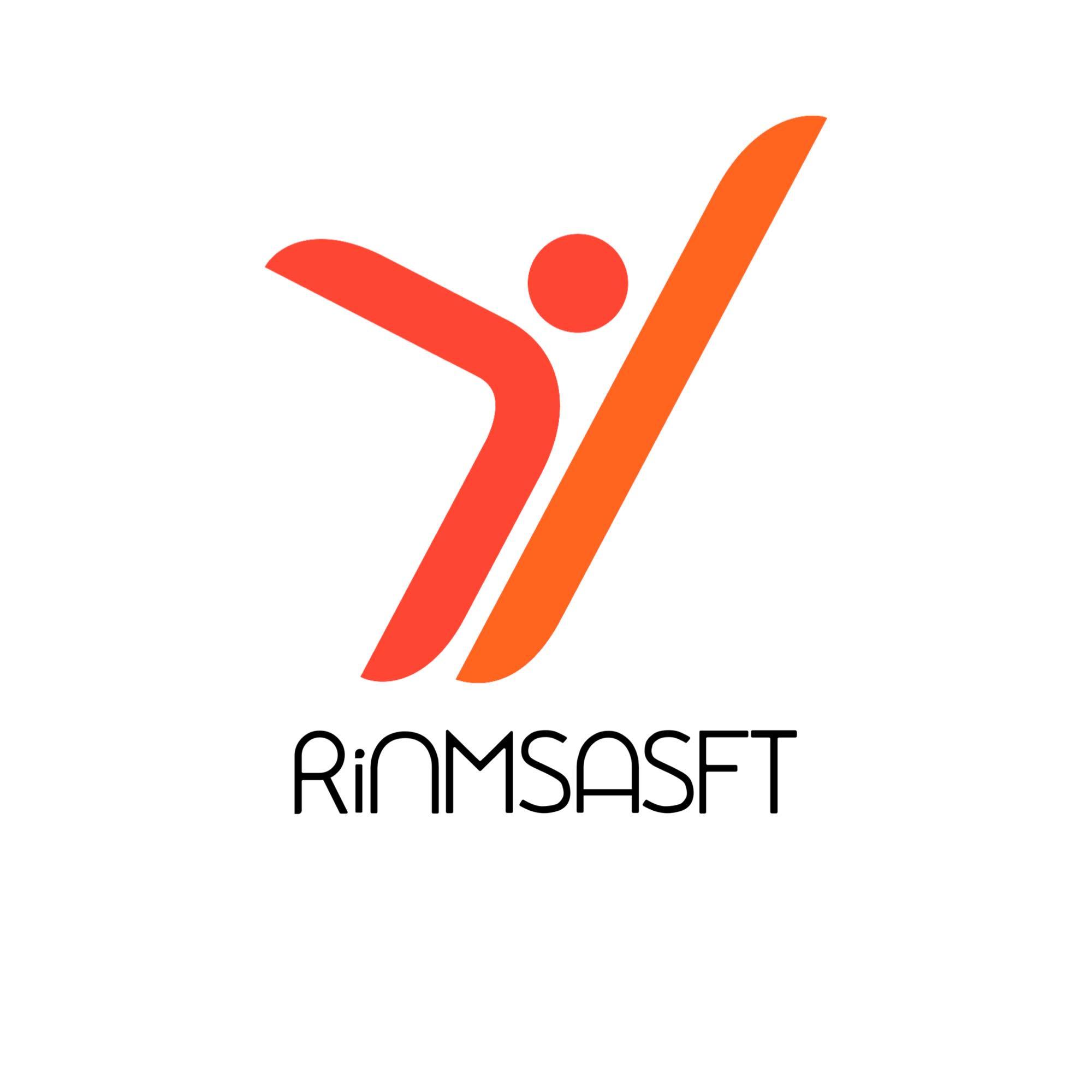 Question 1
Type : Free Text
Question : How can the use of social media and digital tools improve your crowdfunding campaign?
[Speaker Notes: Define the question.]
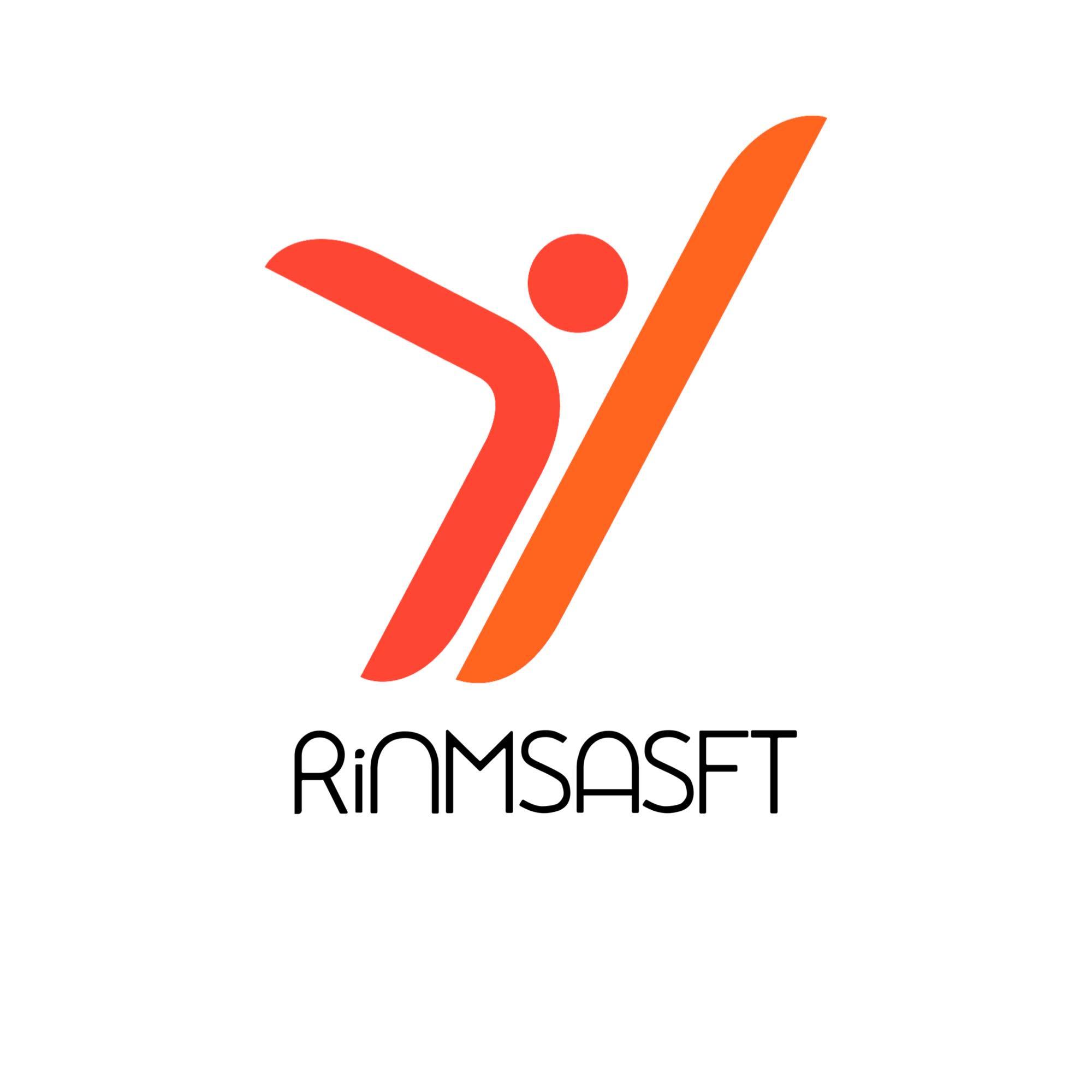 Question 2
Type : Multiple choice (Single answer)
Question : Before to produce a crowdfunding campaign, you should:
Answers: 
Engage your audience
Prepare a crowdfunding strategy 
Produce the product/service or plan the activity to be crowdfunded
[Speaker Notes: Define the question. You can add as many answers as you want but define the one that it is correct.]
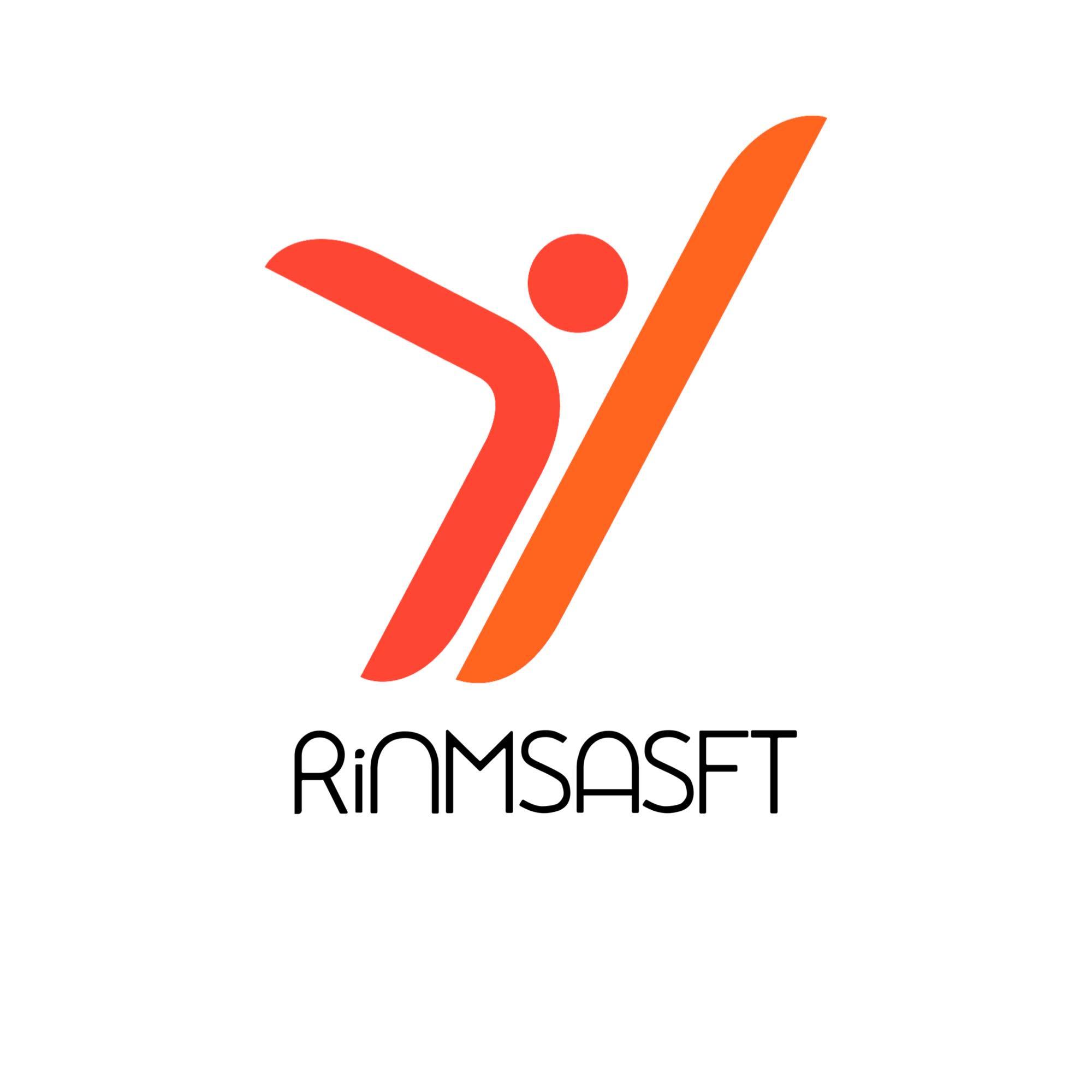 Question 3
Type : Multiple choice (Multiple answers)
Question : Kickstarter is a crowdfunding platform:
Answers: 
Designed for specific categories 
Rewards-based crowdfunding model
Where donors will be charged for their contribution in exchange for the final product. If the project falls short of its funding goal, the donations are returned to their rightful investors, and the entrepreneur is not charged a fee.
All of them
[Speaker Notes: Define the question. You can add as many answers as you want.]
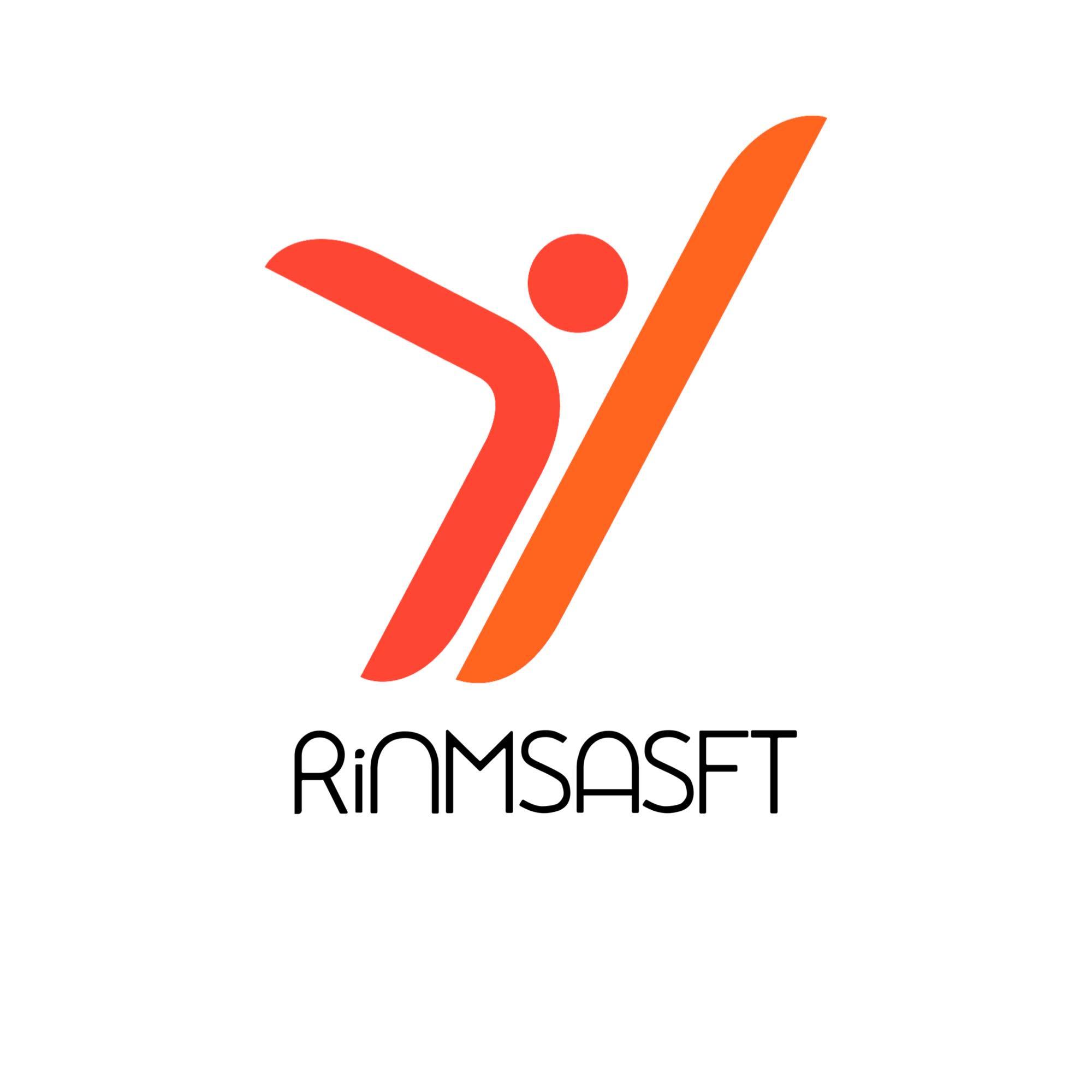 Question 4
Type : Free choice
Question : What do we mean for “Reward options”?
Possible answers: 
Something given by crowdfunder in exchange for a donation;
A donation;
Neither of these option.
[Speaker Notes: Define the question. A text box will appear to the user and he/she must answer the question. If his/her answer matches one of the possible answers, then the question is correct.]
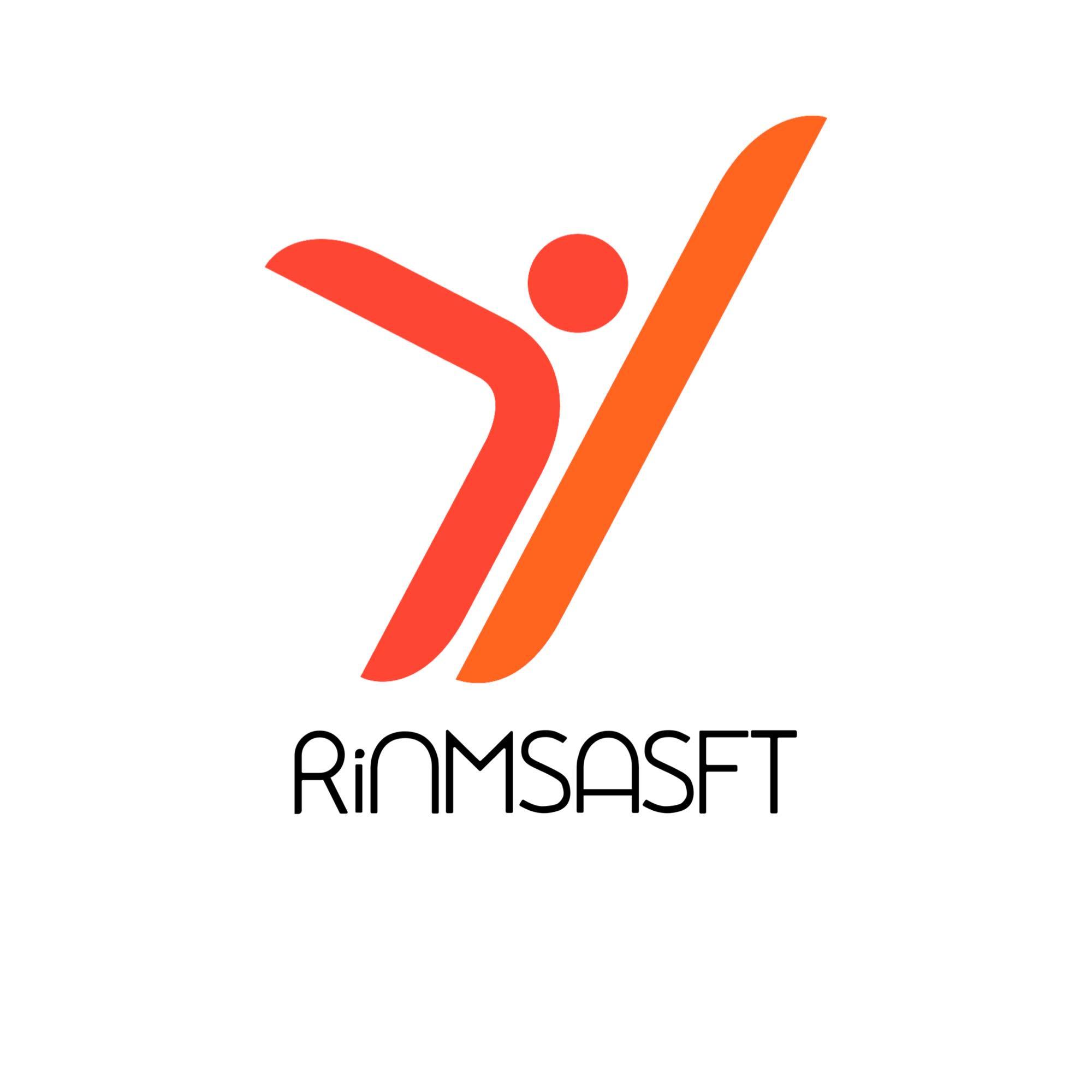 Question 5
Type : Sorting choice
Question : Considering the Massolution 2015 Report, select the first 2 most important crowdfunding platforms:
Answer with the right order: 
Patreon		4. Mightycause
GoFundMe		5. WeFunder
IndieGoGo		6. Kickstarter
[Speaker Notes: Define the question. Give the answer with the right order.]
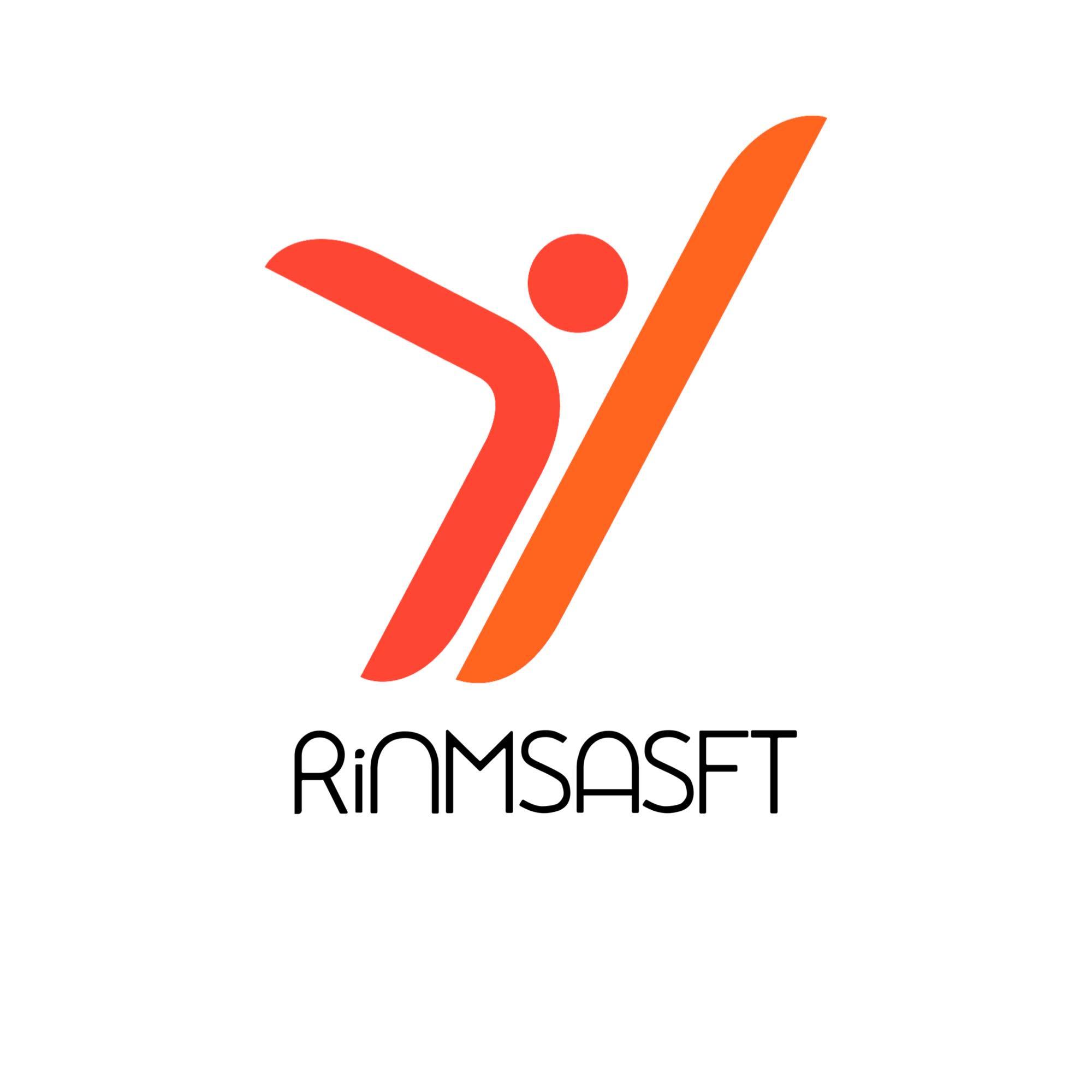 Question 6
Type : Matrix Sorting 
Question : Match the platform with its typology
Right Answers:
[Speaker Notes: Define the question. Create a table with two columns and fill them with pairs. The first cell in the first column must match the first cell in the second column. The system will then shuffle the options when presenting them.]
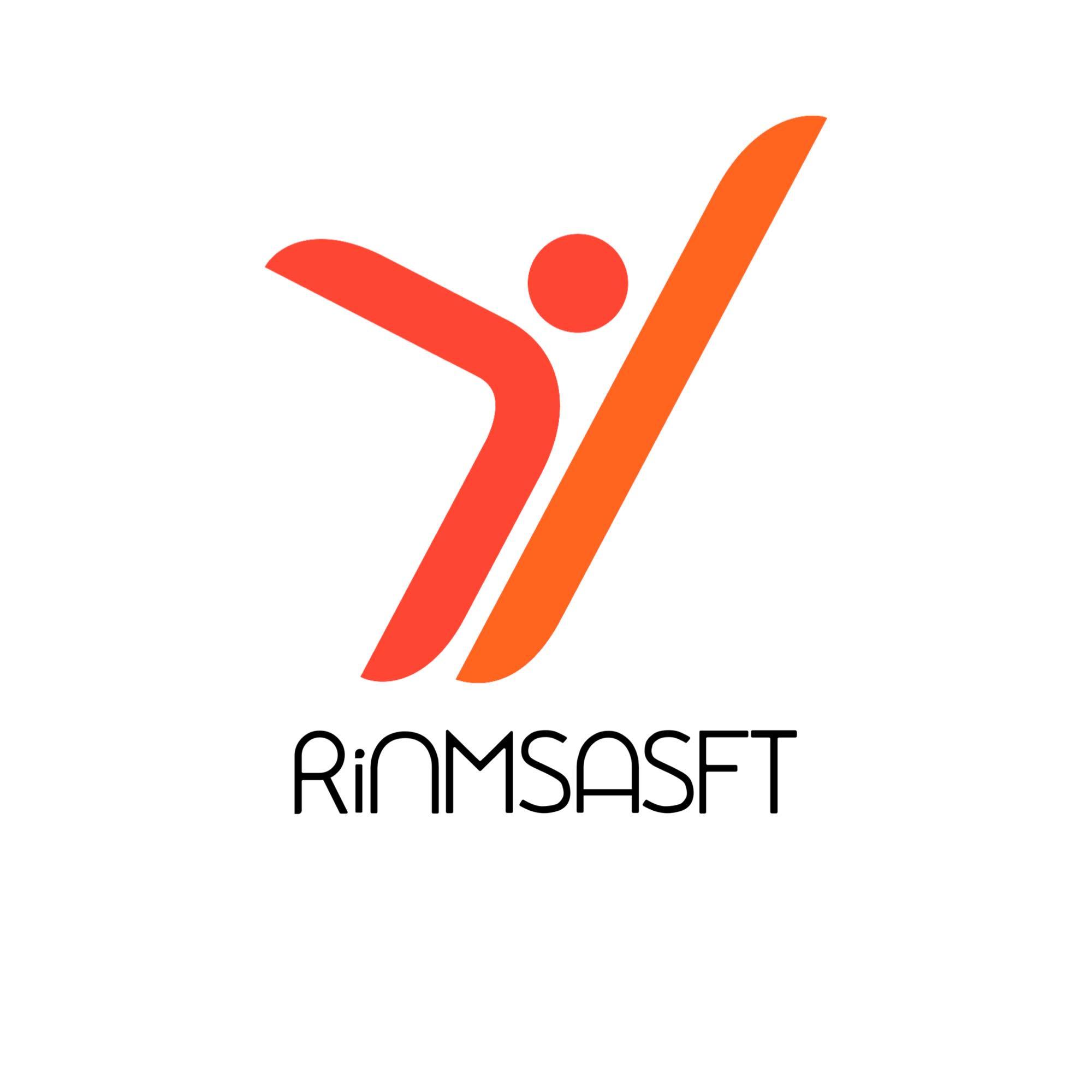 Question 7
Type : Fill in the blank (Select from the list)
Question : Fill in the blanks
Right Answers: 
A campaign should:
last no more than [10/30/40 days]
Involve [policy makers/influencers/religious institutions]
spread mainly through [social media/press/tv channels]
[Speaker Notes: Define the question and write a text for the answer. Use {} for the missing words. If you want a blank to have more than one possible answers, use the next structure: {[answer1][answer2]}.
The user will not see the words that are missing. If you want them to appear (ie to give them a list of the possible words) write a note.]
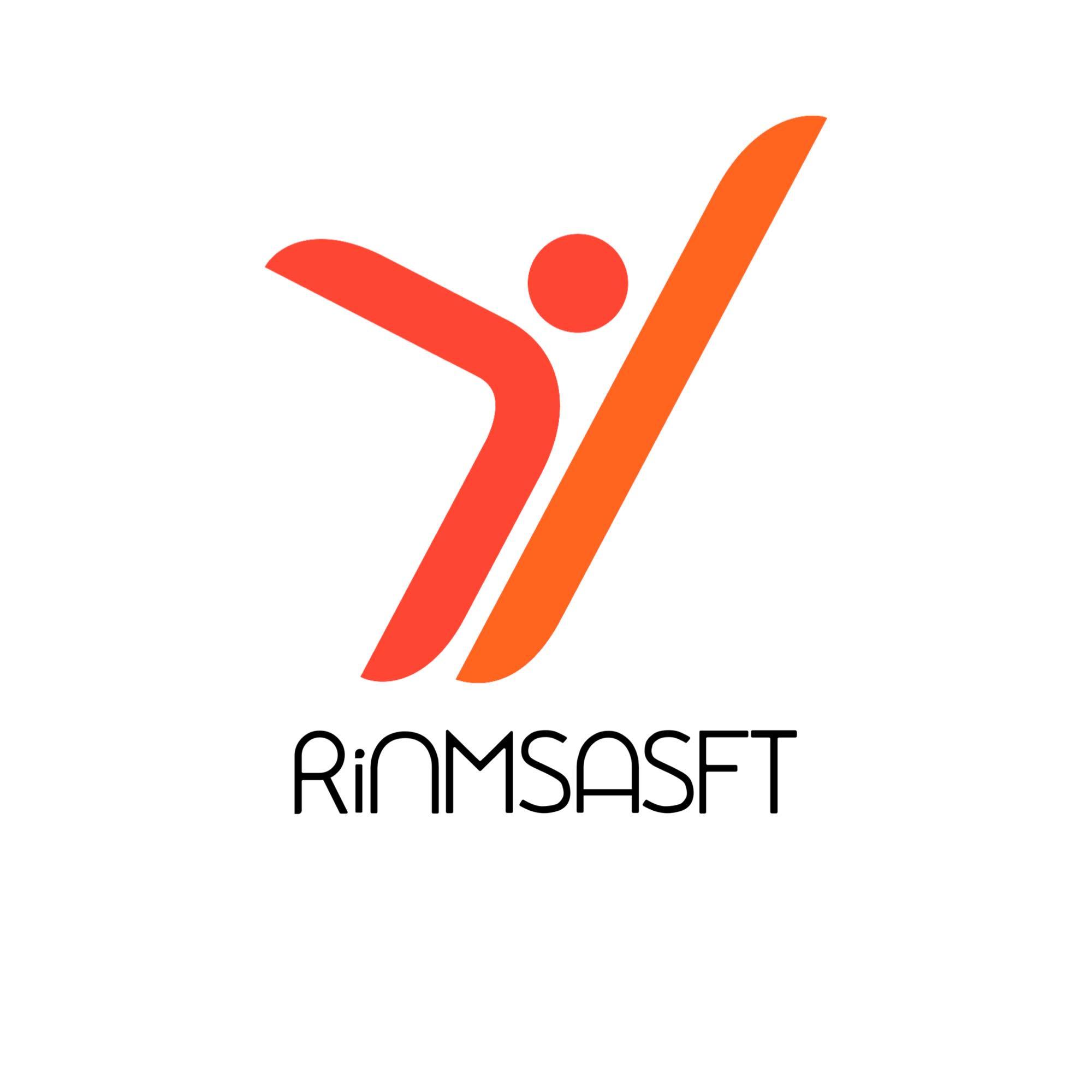 Question 8
Type : Assessment (Select from the list)
Question : From 1 to 5, in your opinion, how much important could be a crowdfunding campaign for the growth of your team?
Right Answers: 
[1][2][3][4][5]
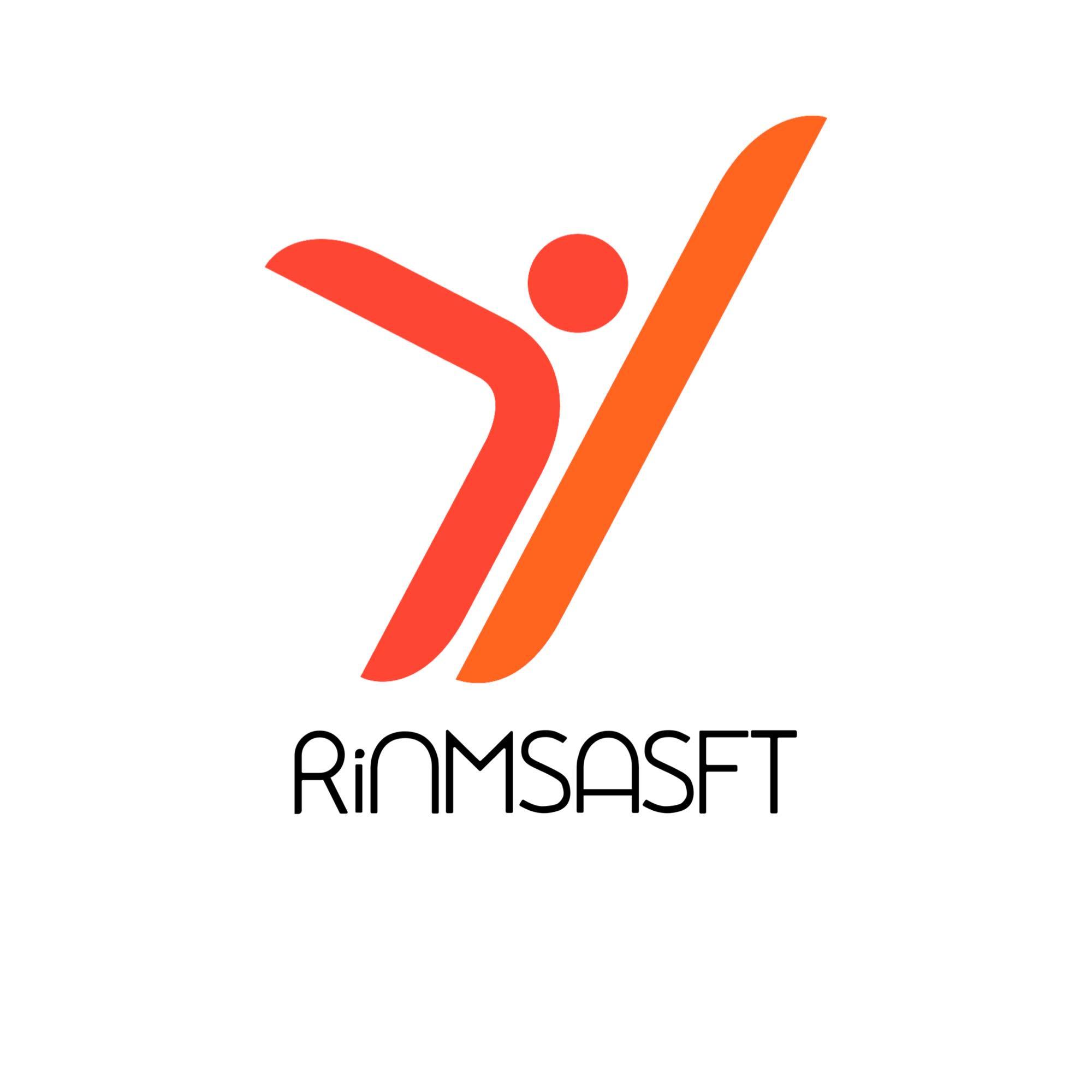 Summary
As we have shown in this module, crowdfunding provides an attractive and above all, very accessible funding source for organizations, especially the smallest ones.
For founders and entrepreneurs considering starting a crowdfunding campaign, there is no guarantee that you will reach your funding goal. However, the success stories analyzed and the best practice examples assessed give some ideas to implement a good quality campaign. Therefore…
[Speaker Notes: An evaluation can also be an option by setting some close ended questions. 

To be further discussed and agreed upon during our next meeting.]
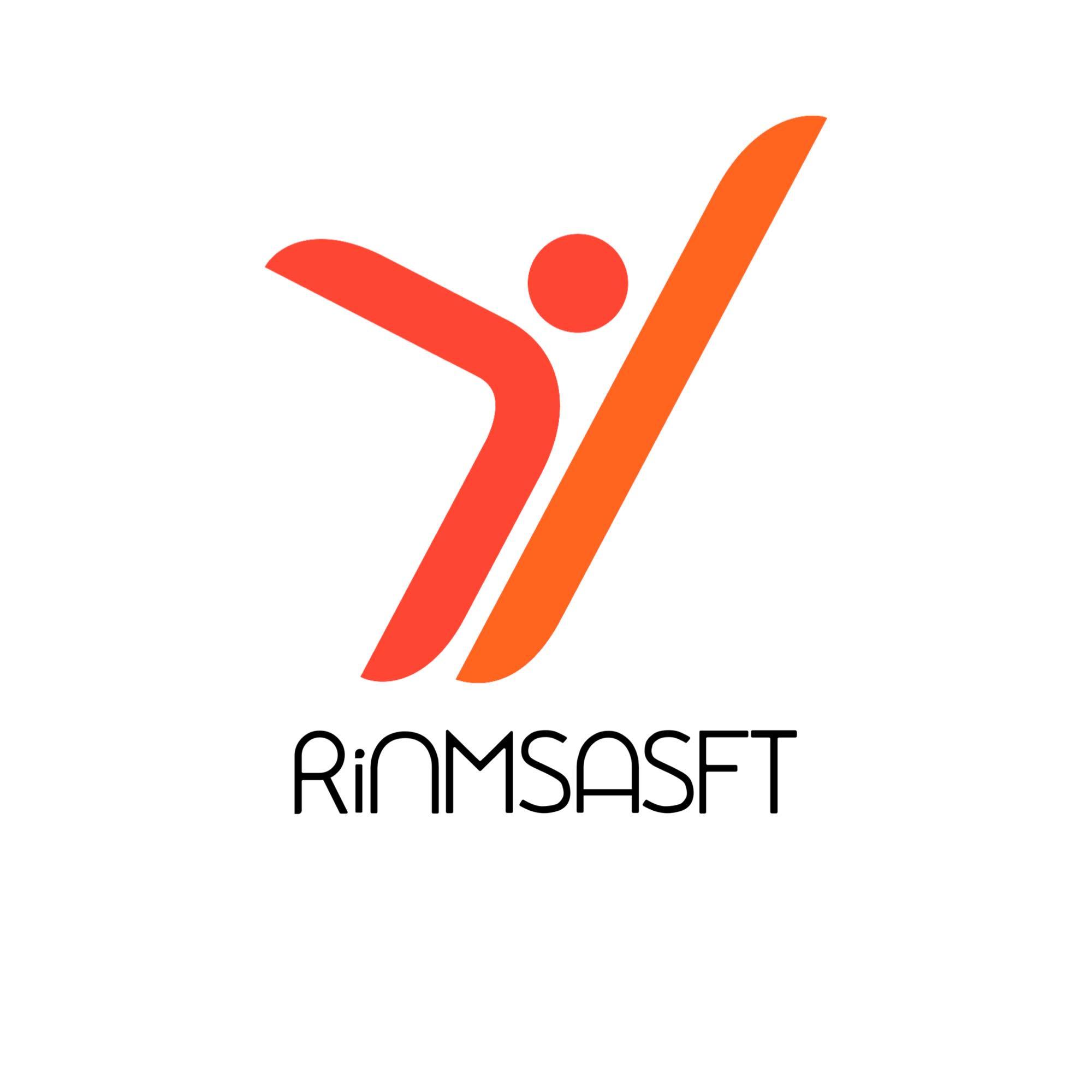 Remember:
The quality of your campaign reflects the quality of your project: plan enough time to carefully prepare and your campaign. 
Be visual: produce at least one video and possibly develop other materials like images that visualize your project. 
Be concise, but complete in your presentation. Your product, service or activity description should cover every important aspect of your project. 
Do not underestimate the demographic elements, tastes and interests of your audience aspects: in this way, you’ll be able to address better your campaign and to reach results you defined.
Talk about your team and about you are working for the product, service or activity to be crowfunded.
[Speaker Notes: An evaluation can also be an option by setting some close ended questions. 

To be further discussed and agreed upon during our next meeting.]
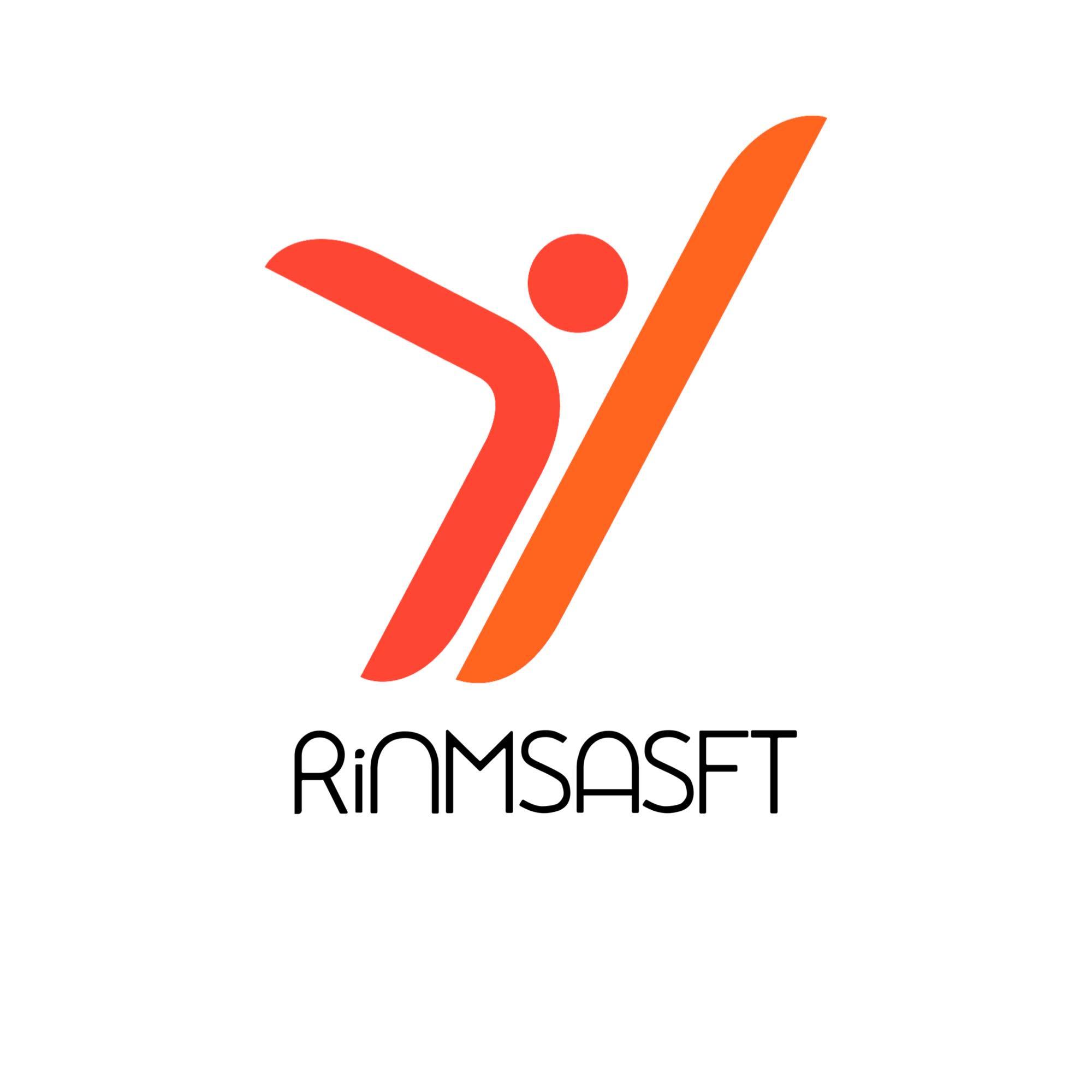 Communicate regularly: frequently publishing news on your campaign page and actively communicating with your supporting community has a large impact on the success of your campaign. 
Community engagement is vital: foster your social networks, grow and engage a large community on social media before, during and at the end of your campaign. 
Keep it short, keep it low. The lower the funding goal and the shorter the campaign the higher the chances of a project are to succeed.
Suitable rewards: when deciding for a reward-based crowdfunding campaign, develop a set of rewards that are related with your project and that would boost the social image of the backer.
[Speaker Notes: An evaluation can also be an option by setting some close ended questions. 

To be further discussed and agreed upon during our next meeting.]
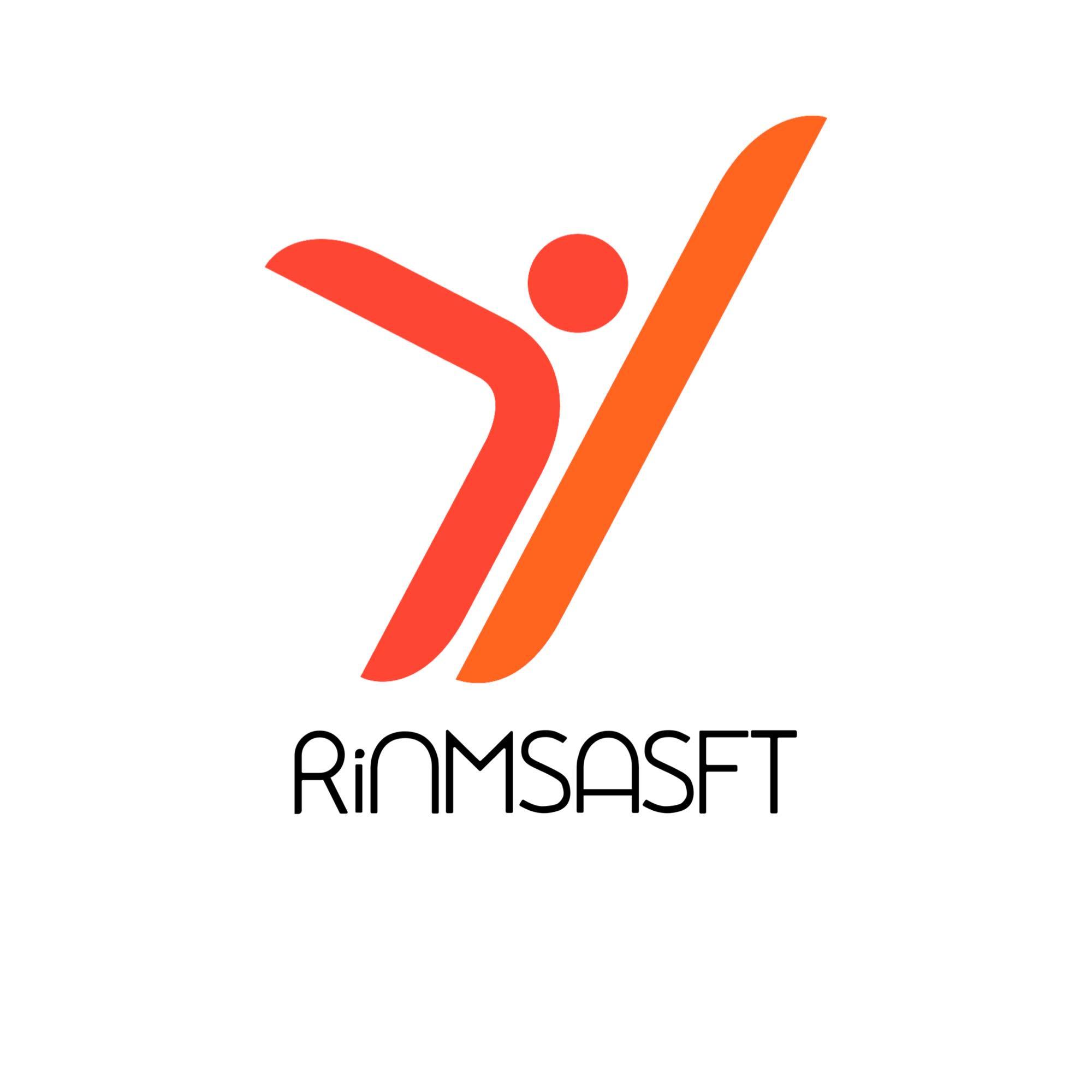 References
Articles and reports
Bretschneider, S., Marc-Aurele, F. J., & Wu, J. 2004. “Best practices” research: a methodological guide for the perplexed. Journal of Public Administration Research and Theory, 15(2), 307-323.
CHEST - Collective enhanced environment for social tasks, Best-Practice Guide for Crowdfunding, 2015: https://www.chest-project.eu/wp-content/uploads/2015/10/RP2NEW_D5.2_Best-practice_guide_for_crowdfunding.pdf
Forbes H., Schaefer D. 2017. Guidelines for Successful Crowdfunding. Procedia CIRP, Volume 60, Pages 398-403, https://doi.org/10.1016/j.procir.2017.02.021.
Hossain, Mokter and Oparaocha, Gospel Onyema. 2017. "Crowdfunding: Motives, Definitions, Typology and Ethical Challenges" Entrepreneurship Research Journal, vol. 7, no. 2, Pages 20150045. https://doi.org/10.1515/erj-2015-0045
Kaur h., Gera j. 2017. Effect of Social Media Connectivity on Success of Crowdfunding Campaigns, Procedia Computer Science, Volume 122, Pages 767-774, https://doi.org/10.1016/j.procs.2017.11.435.
Massolution, Report Released: Crowdfunding Market Report, 2015: https://www.smv.gob.pe/Biblioteca/temp/catalogacion/C8789.pdf
[Speaker Notes: For referencing and other editorial-related aspects of the research please apply only the APA Citation Style Guide. This is both to safeguard the scientific quality of the overall research of the project as well as to ensure that there is a stylistic uniformity amongst the reports submitted by partners.]
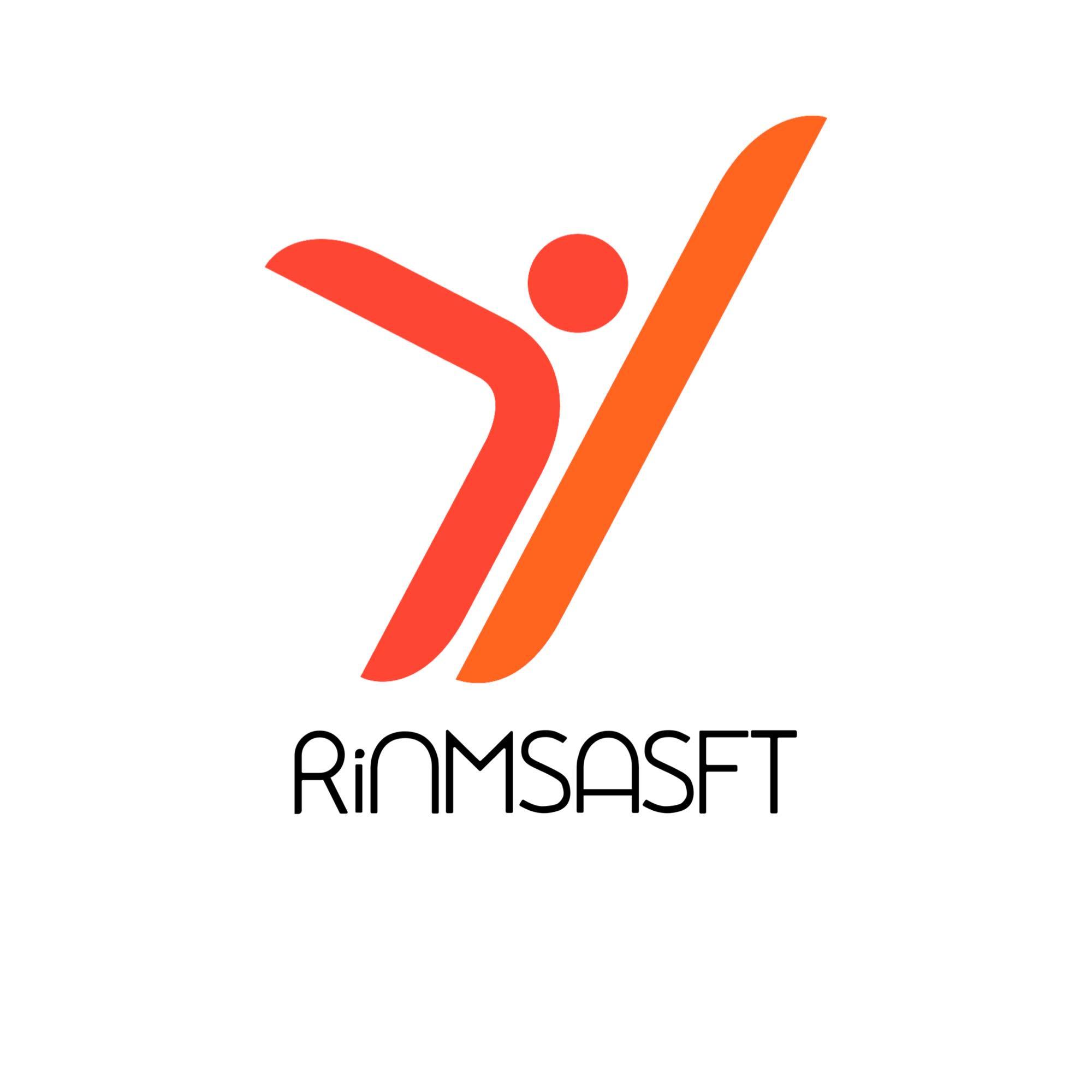 Mollick E., 2014. The dynamics of crowdfunding: An exploratory study, Journal of Business Venturing,Volume 29, Issue 1, Pages 1-16, https://doi.org/10.1016/j.jbusvent.2013.06.005.
Zhou, M. J., Lu, B., Fan, W. P., & Wang, G. A. (2018). Project description and crowdfunding success: an exploratory study. Information Systems Frontiers, 20(2), 259-274.
Zhuoxin L., Duan J. 2014. "Dynamic Strategies for Successful Online Crowdfunding," Working Papers 14-09, NET Institute.
Online articles
European Commission, Crowdfunding explained: https://ec.europa.eu/growth/access-finance-smes/guide-crowdfunding/what-crowdfunding/crowdfunding-explained_en
Forbes, 5 successful crowdfunding campaigns and what you can learn from them from them: https://www.forbes.com/sites/theyec/2021/08/18/five-successful-crowdfunding-campaigns-and-what-you-can-learn-from-them-from-them/?sh=143544444f23
Forbes, How To Build An Audience Before Launching Your Crowdfunding Campaign: https://www.forbes.com/sites/theyec/2018/11/06/how-to-build-an-audience-before-launching-your-crowdfunding-campaign/?sh=4d308a3253c7
[Speaker Notes: For referencing and other editorial-related aspects of the research please apply only the APA Citation Style Guide. This is both to safeguard the scientific quality of the overall research of the project as well as to ensure that there is a stylistic uniformity amongst the reports submitted by partners.]
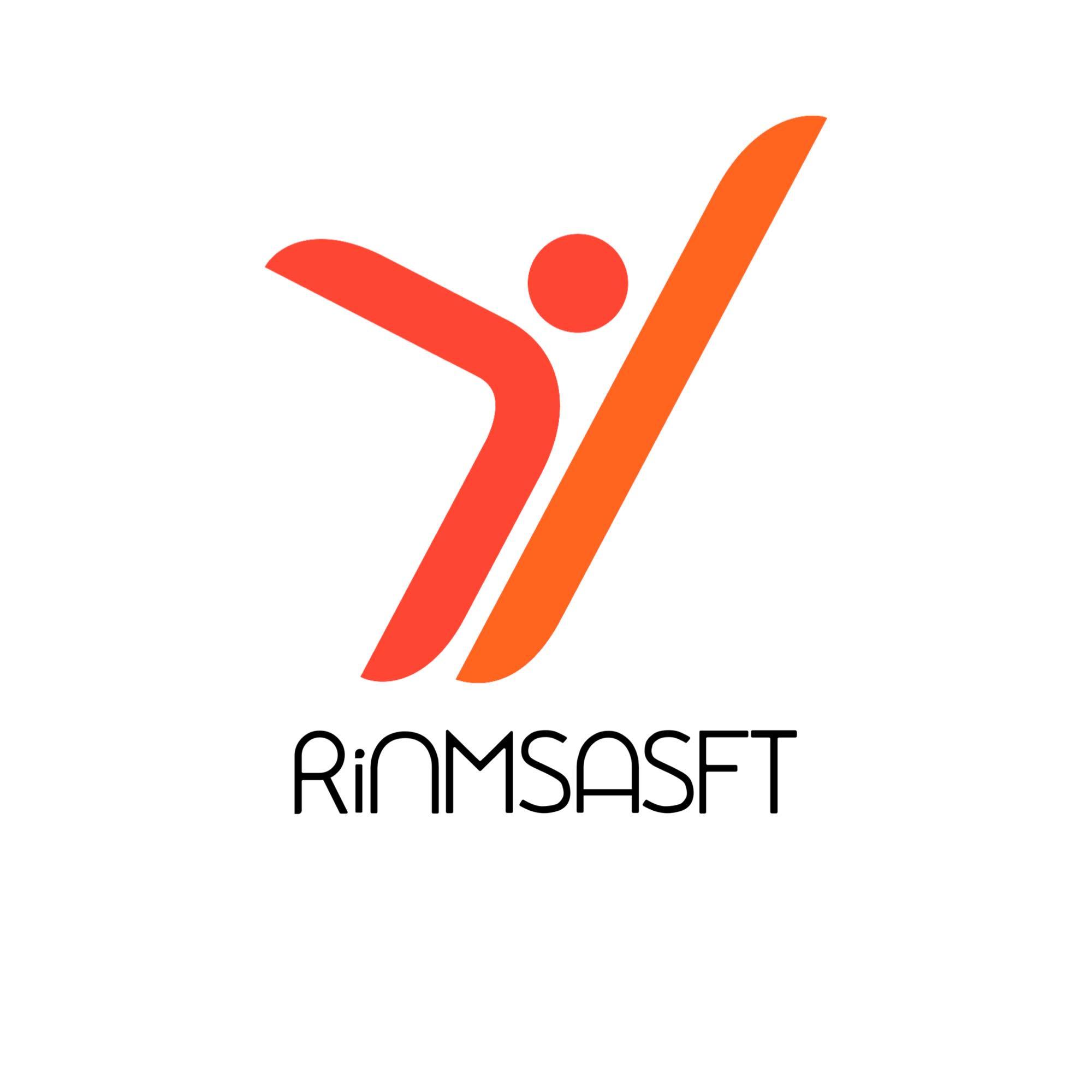 Market Watch, Crowdfunding Market 2022 To 2028 With, Segmentation, Size, Share, Trend, Top Countries Data Industry, Growth Analysis Future Demand and Leading Players Updates by Forecast: https://on.mktw.net/3McyyuB
Ownr Blog, How to Choose a Crowdfunding Platform: https://www.ownr.co/blog/how-to-choose-a-crowdfunding-platform/
Regulation (EU) 2020/1503 of the European Parliament and of the Council: https://eur-lex.europa.eu/legal-content/EN/TXT/PDF/?uri=CELEX:32020R1503&from=EN
Data
Fundera, Crowdfunding Statistics: Market Size and Growth, 2021
Venngage, 15 Visual Content Marketing Statistics to Know for 2021 [Infographic]: https://venngage.com/blog/visual-content-marketing-statistics
Statista, Crowdfunding market size globally 2020: https://www.statista.com/statistics/1078273/global-crowdfunding-market-size/
[Speaker Notes: For referencing and other editorial-related aspects of the research please apply only the APA Citation Style Guide. This is both to safeguard the scientific quality of the overall research of the project as well as to ensure that there is a stylistic uniformity amongst the reports submitted by partners.]